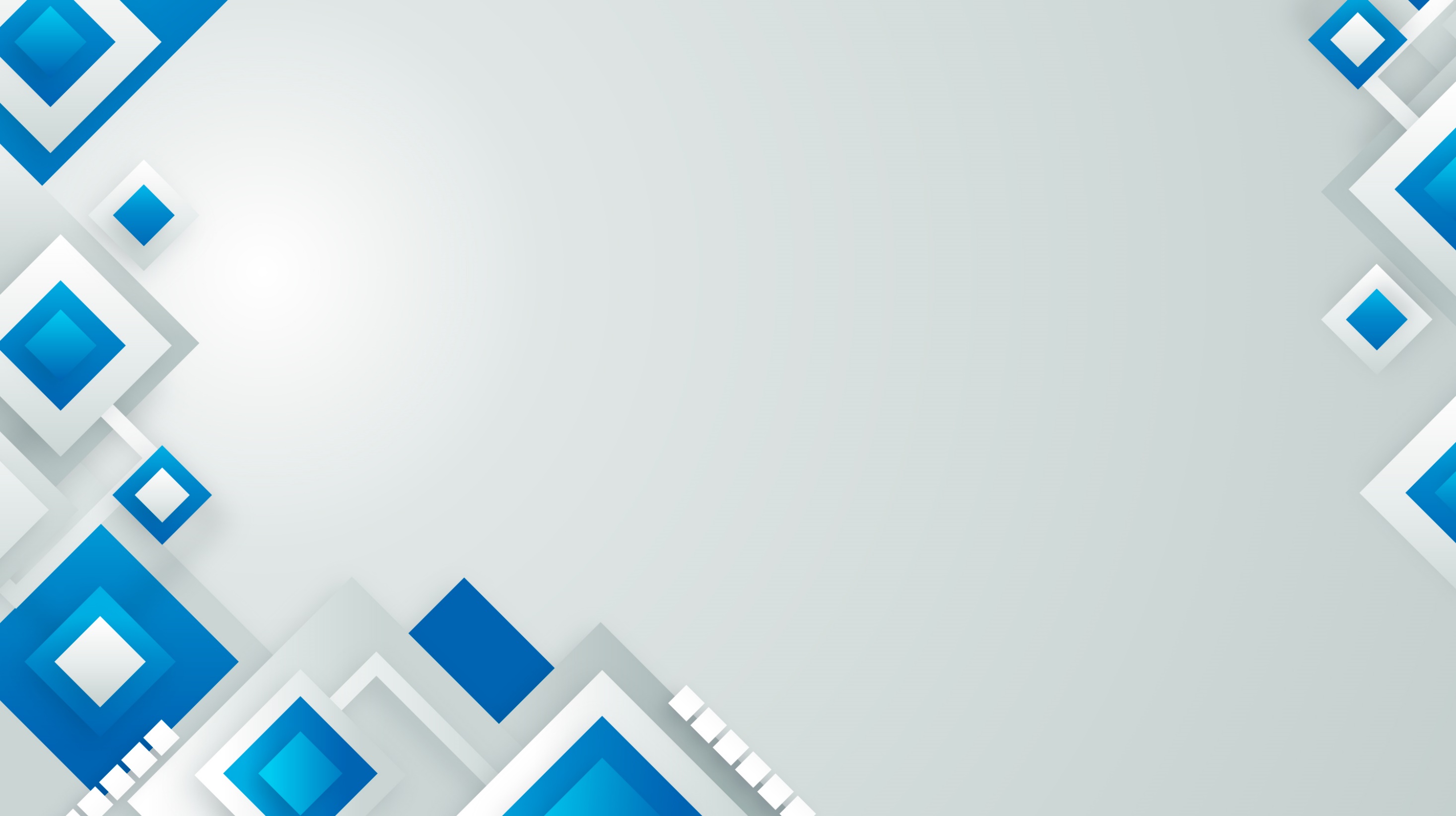 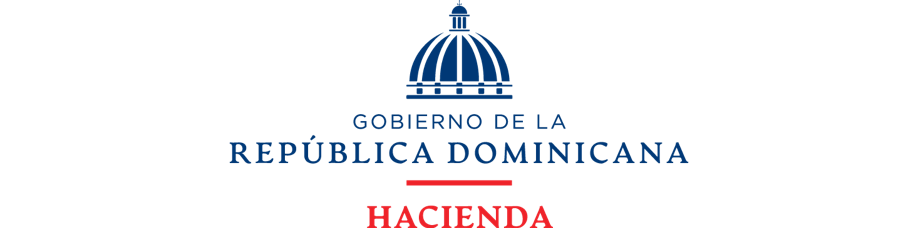 PLAN OPERATIVO ANUAL 2024, Monitoreo Primer Trimestre
RDC-PD-023
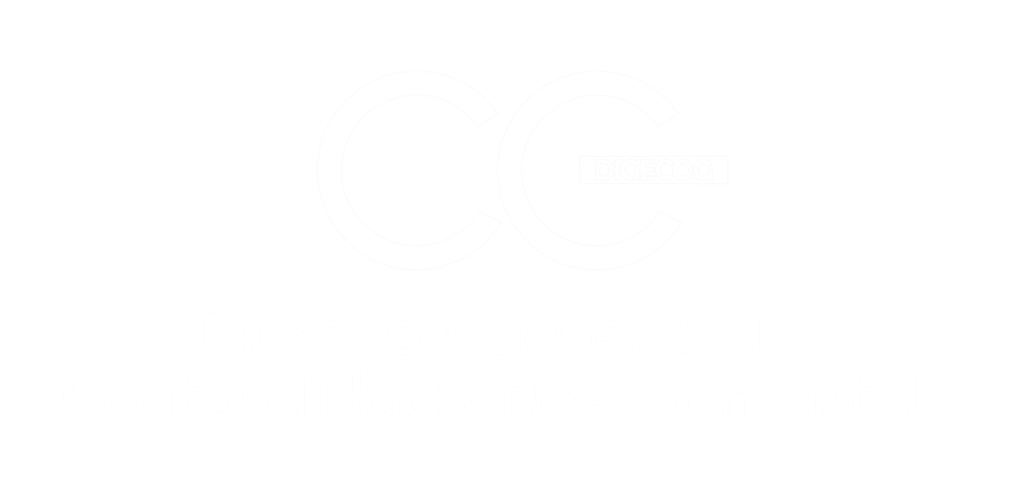 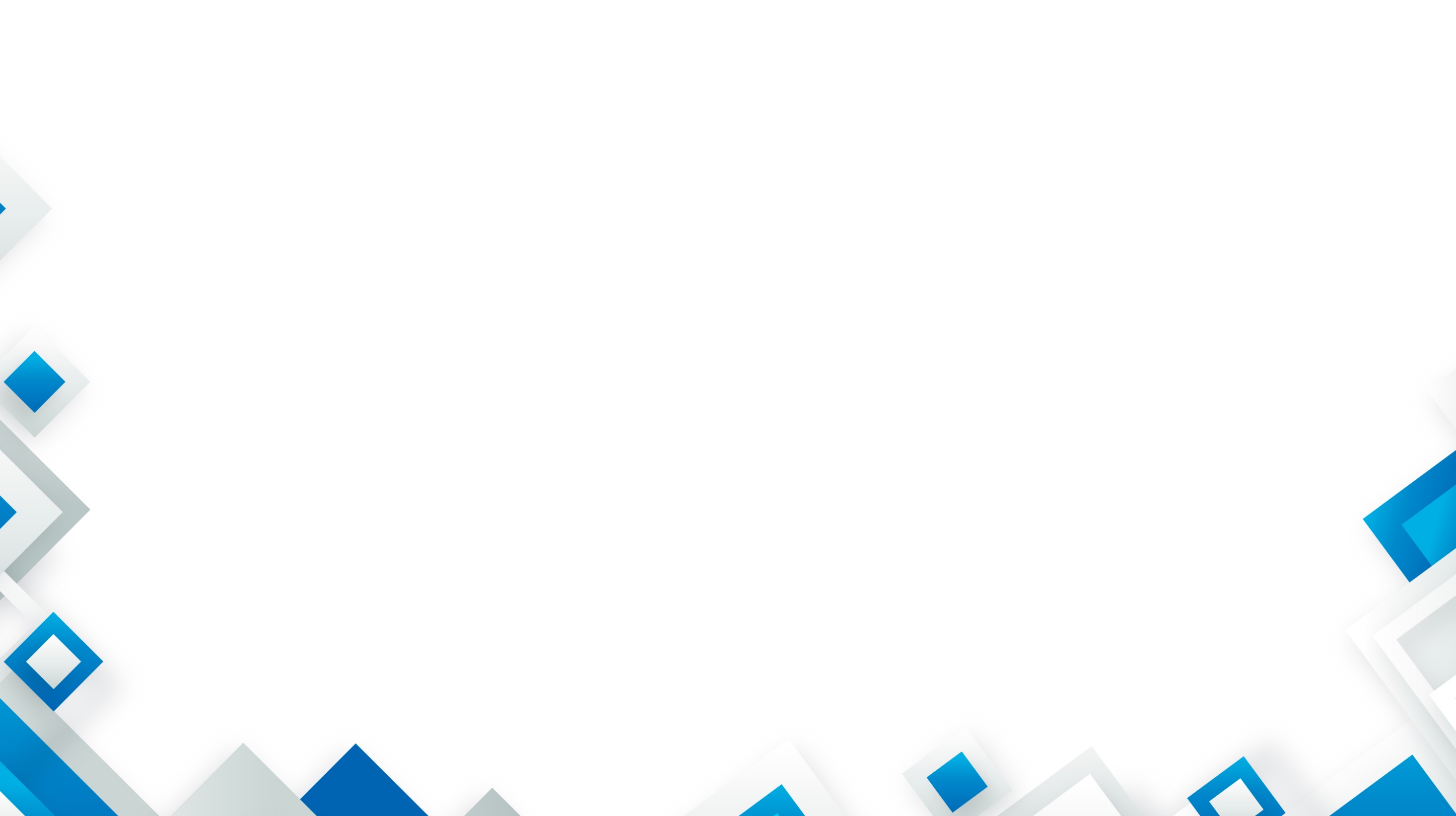 Resultados POA 2024, 
primer trimestre consolidado
Recordamos el Semáforo de Referencia
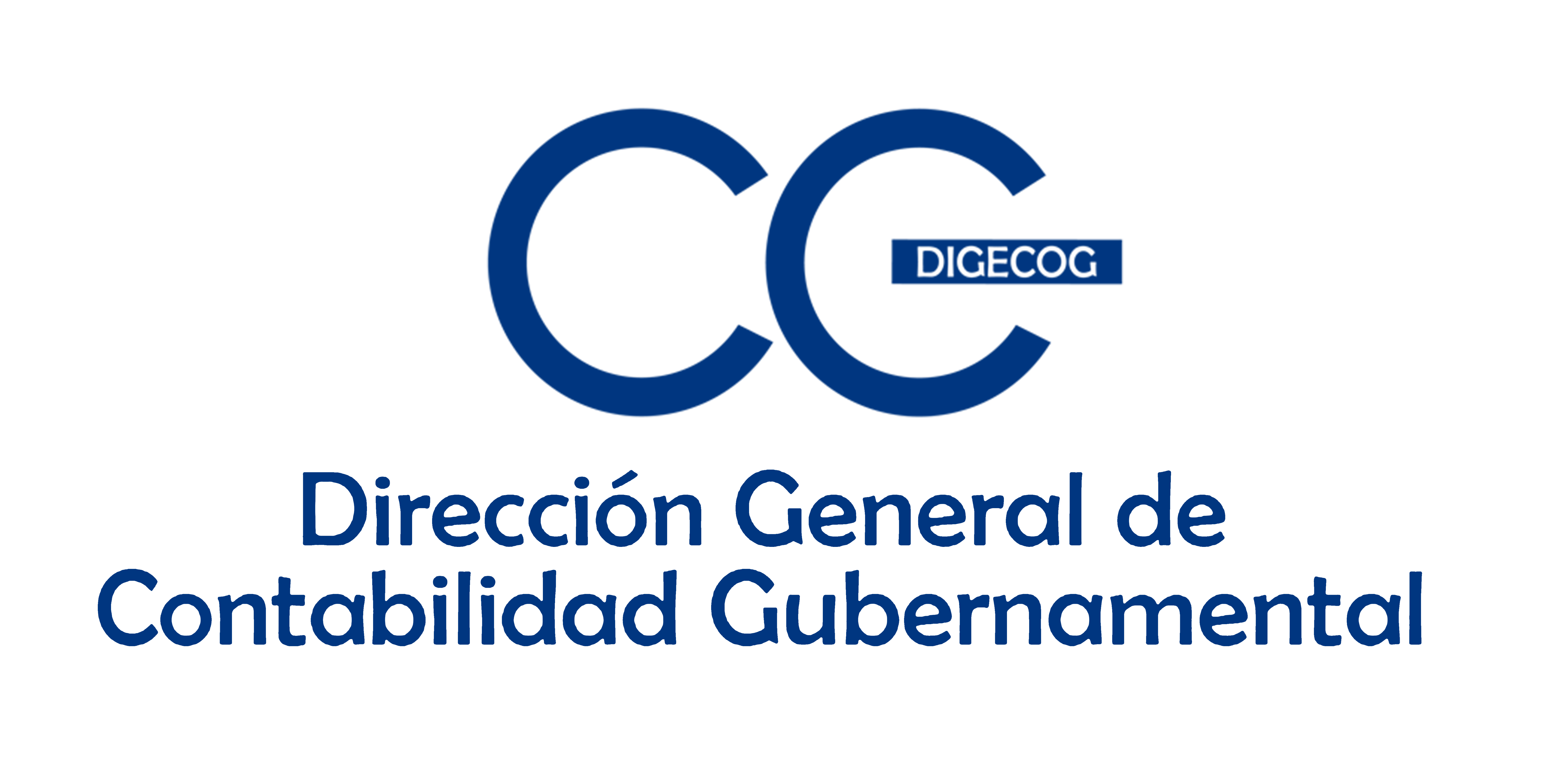 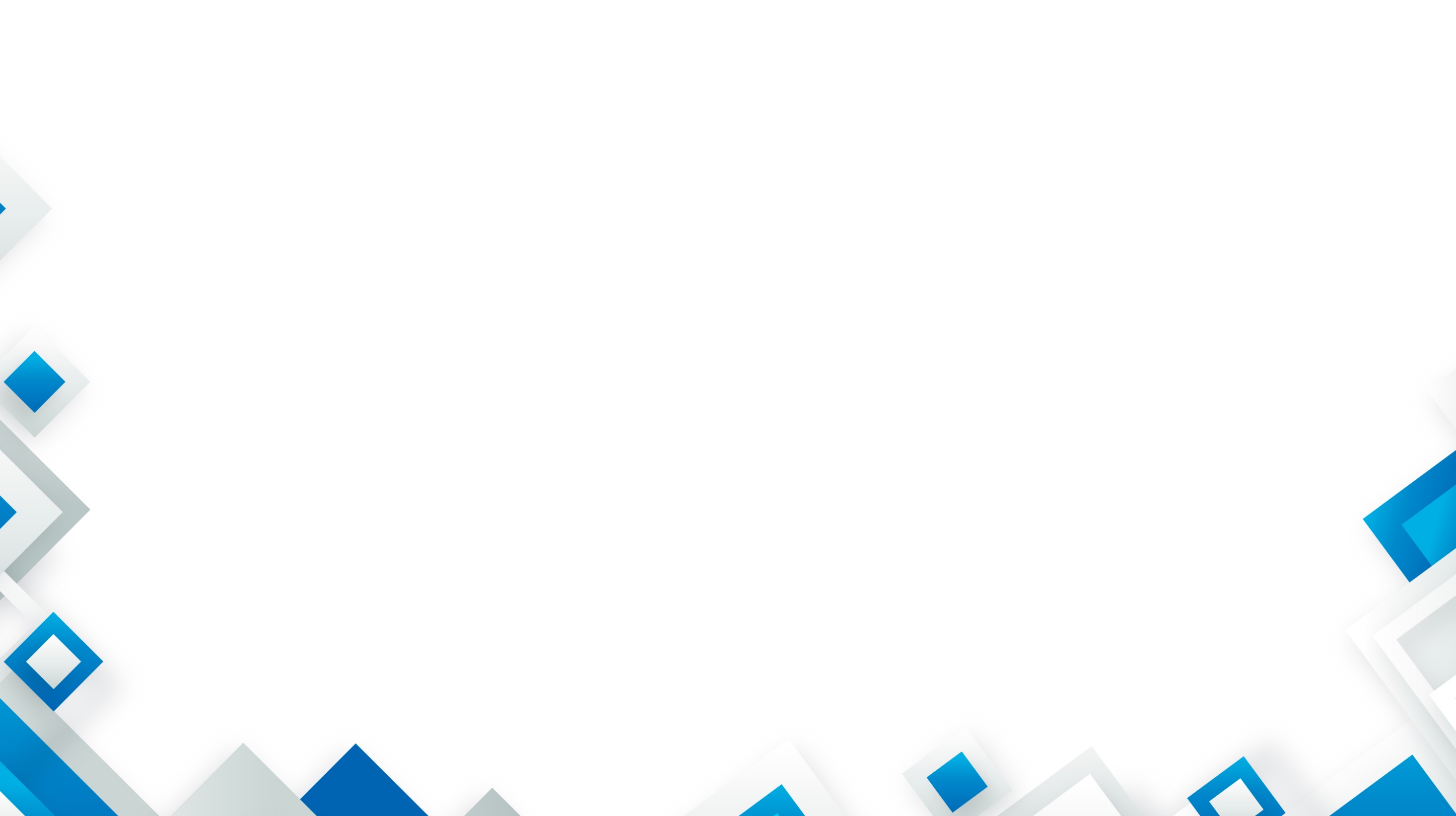 Efectividad POA
Primer trimestre 2024
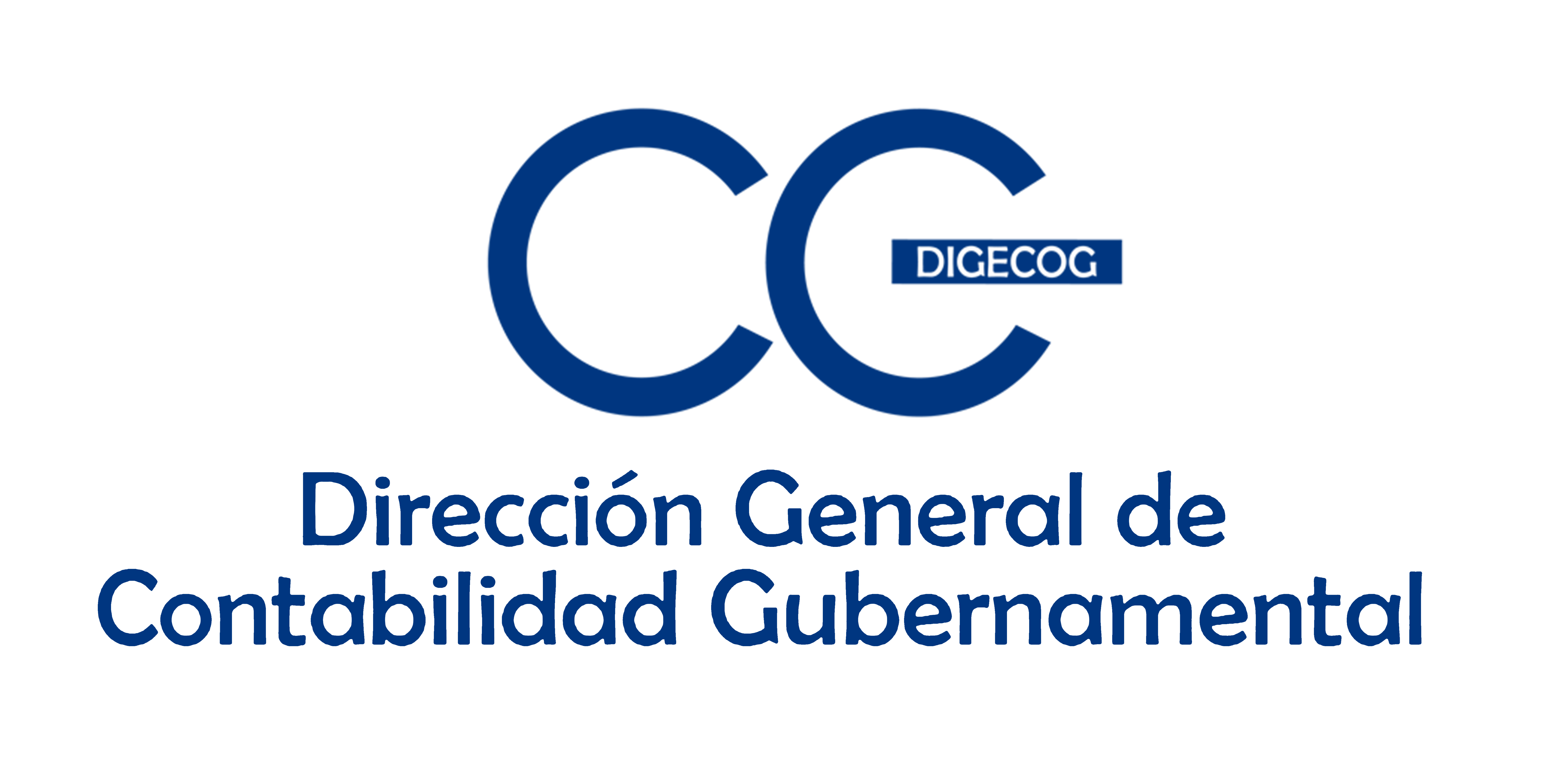 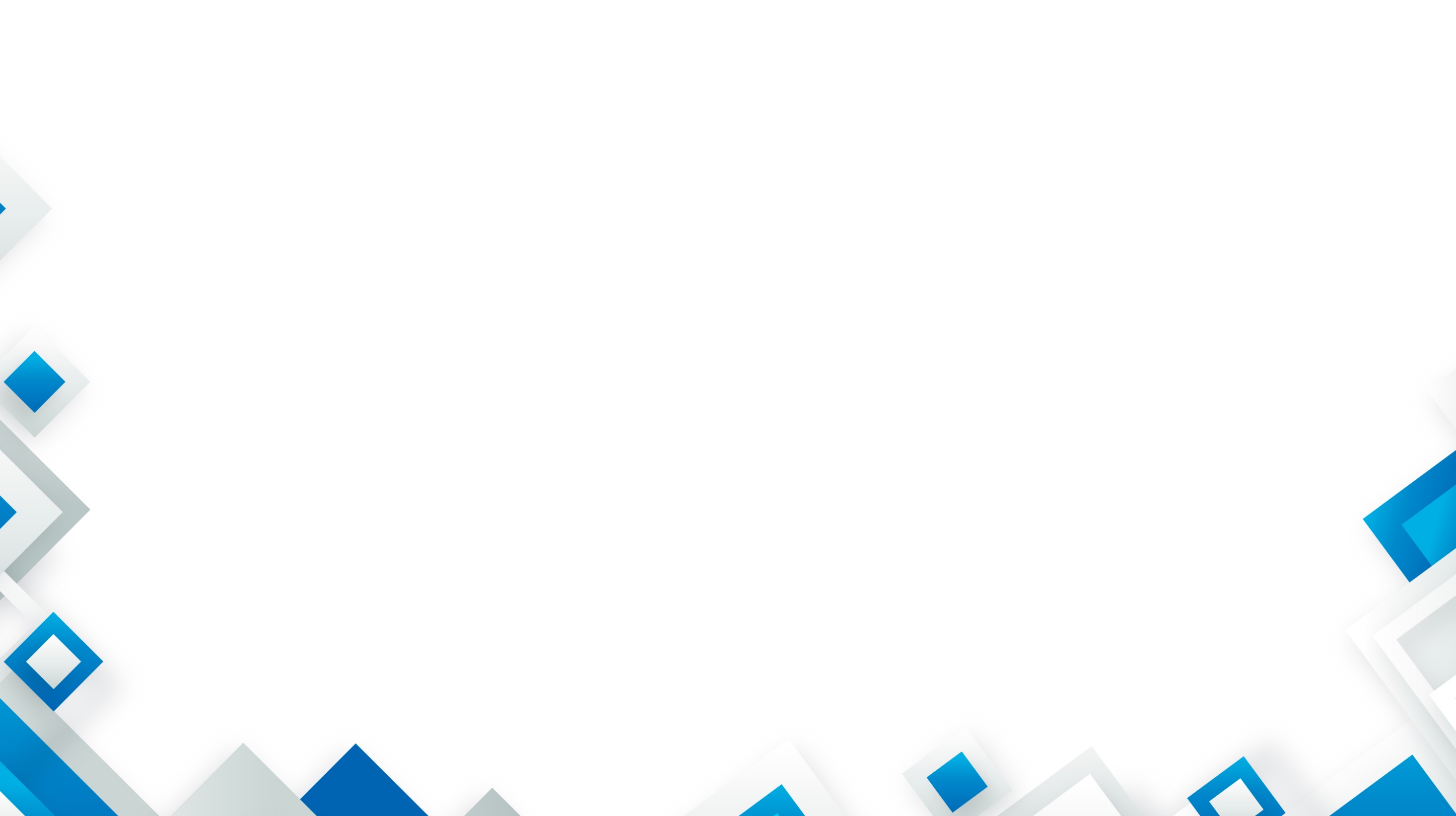 Efectividad POA
Primer trimestre 2024
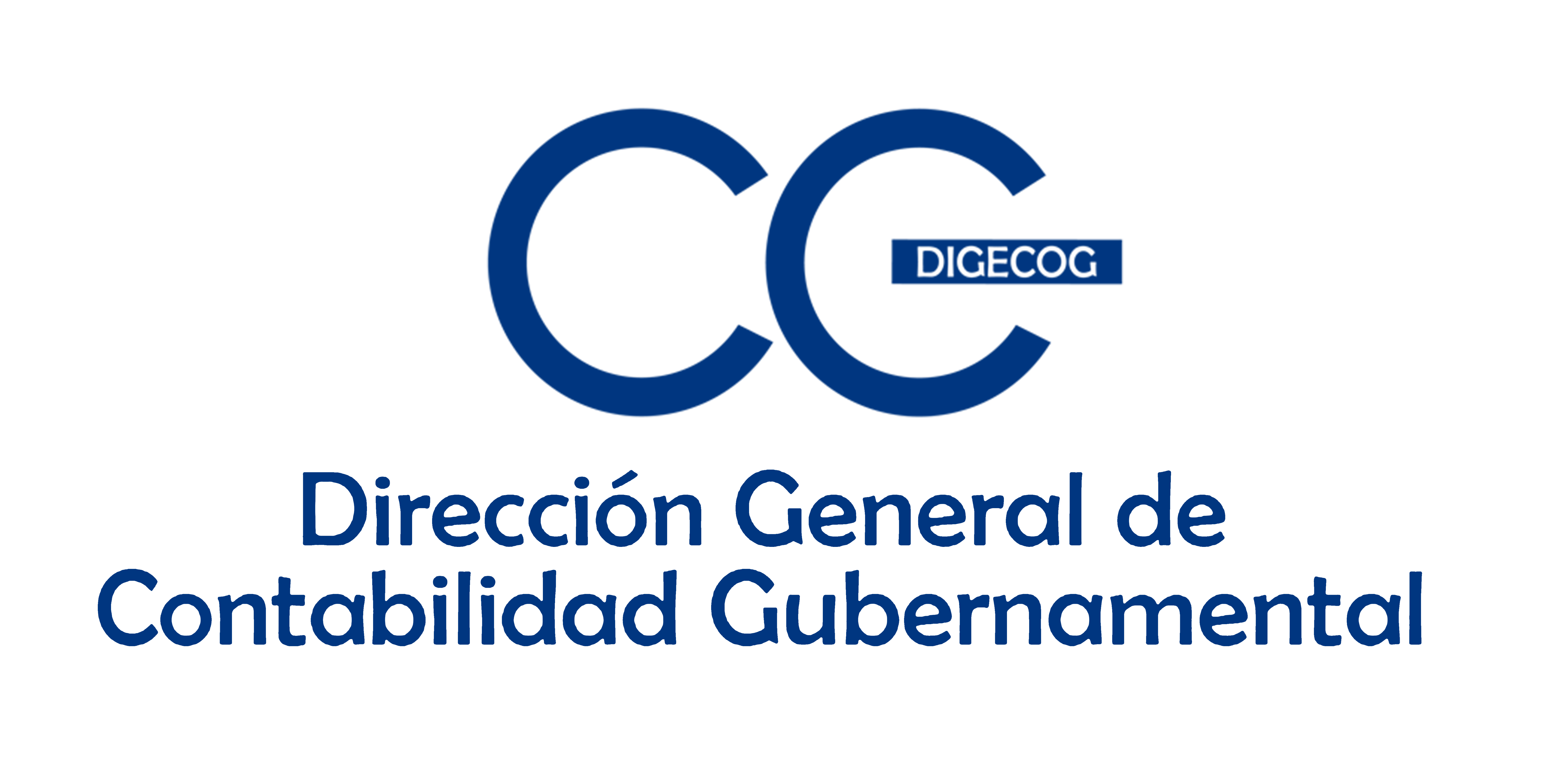 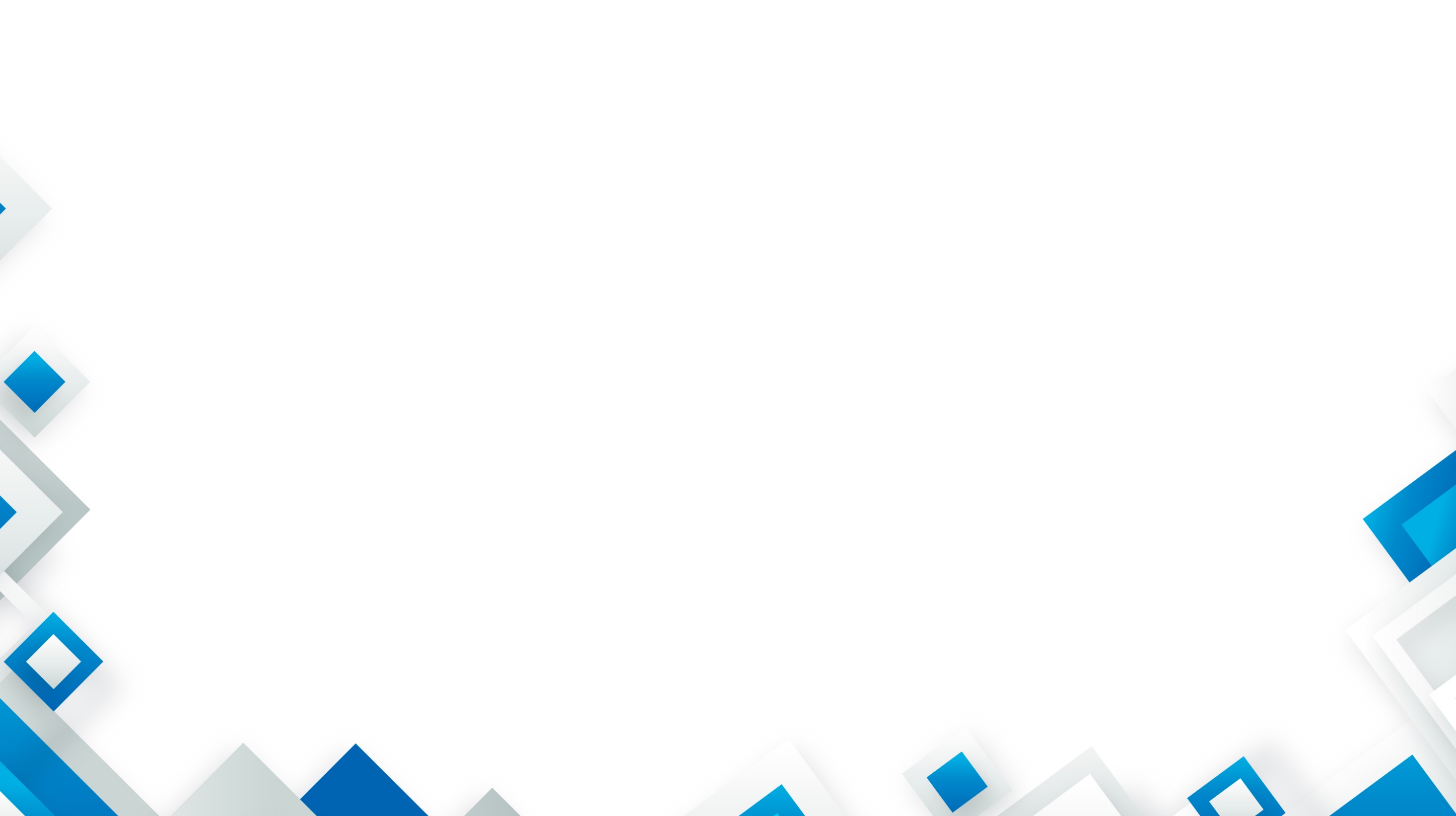 Efectividad primer trimestre POA 2024, por departamentos
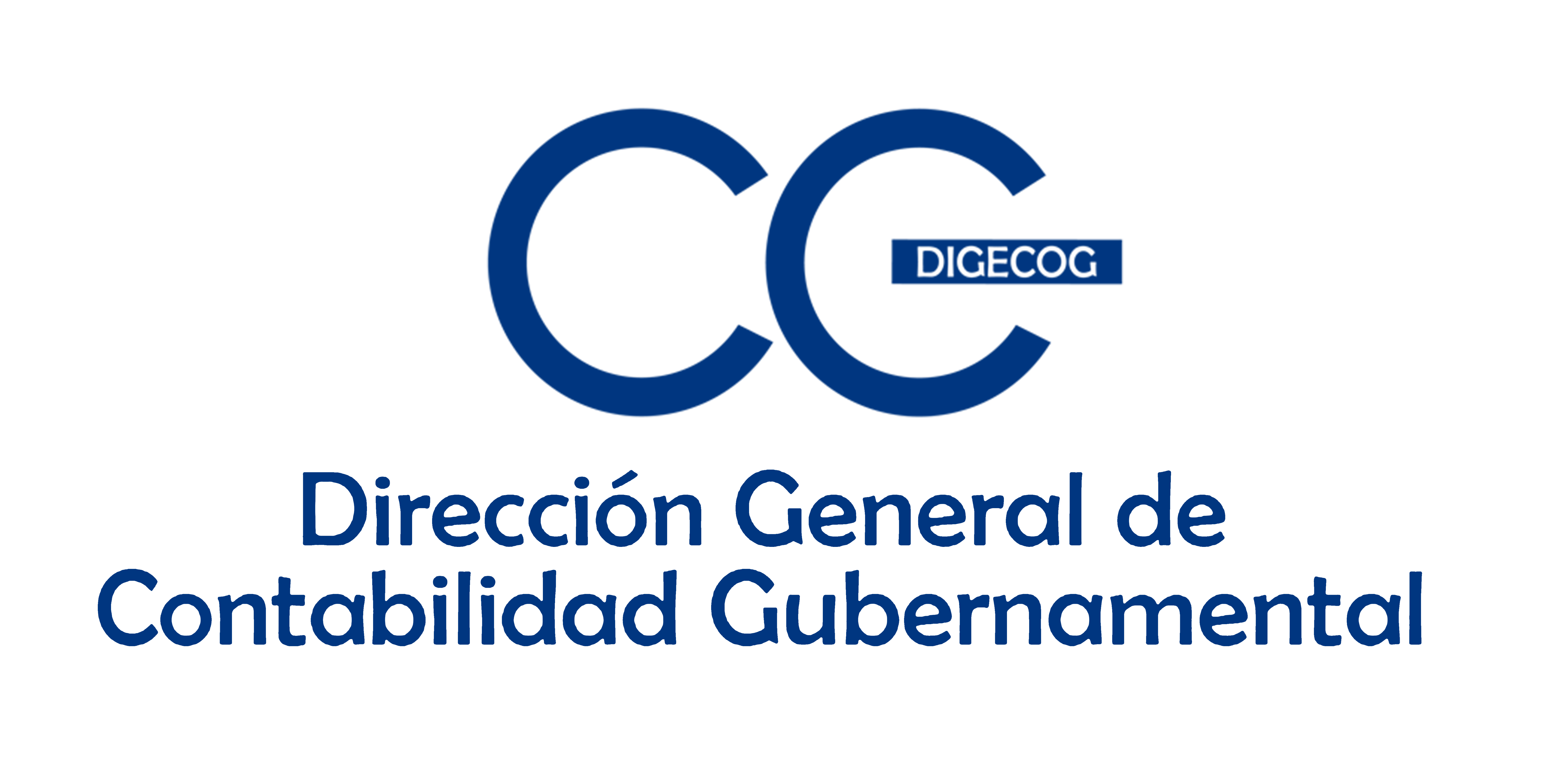 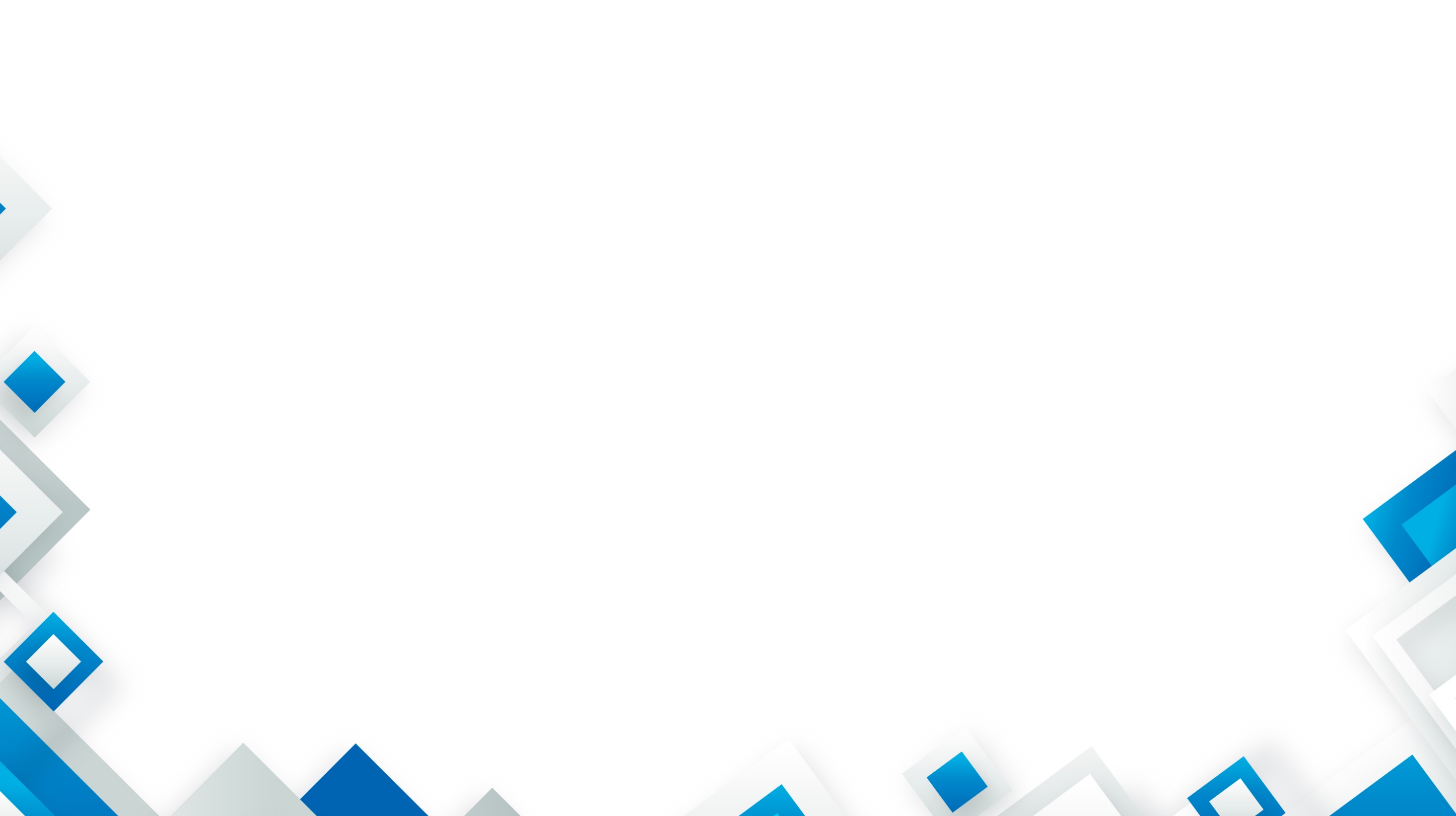 Efectividad POA
Primer trimestre 2024 (actividades transversales)
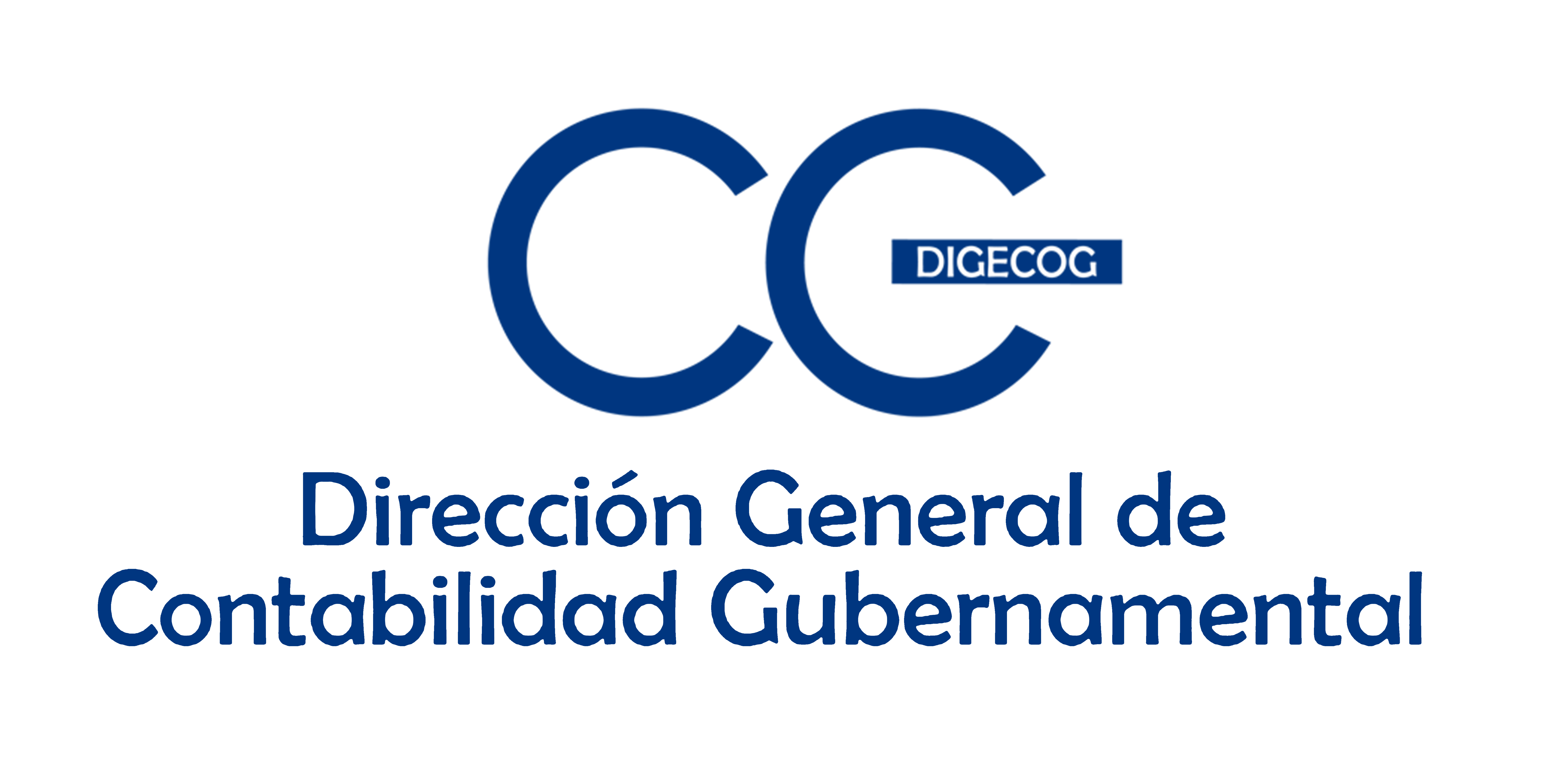 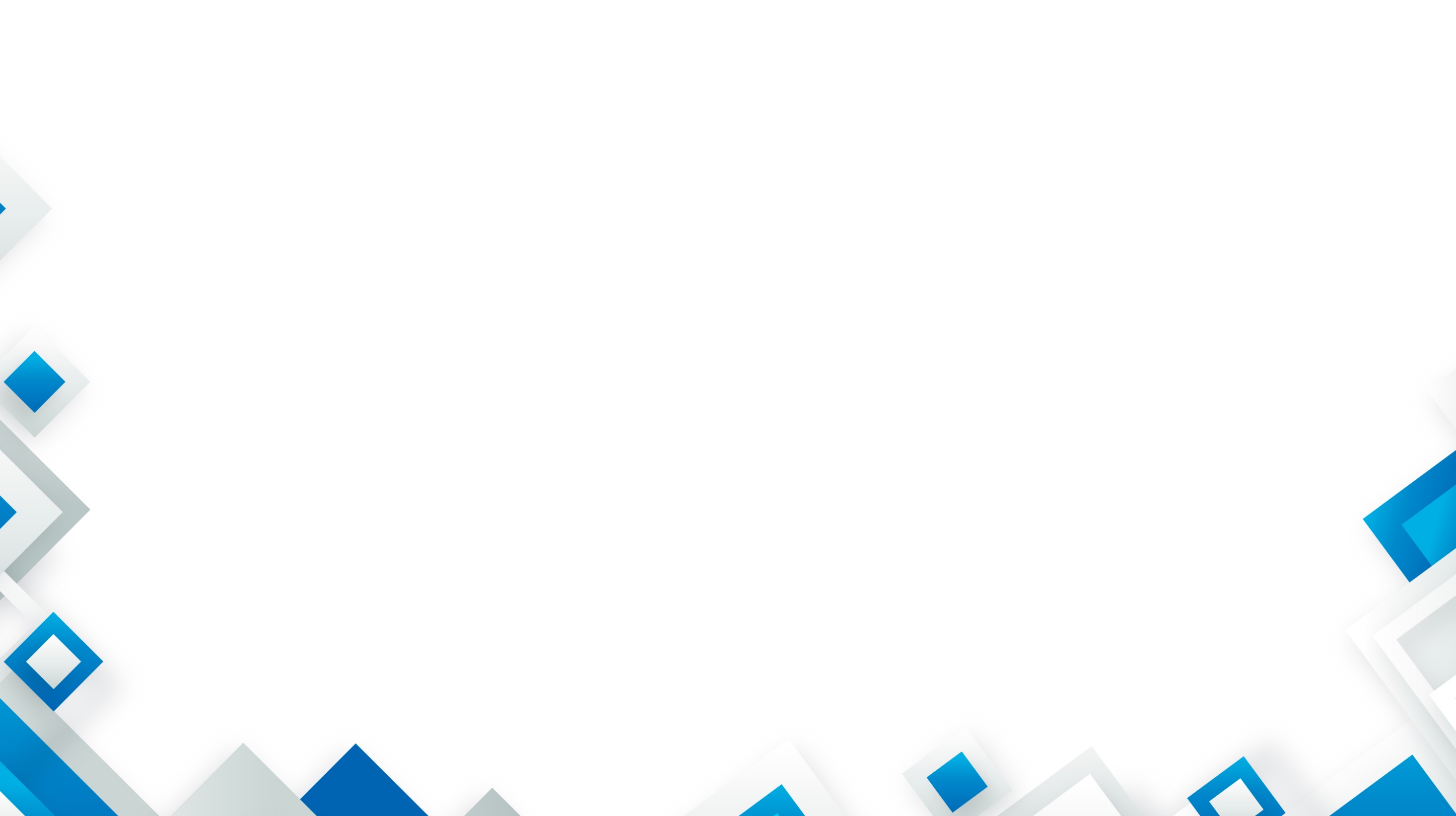 RESUMEN DE RESULTADOS POA 2024
Durante 1er. trimestre 2024,  la Digecog presenta resultados satisfactorios en la ejecución todas las actividades e indicadores definidos en el POA, presentando un cumplimiento general de 98.17% de efectividad institucional.
Tres (03) departamentos presentaron actividades y/o indicador pendientes de realizar y se les estará dando seguimiento a través de un plan de acción.
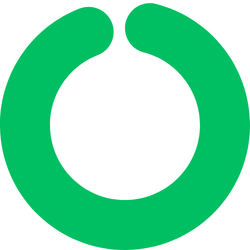 98.17%
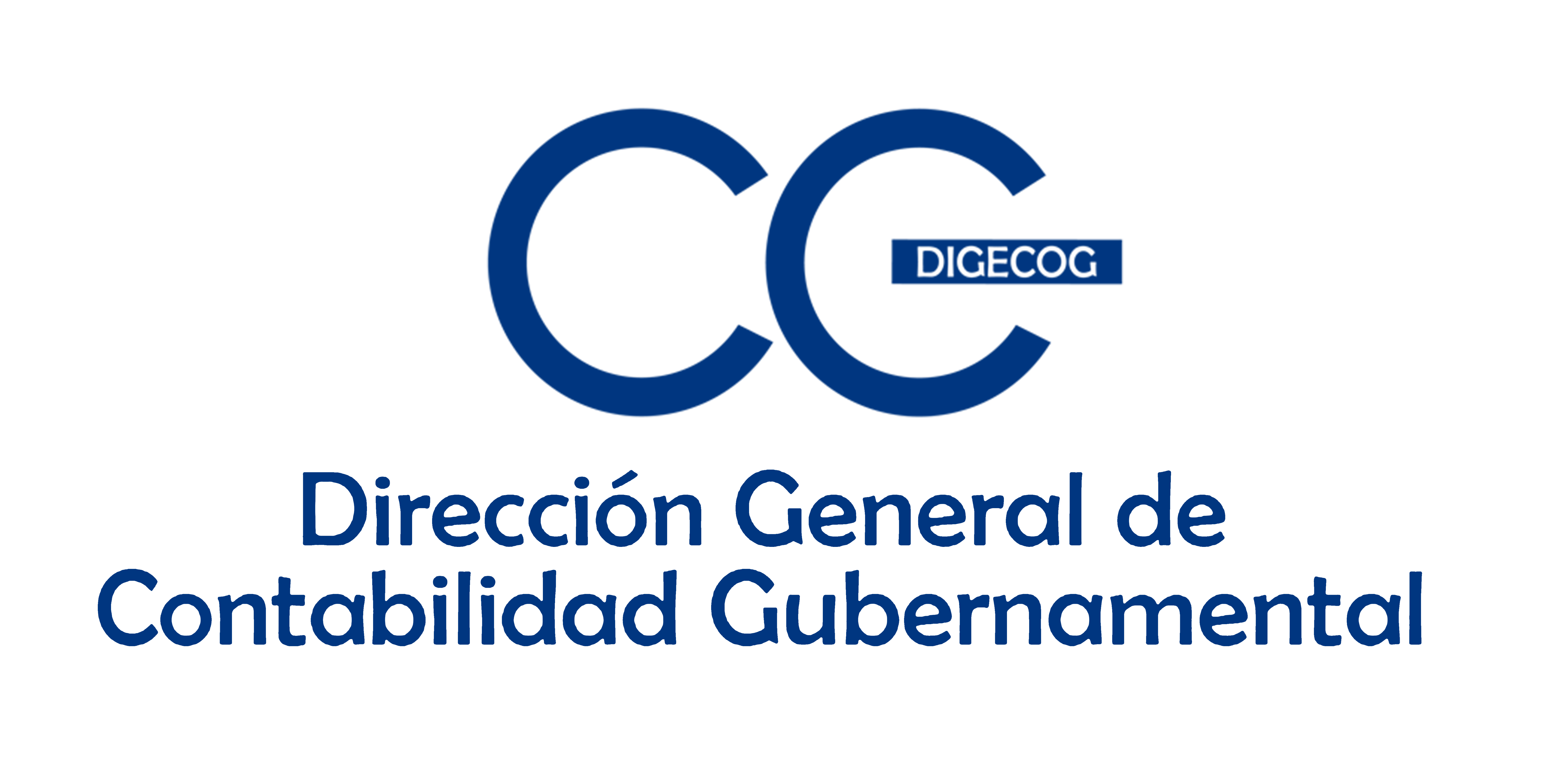 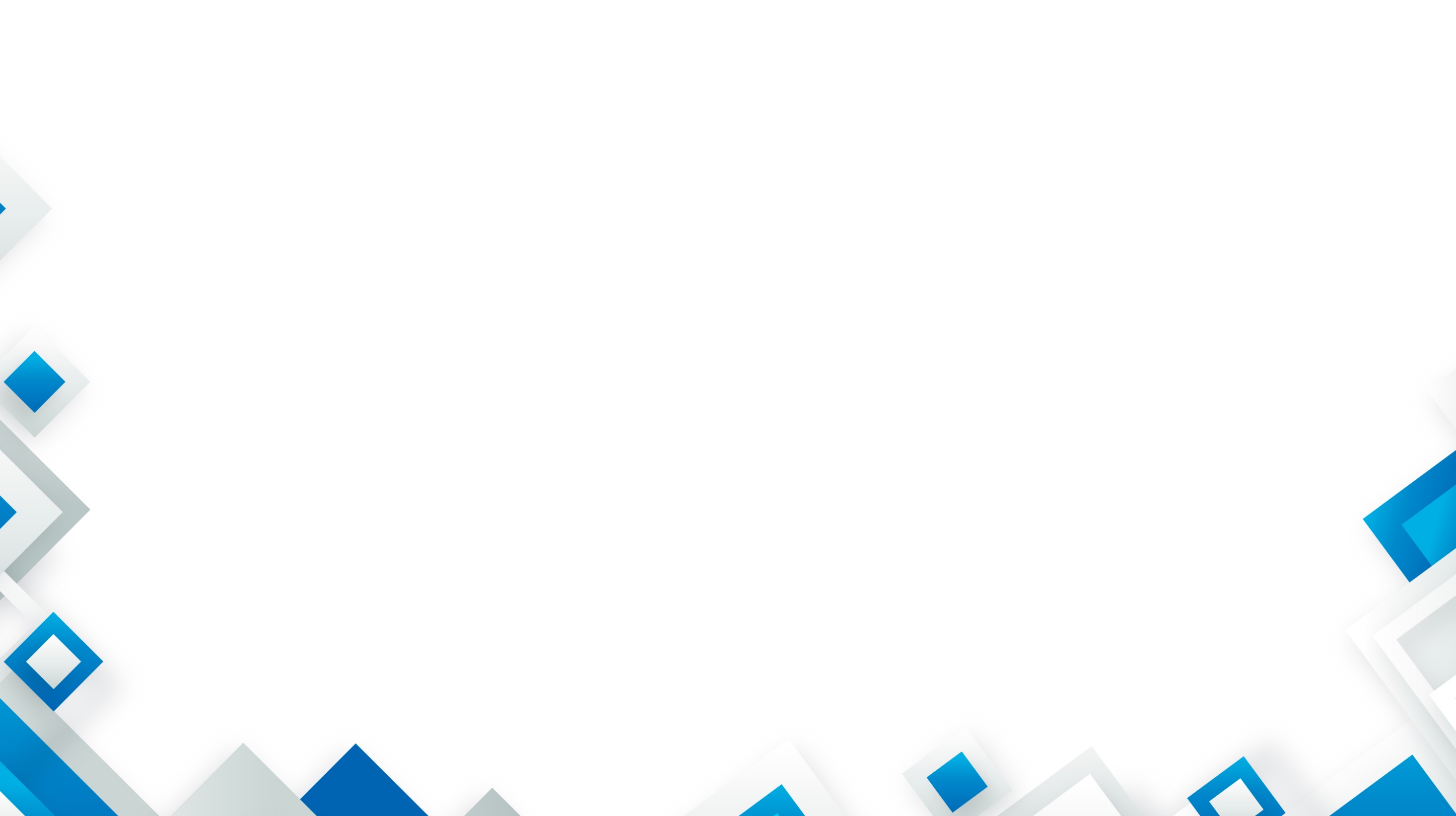 Detalles resultados primer trimestre POA 2024, por departamentos
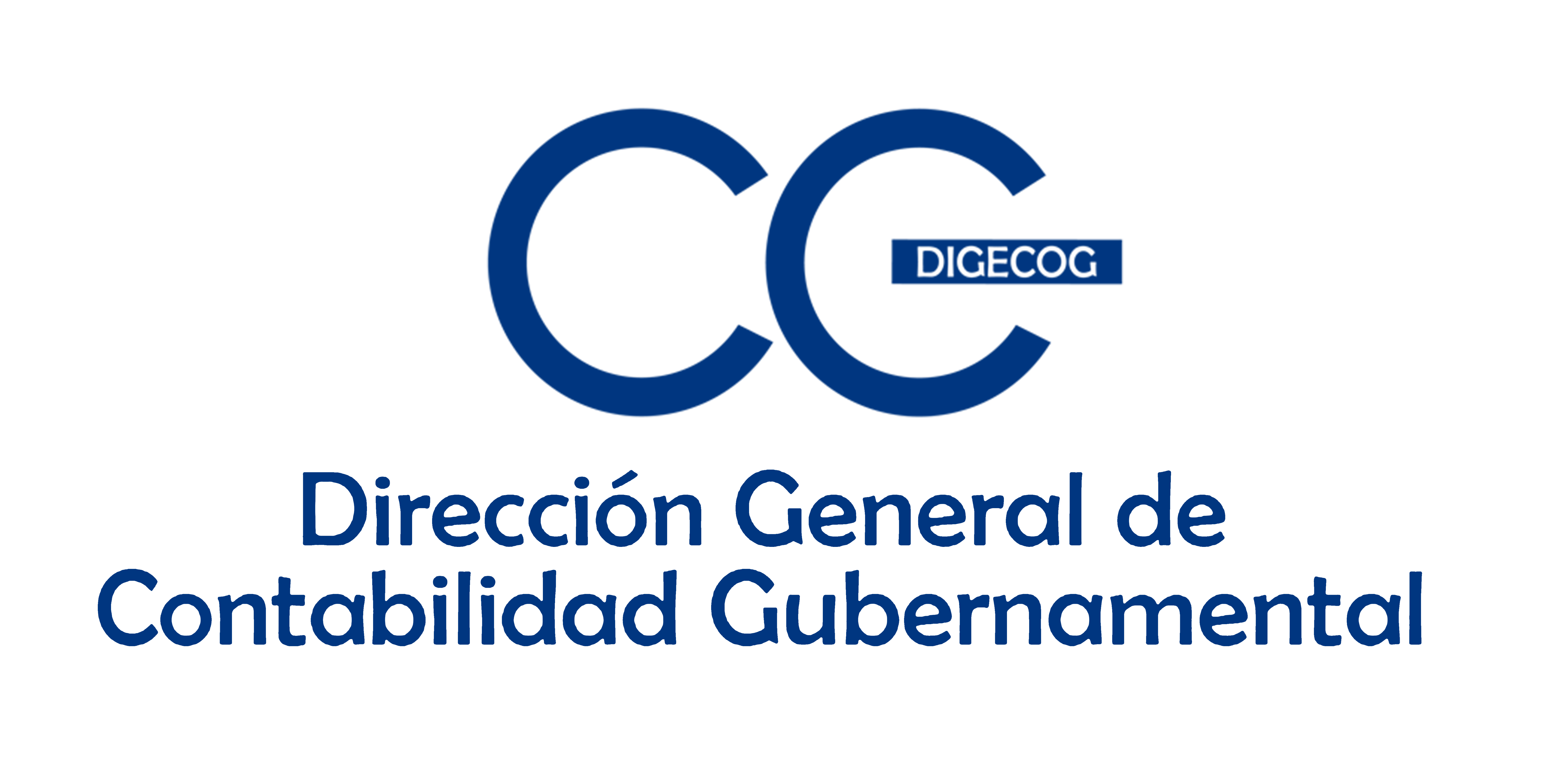 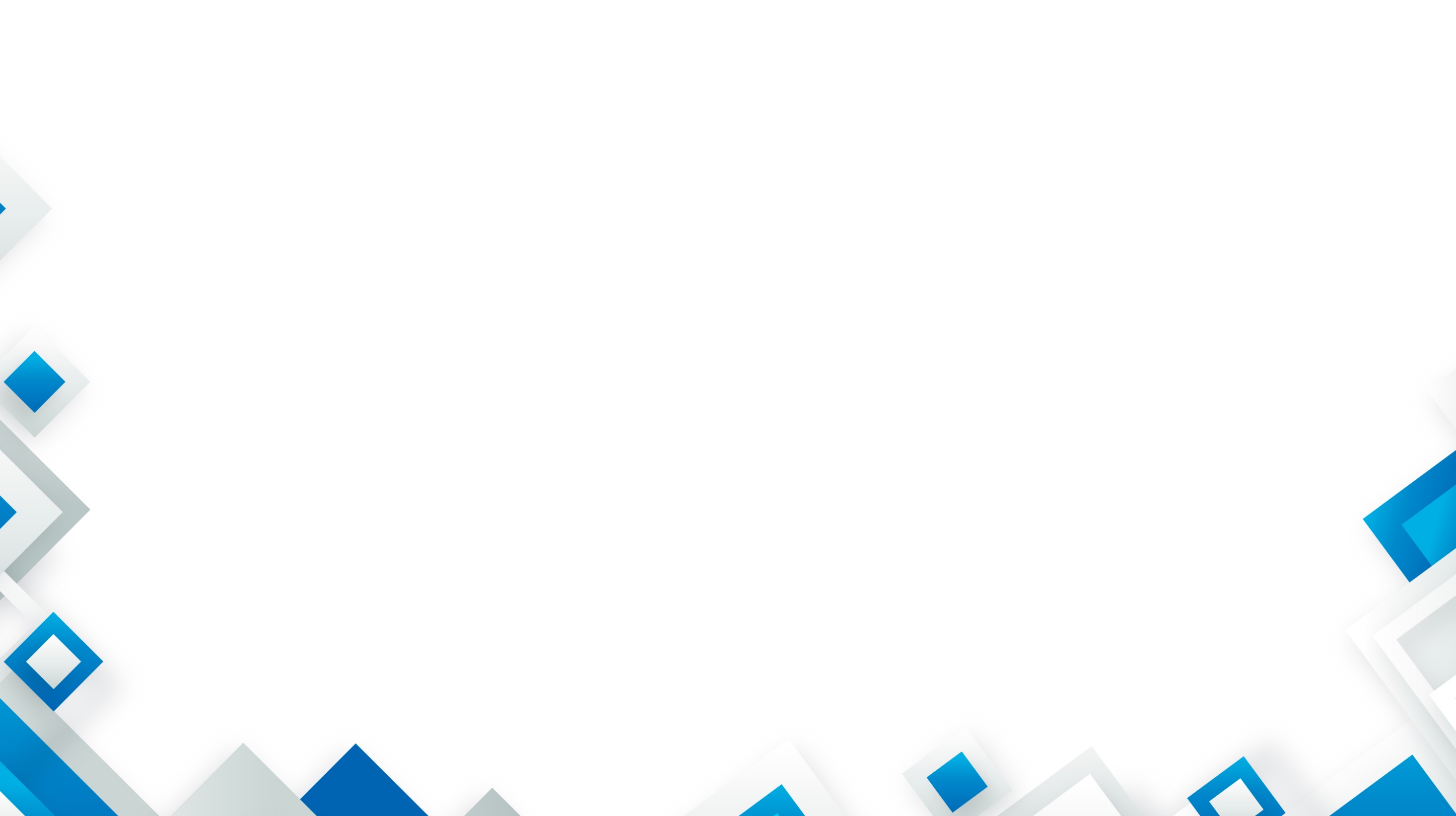 Dirección de Normas y Procedimientos
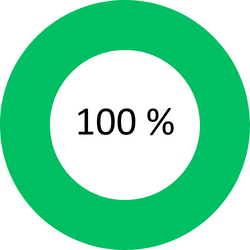 Efectividad Dirección
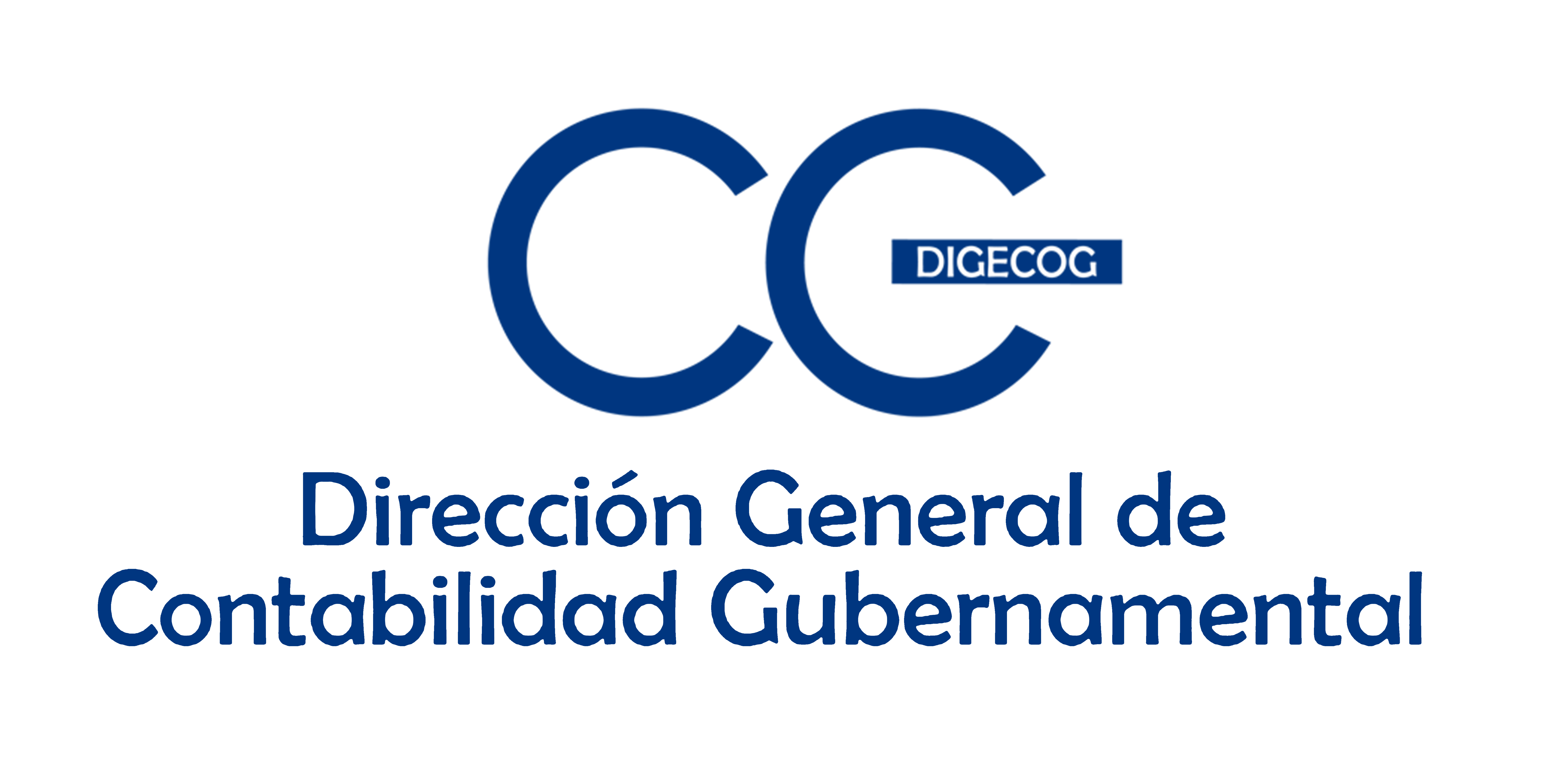 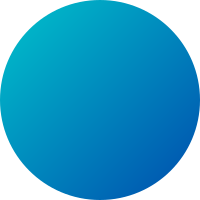 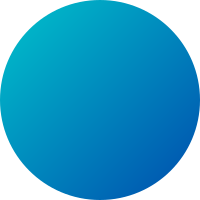 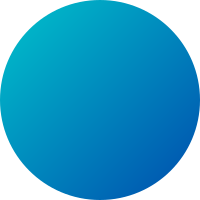 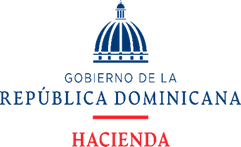 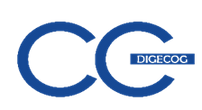 1
100
25%
Metas POA segundo trimestre del 2024
FII-DIGECOG-NP-001 
Cantidad de compendio complementarios,  que fortalecen el marco normativo del sistema de contabilidad gubernamental, elaborado y/o actualizado.
Dirección de Normas 
y Procedimientos.
FII-DIGECOG-NP-003
Cantidad de técnicos de las áreas financieras, de las instituciones del Sector Público No Financiero, insertados en el programa de implementación de las normativas contables.
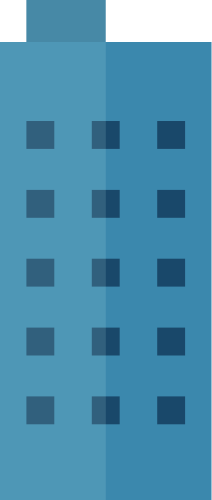 FII-DIGECOG-NP-004 
Porcentaje de técnicos, de las áreas sustantivas de la DIGECOG, Insertados en  el Programa de Capacitación Normativo.
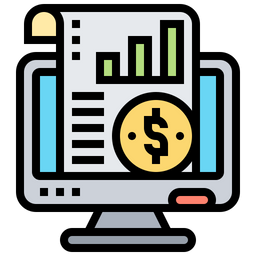 Departamento de Planificación y Desarrolllo
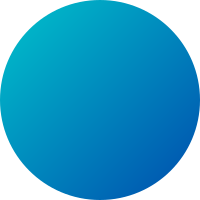 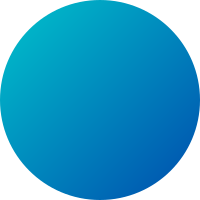 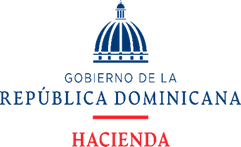 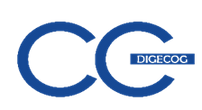 2
100%
Metas POA segundo trimestre del 2024
FIII-DIGECOG-NP-005 
Porcentaje de asistencias normativas solicitadas, atendidas satisfactoriamente.
Dirección de Normas y Procedimientos.
FIII-DIGECOG-NP-006 
Cantidad de Orientación a centros educativos y gremiales, en materia del Sistema de Contabilidad Gubernamental.
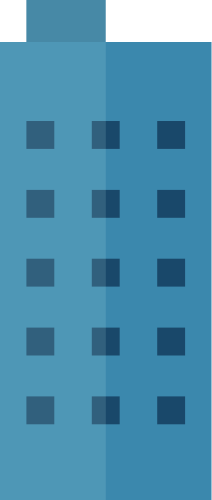 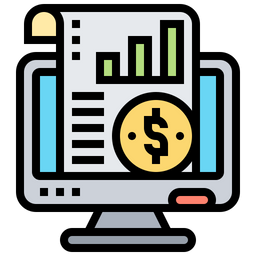 100%
Departamento de Planificación y Desarrolllo
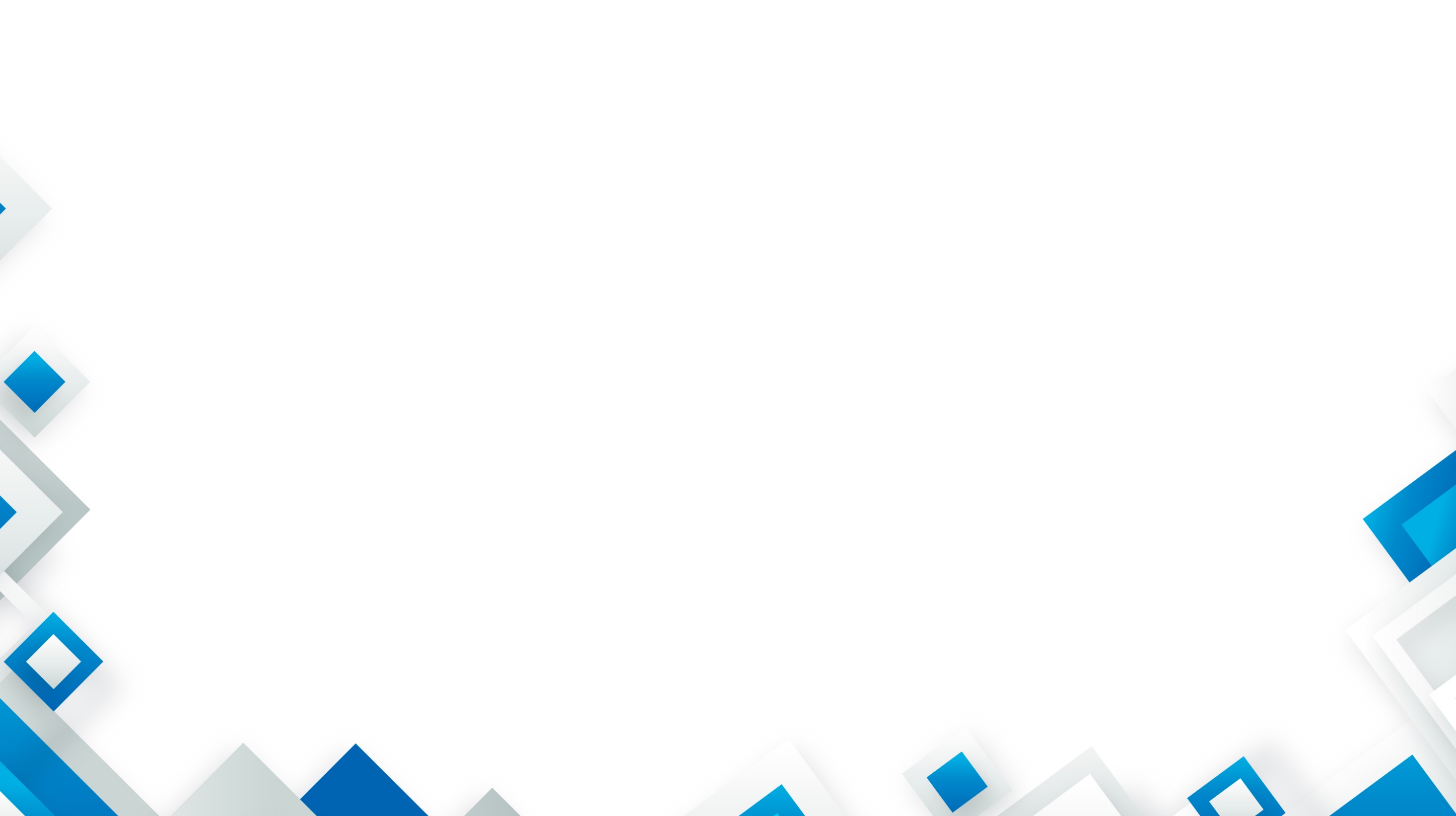 Dirección de Procesamiento Contable y Estados Financieros
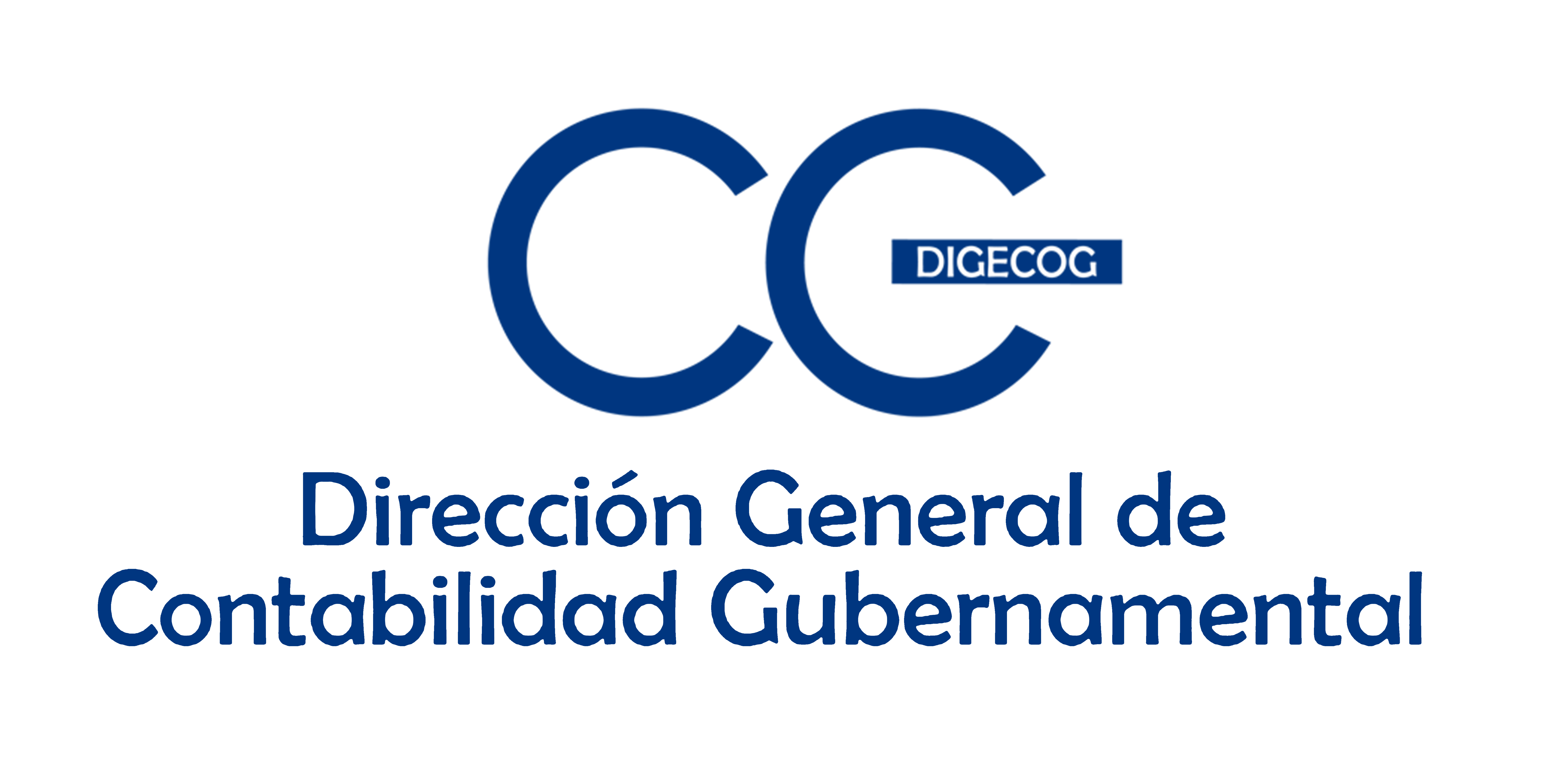 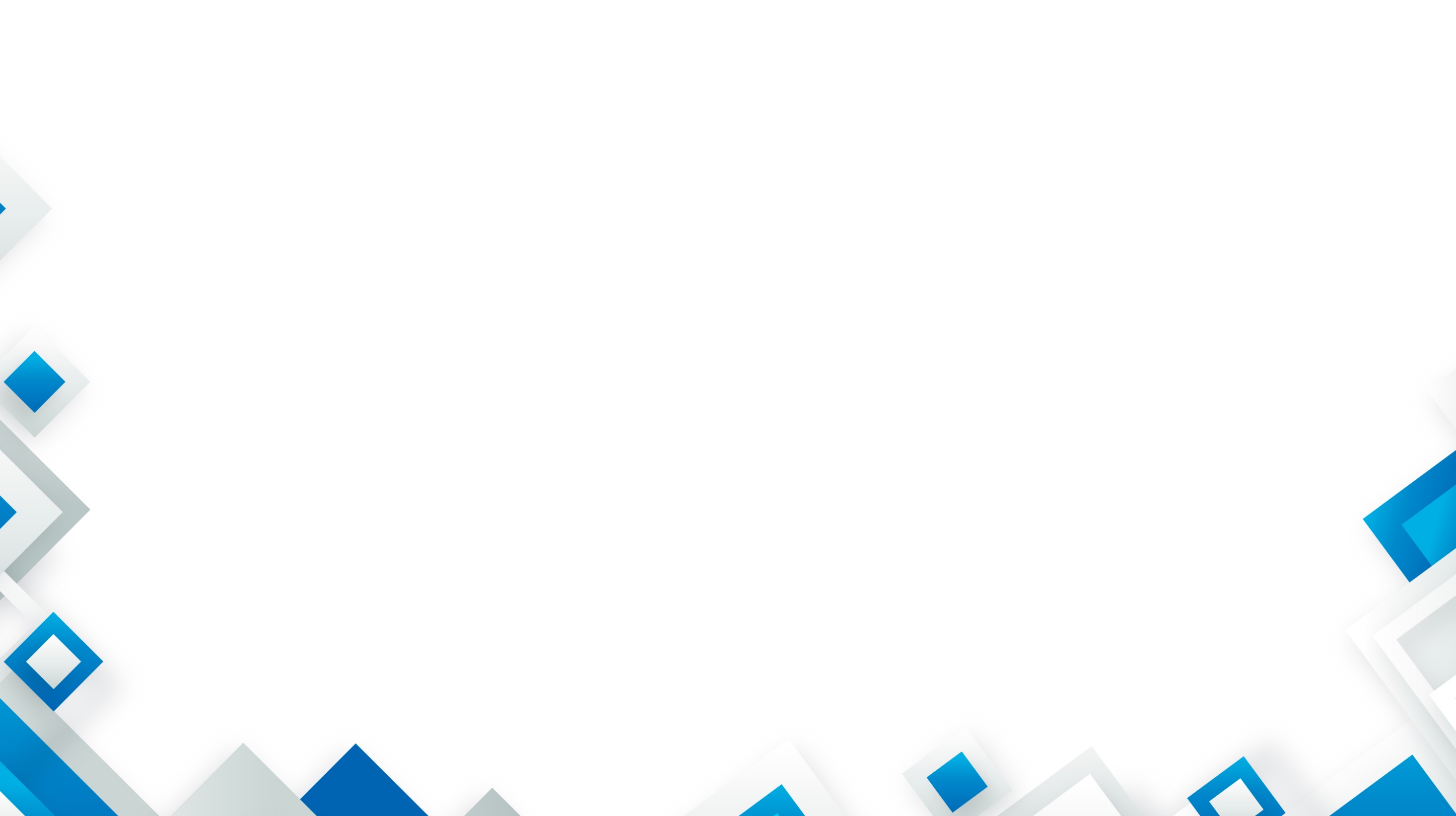 Dirección de Procesamiento Contable y Estados Financieros
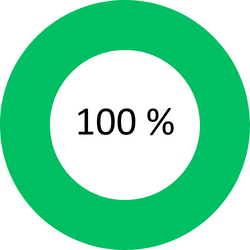 Efectividad Dirección
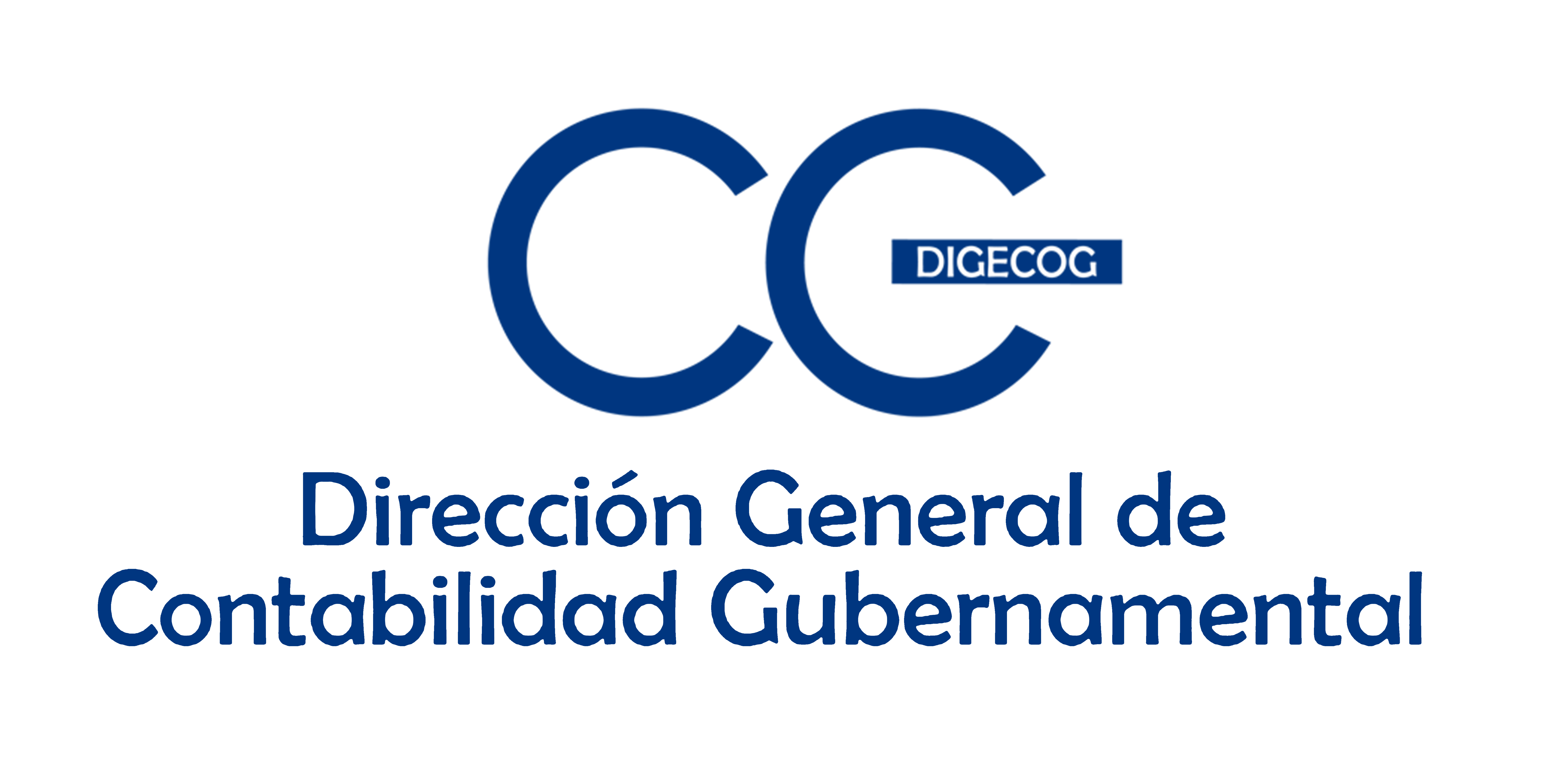 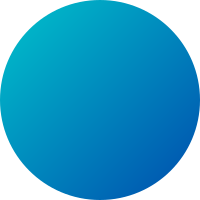 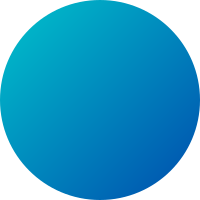 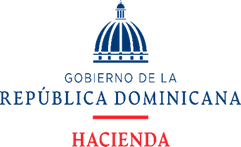 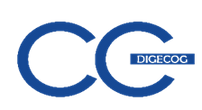 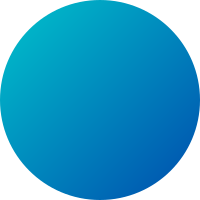 100%
100%
100%
Metas POA segundo trimestre del 2024.
Dirección de Procesamiento Contable y Estados Financieros.
FII-DIGECOG-PC-001
Porcentaje de Unidades Ejecutoras del Gobierno Central con sus registros contables validados de Ingresos, Gastos y Financiamiento.
FII-DIGECOG-PC-002 
Porcentaje de Unidades Ejecutoras del Gobierno Central con sus registros contables validados de las cuentas y subcuentas bancarias en el Tesoro.
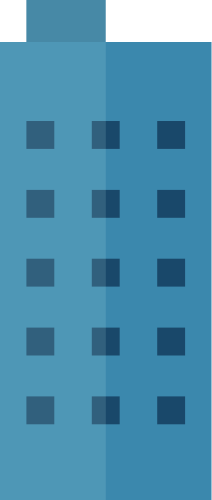 FII-DIGECOG-PC-003
Porcentaje de Unidades Ejecutoras del Gobierno Central con sus bienes muebles, inmuebles e intangibles del período fiscal 2024, registrados en el Sistema de Bienes.
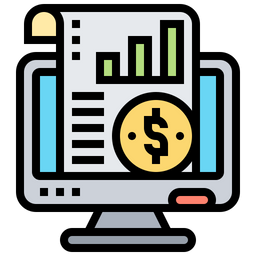 Departamento de Planificación y Desarrolllo
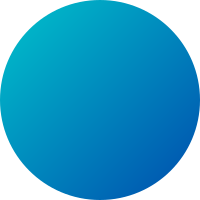 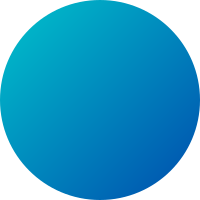 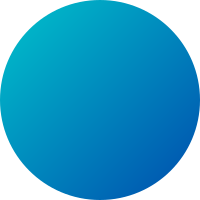 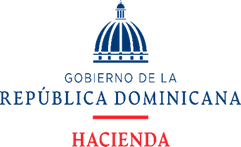 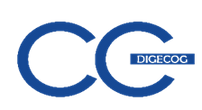 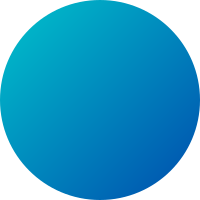 3
3
63
100%
Metas POA segundo trimestre del 2024.
FII-DIGECOG-PC-007
Porcentaje de gobiernos locales , con el registro de su Ejecución Presupuestaria.
Dirección de Procesamiento Contable y Estados Financieros.
FII-DIGECOG-PC-013
Cantidad de Estados Financieros Consolidados del Sector Público No Financiero, Gobierno General, Gobiernos Locales y Empresas Públicas elaborados.
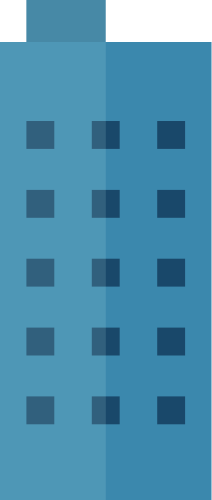 FII-DIGECOG-PC-014 
Cantidad de estados de ejecución presupuestaria elaborados oportunamente.
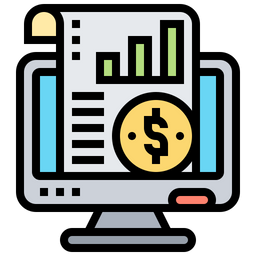 FII-DIGECOG-PC-015 
Cantidad de cuentas ahorro inversión financiamiento del Gobierno Central elaboradas oportunamente.
Departamento de Planificación y Desarrolllo
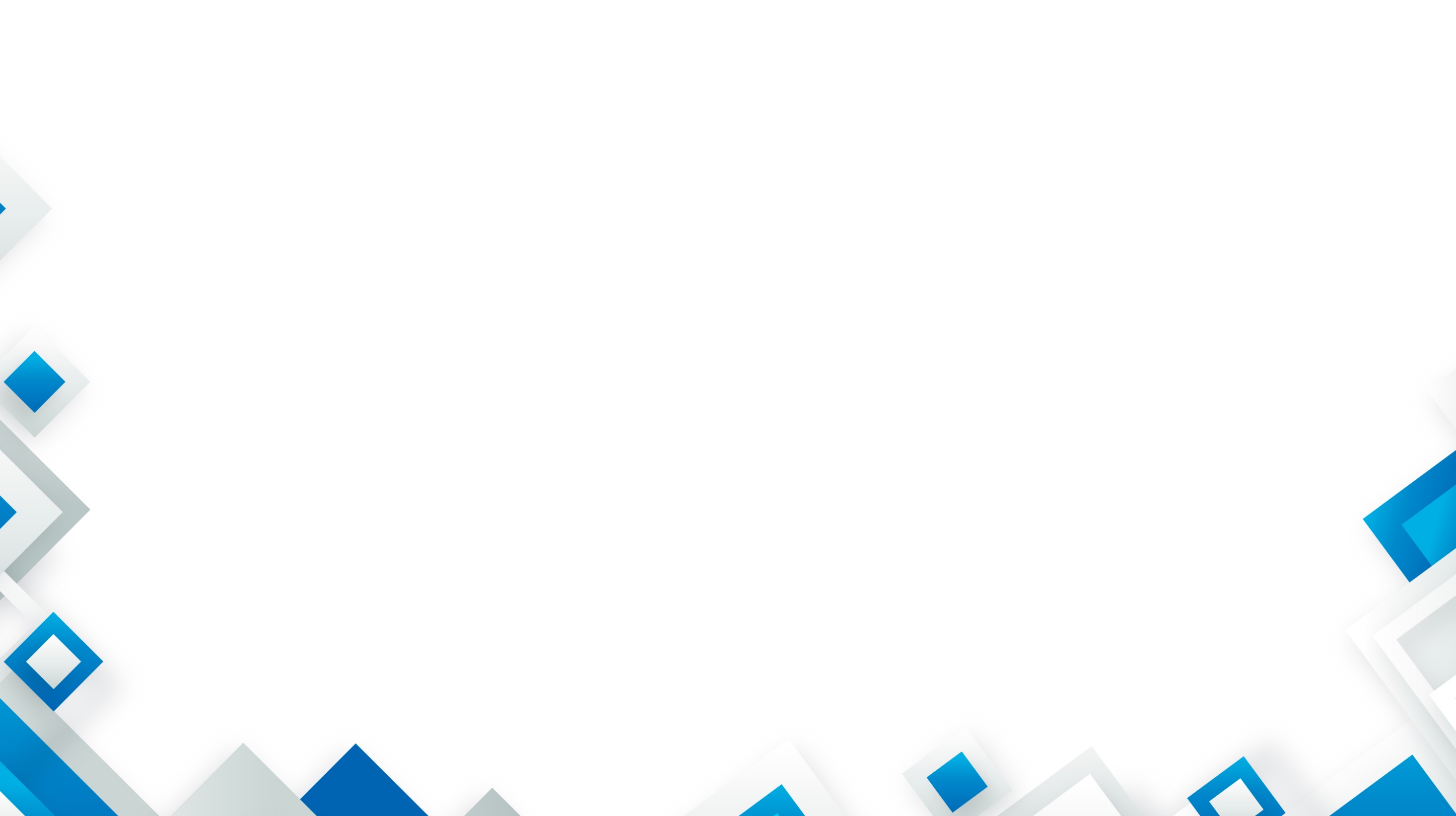 Dirección de Análisis de la Información Financiera
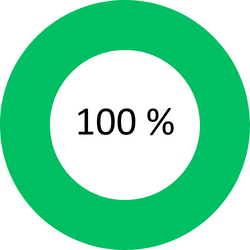 Efectividad Dirección
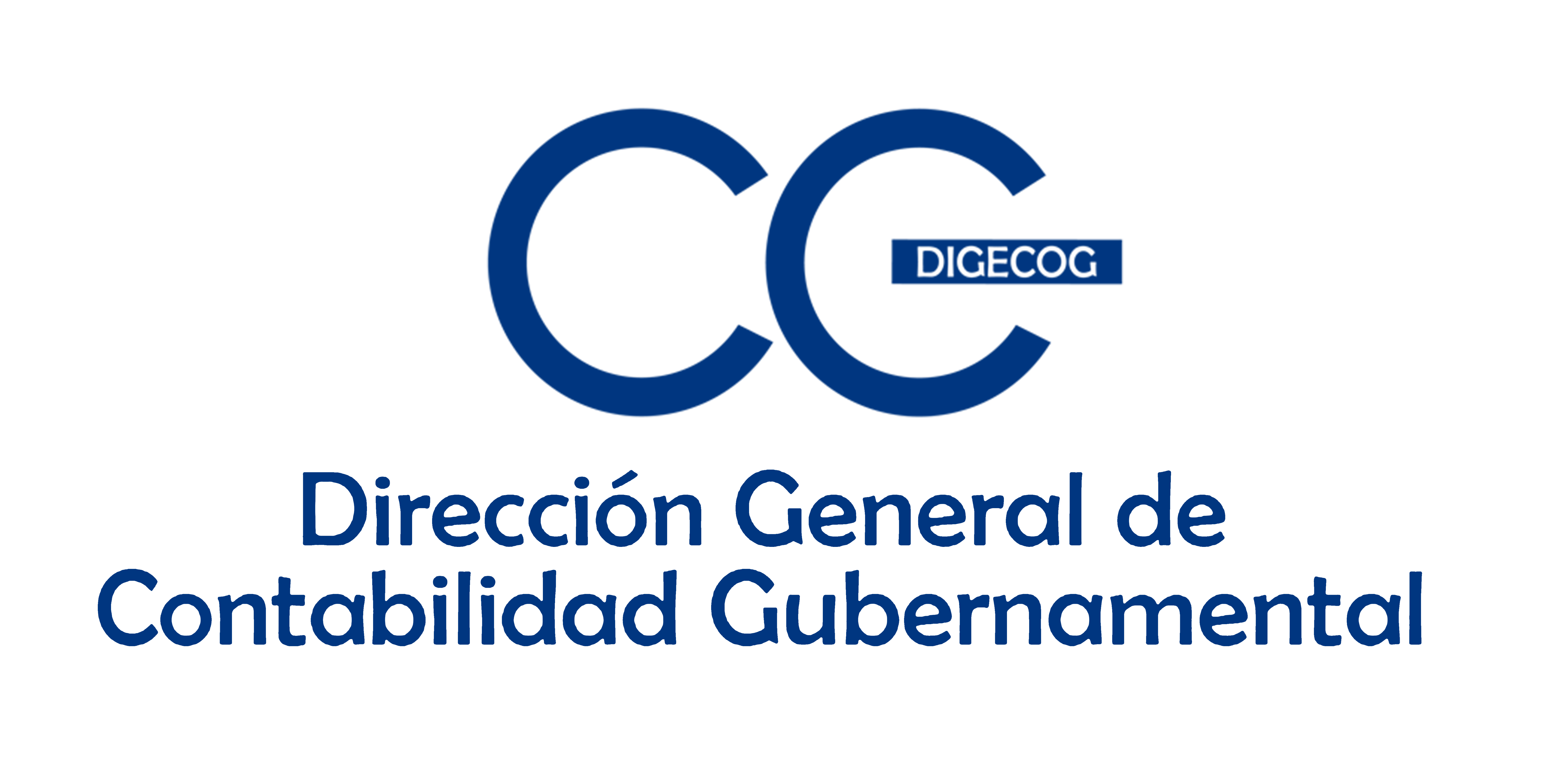 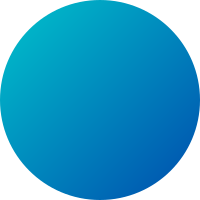 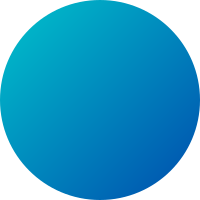 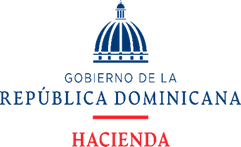 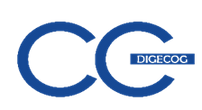 100%
6
Metas POA segundo trimestre del 2024
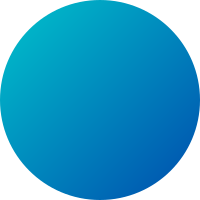 5
FII-DIGECOG-AI-001
Porcentaje de instituciones del Sector Público no financiero a las que se les evalúa el cumplimiento de las normativas contables, conforme a los indicadores del Sisacnoc.
Dirección de Análisis de la Información Financiera.
FII-DIGECOG-AI-003
Cantidad de informes económico-financieros orientados a fortalecer el Sistema de Contabilidad Gubernamental y la rendición de cuentas. (RUTA)
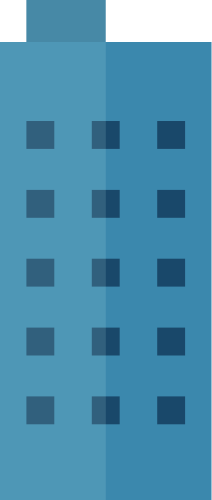 FII-DIGECOG-AI-004
Cantidad de informaciones estadísticas, con datos económicos y patrimoniales, elaborados y presentados en tiempo  oportuno, acorde a los  requisitos de calidad establecidos.
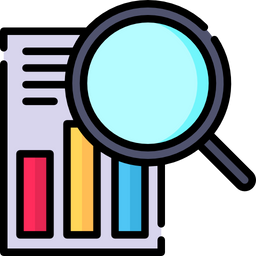 100%
Departamento de Planificación y Desarrolllo
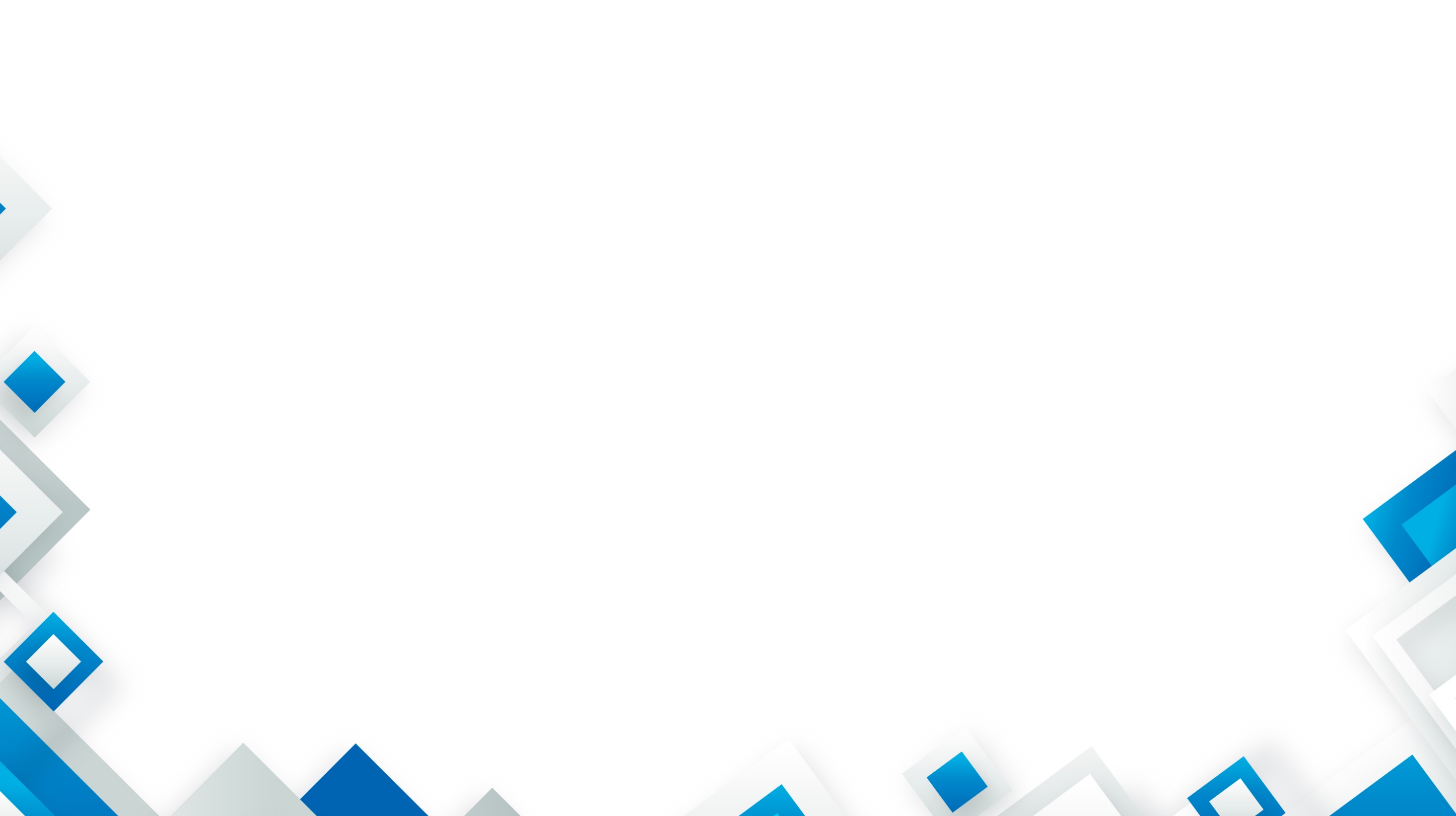 Departamento de Recursos Humanos
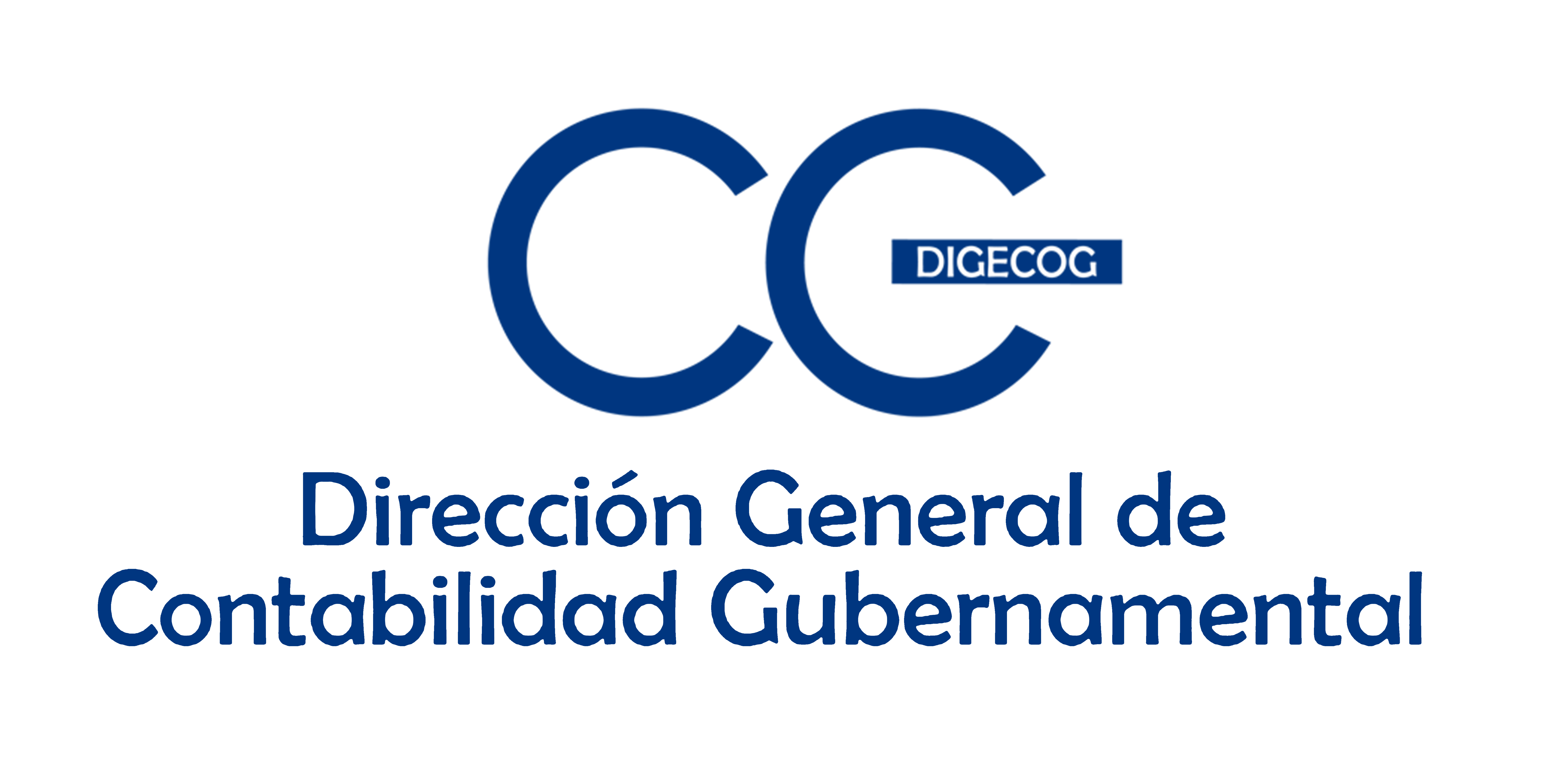 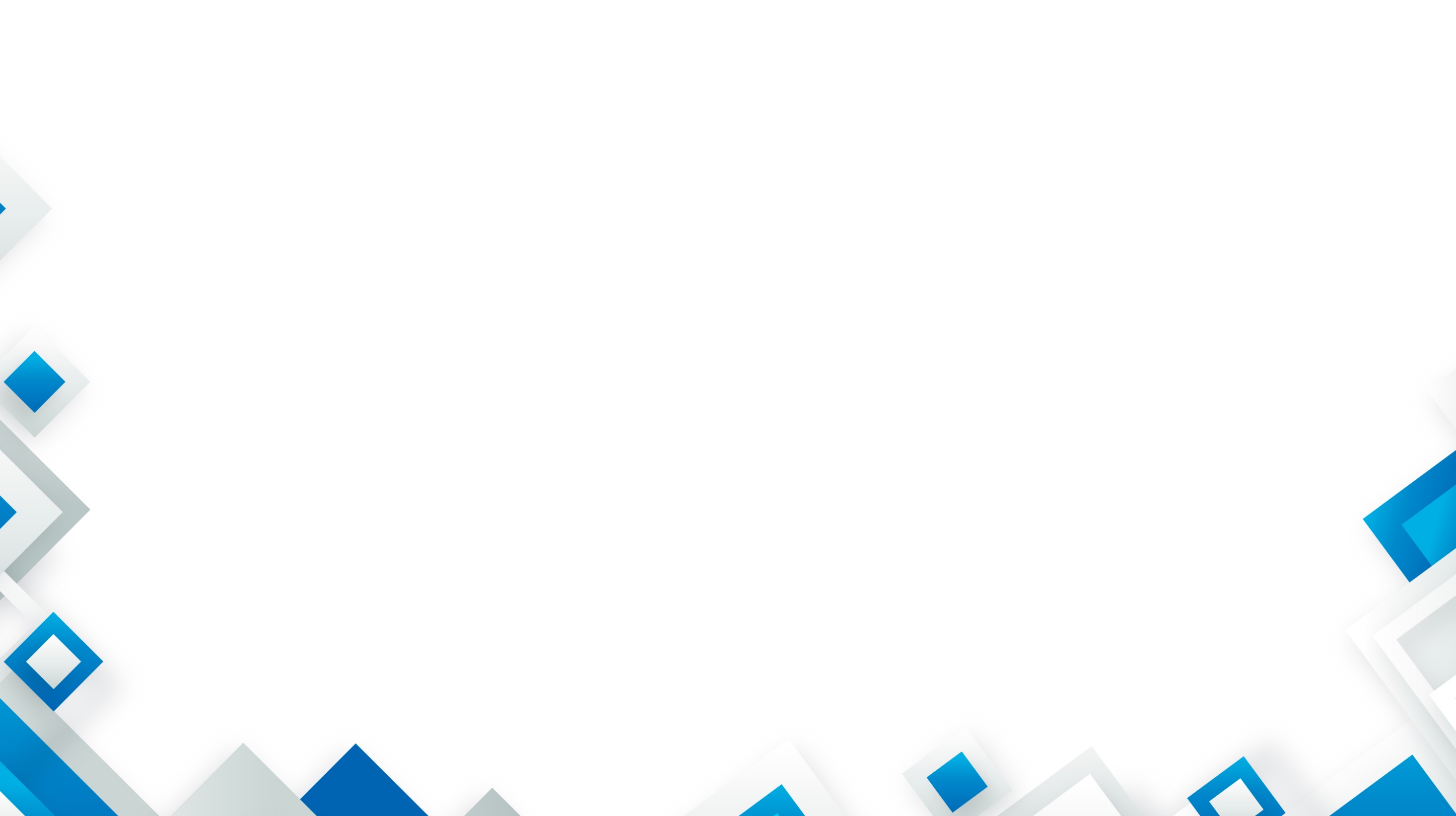 Departamento de Recursos Humanos
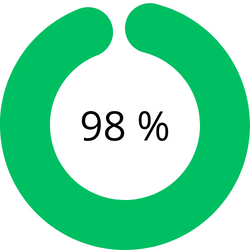 Efectividad Departamento
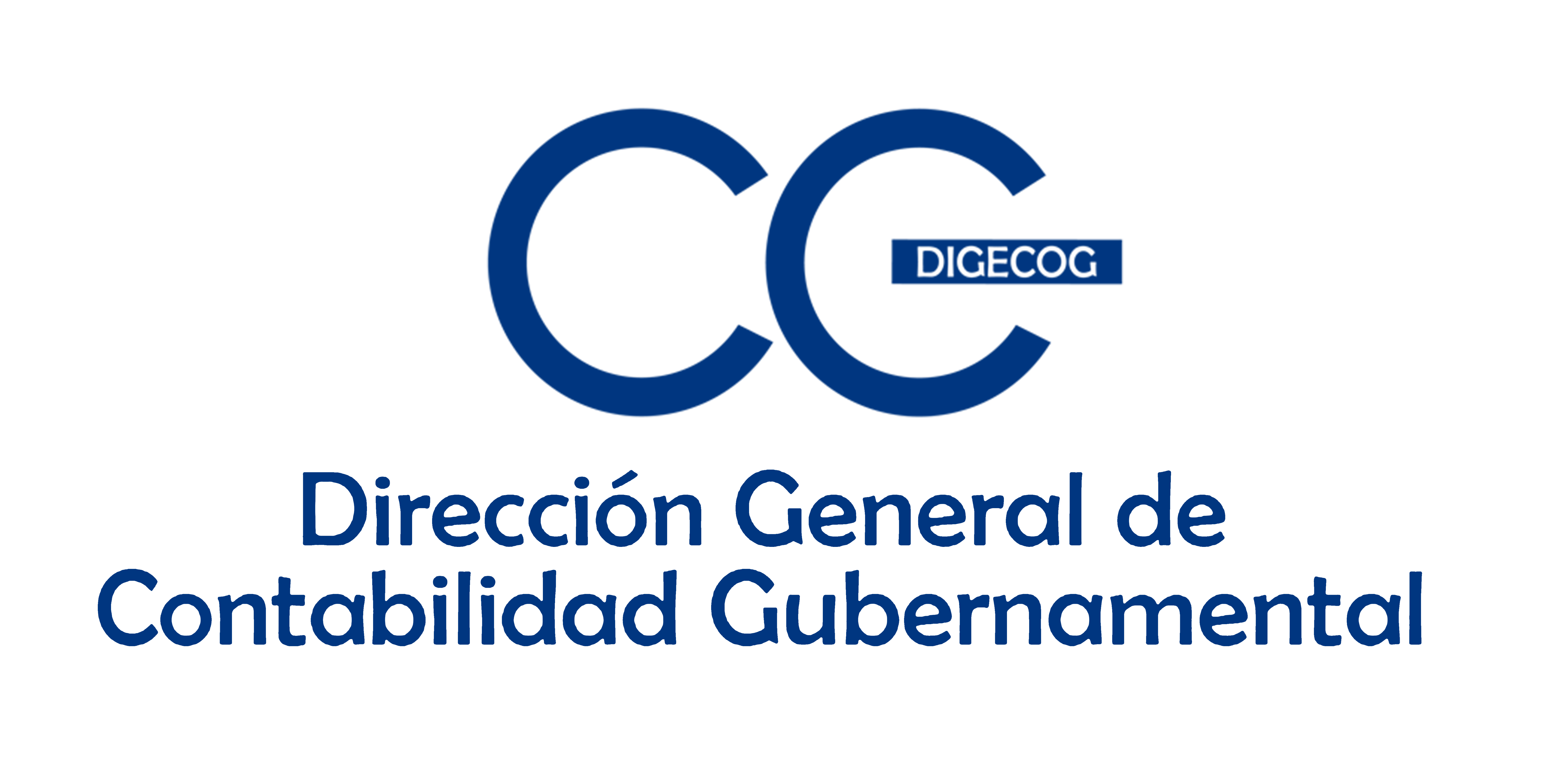 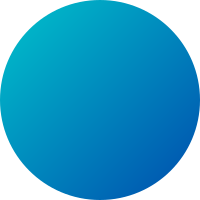 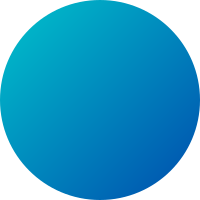 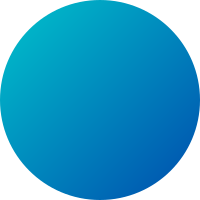 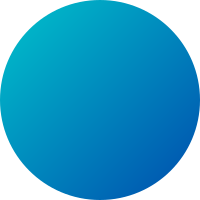 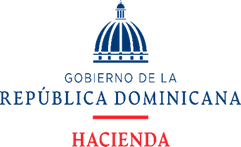 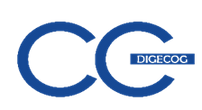 1
100%
100%
3
Metas POA segundo trimestre del 2024
FII-DIGECOG-RH-001 
Cantidad de concursos efectuados para ingresos en cargos de carrera administrativa, Cumpliendo con la política de género.
Departamento de Recursos Humanos.
FII-DIGECOG-RH-002
Porcentaje de nombramientos emitidos acorde a las contrataciones realizadas.
FII-DIGECOG-RH-004
Porcentaje de personal beneficiado con incentivos, según la ley de función pública.
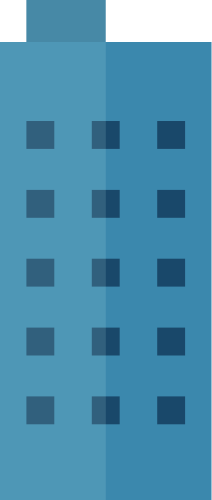 FII-DIGECOG-RH-005
Cantidad de reportes e informes de ausentismo.
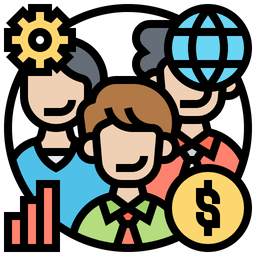 Departamento de Planificación y Desarrolllo
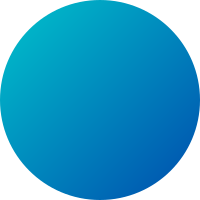 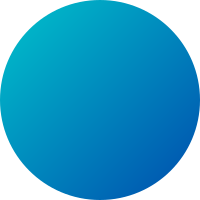 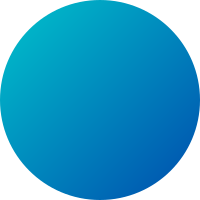 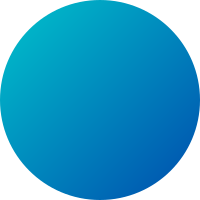 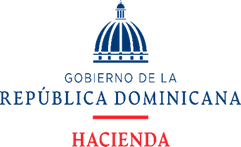 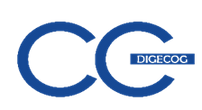 100%
90%
90%
12
Metas POA segundo trimestre del 2024
FII-DIGECOG-RH-006 
Cantidad de nóminas elaboradas en plazo oportuno.
Departamento de Recursos Humanos.
FII-DIGECOG-RH-007
Porcentaje de hojas de cálculo generadas para derechos adquiridos en un plazo oportuno.
FII-DIGECOG-RH-008
Porcentaje de reconocimientos y acciones de integración ejecutadas..
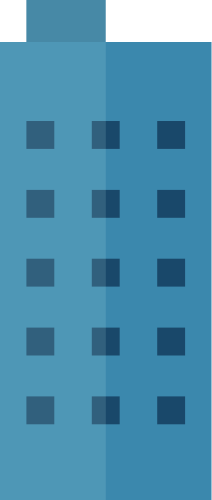 FII-DIGECOG-RH-009
Porcentaje de satisfacción resultado de aplicación  encuesta de clima organizacional.
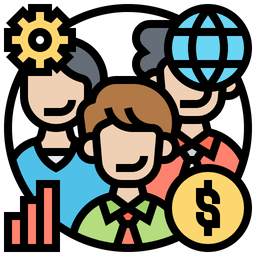 Departamento de Planificación y Desarrolllo
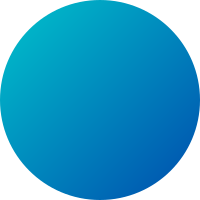 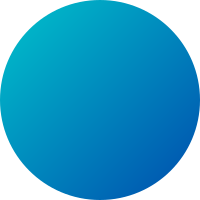 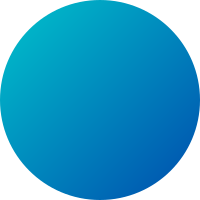 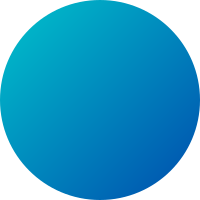 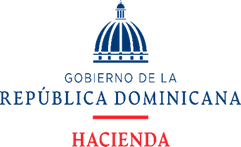 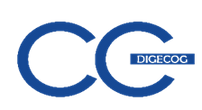 100%
3
13
100%
Metas POA segundo trimestre del 2024
FII-DIGECOG-RH-011
Porcentaje de personal de nuevo ingreso que supera el período probatorio.
Departamento de Recursos Humanos.
FII-DIGECOG-RH-012
Porcentaje de accidentes de trabajo y enfermedades profesionales reportados al IDOPPRIL.
FII-DIGECOG-RH-013
Cantidad de actividades de promoción y prevención en la salud efectuadas, procurando la igualdad de género.
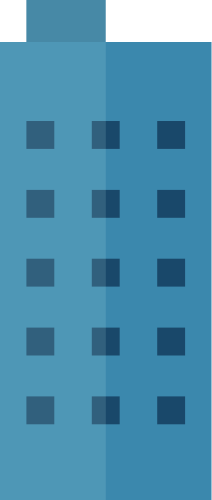 FII-DIGECOG-RH-014
Cantidad de reportes de enfermedades epidemiológicas remitidos a la DIGEPI.
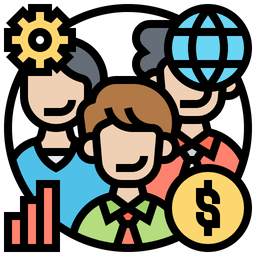 Departamento de Planificación y Desarrolllo
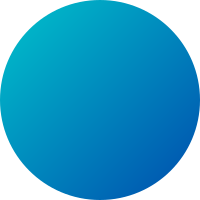 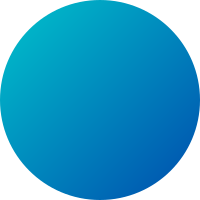 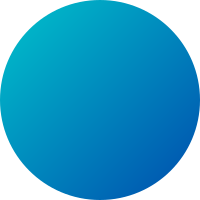 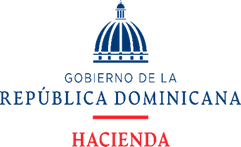 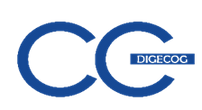 45%
45%
90%
Metas POA segundo trimestre del 2024
FII-DIGECOG-RH-015
Porcentaje de indicadores de gestión actualizados.
Departamento de Recursos Humanos.
FII-DIGECOG-RH-016
Nivel de ejecución de actividades de capacitación según lo planificado, aplicando la política de igualdad de género.
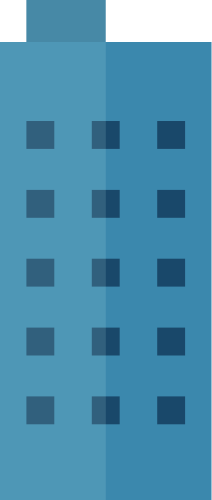 FII-DIGECOG-RH-017
Porcentaje de implementación del programa de mentorías.
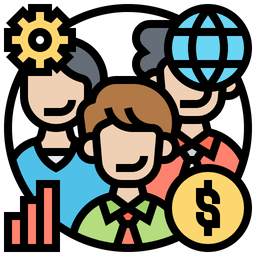 Departamento de Planificación y Desarrolllo
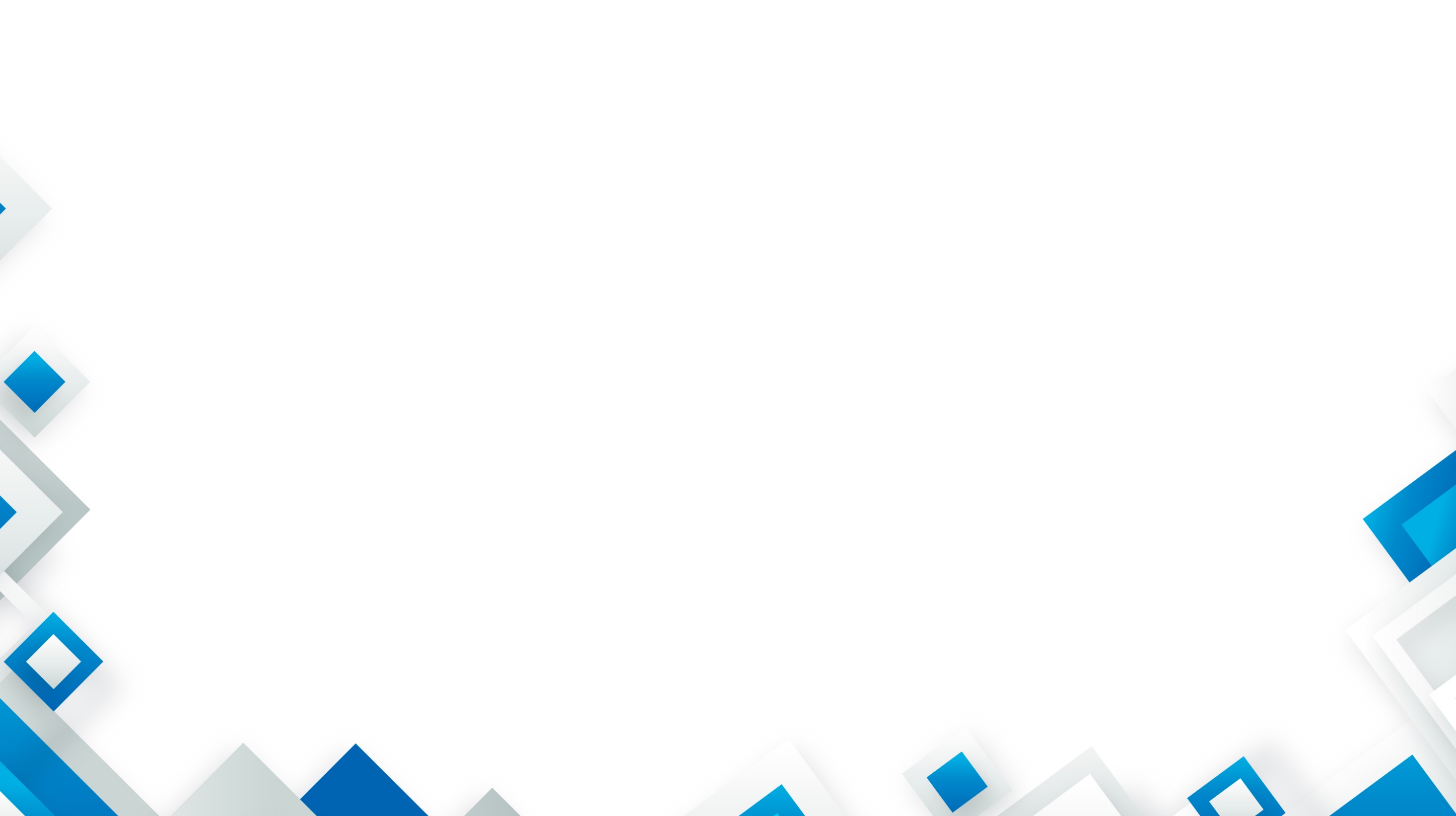 Departamento de Planificación y Desarrollo
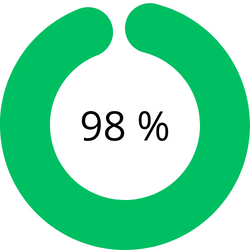 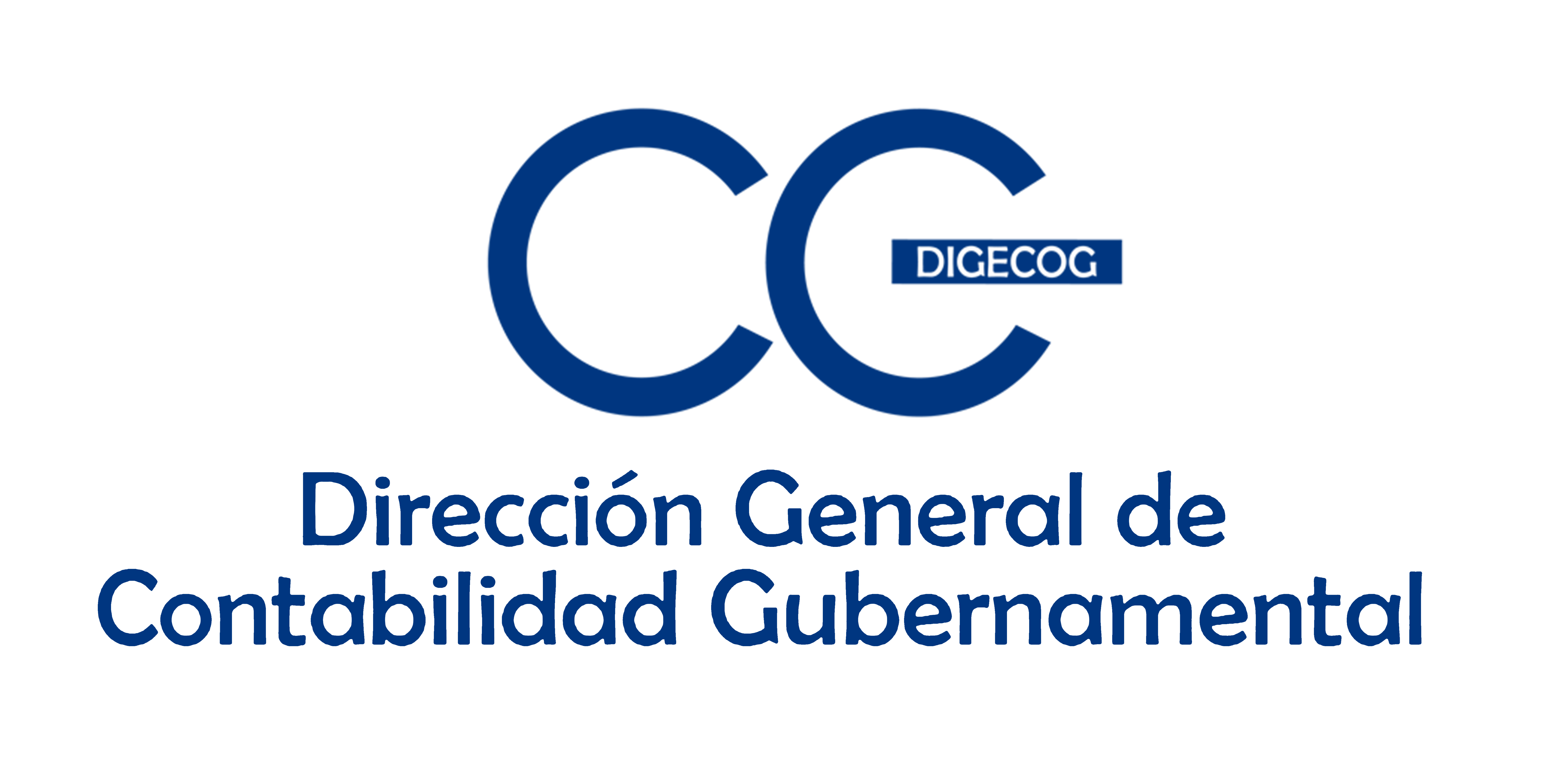 Efectividad Departamento
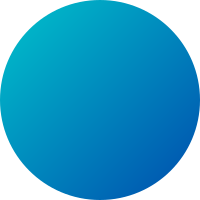 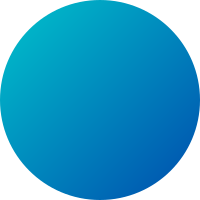 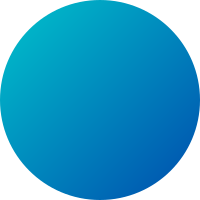 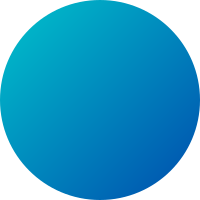 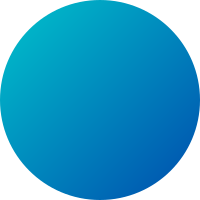 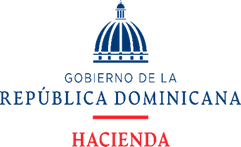 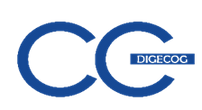 95%
98%
9
1
1
Metas POA segundo trimestre del 2024
FII-DIGECOG-PD-001 
Porcentaje de  cumplimiento de las metas del PEI.
Departamento de Planificación y Desarrollo.
FII-DIGECOG-PD-002
Porcentaje de efectividad del POA 2024.
FII-DIGECOG-PD-003
Cantidad de informes de rendición de cuentas y avances de la gestión elaborados, en tiempo oportuno.
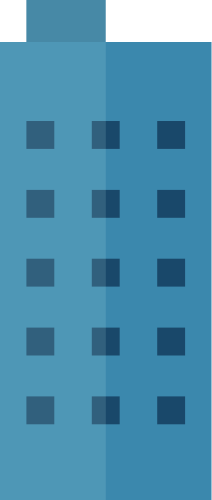 FII-DIGECOG-PD-004
Cantidad de proyectos estratégicos gestionados por la Oficina de Cooperación Internacional.
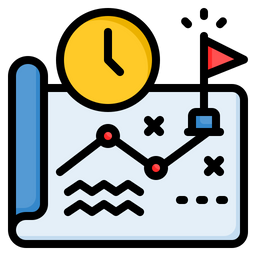 FII-DIGECOG-PD-005 
Cantidad de actividades gestionadas para la formación del personal en el área de proyectos.
Departamento de Planificación y Desarrolllo
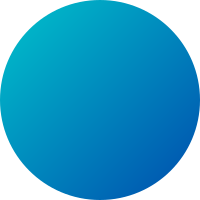 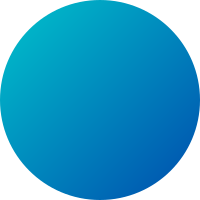 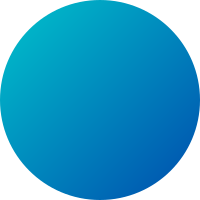 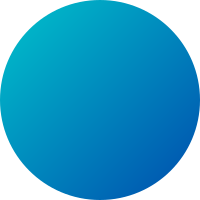 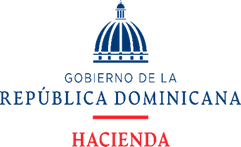 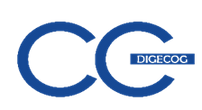 25%
95%
80%
100%
Metas POA segundo trimestre del 2024
FII-DIGECOG-PD-006
Porcentaje de cumplimiento del programa de auditorías interna..
Departamento de Planificación y Desarrollo.
FII-DIGECOG-PD-007
Porcentaje de cumplimiento de los acuerdos de revisión por la dirección.
FII-DIGECOG-PD-008
Porcentaje de no conformidades solucionadas en tiempo oportuno.
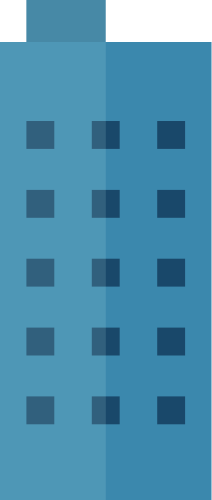 FII-DIGECOG-PD-010
Porcentaje de cumplimiento con las Normas Básicas de Control Interno (NOBACI).
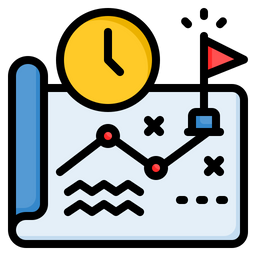 Departamento de Planificación y Desarrolllo
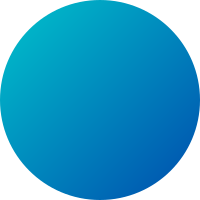 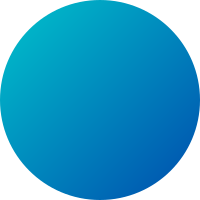 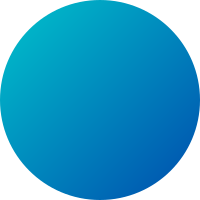 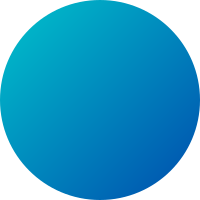 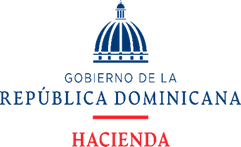 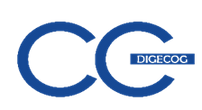 90%
94%
98%
98%
Metas POA segundo trimestre del 2024
FII-DIGECOG-PD-011
Porcentaje de implementación del modelo CAF.
Departamento de Planificación y Desarrollo.
FII-DIGECOG-PD-012
porcentaje de cumplimiento de indicadores  de calidad y procesos. .
FII-DIGECOG-PD-013
Nivel satisfacción de usuarios externos identificado y analizado por género.
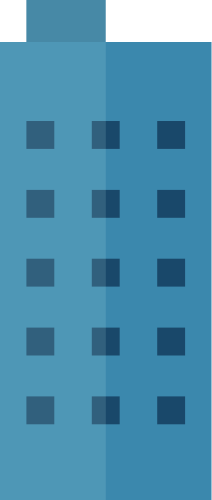 FII-DIGECOG-PD-014
Porcentaje de satisfacción de los grupos de interés, identificado y analizado por género.
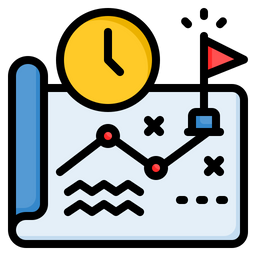 Departamento de Planificación y Desarrolllo
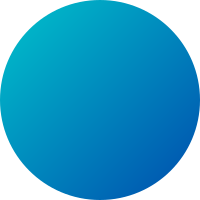 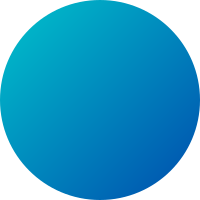 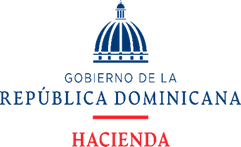 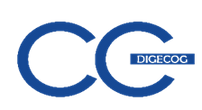 94%
25%
Metas POA segundo trimestre del 2024
FII-DIGECOG-PD-015
Porcentaje de procesos del Sistema de Gestión de Calidad SGC documentados acorde al procedimiento de control de información.
Departamento de Planificación y Desarrollo.
FII-DIGECOG-PD-016
Porcentaje de avance de iniciativas gestionados por la división de calidad.
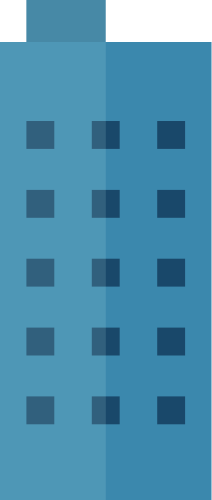 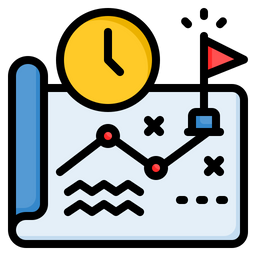 Departamento de Planificación y Desarrolllo
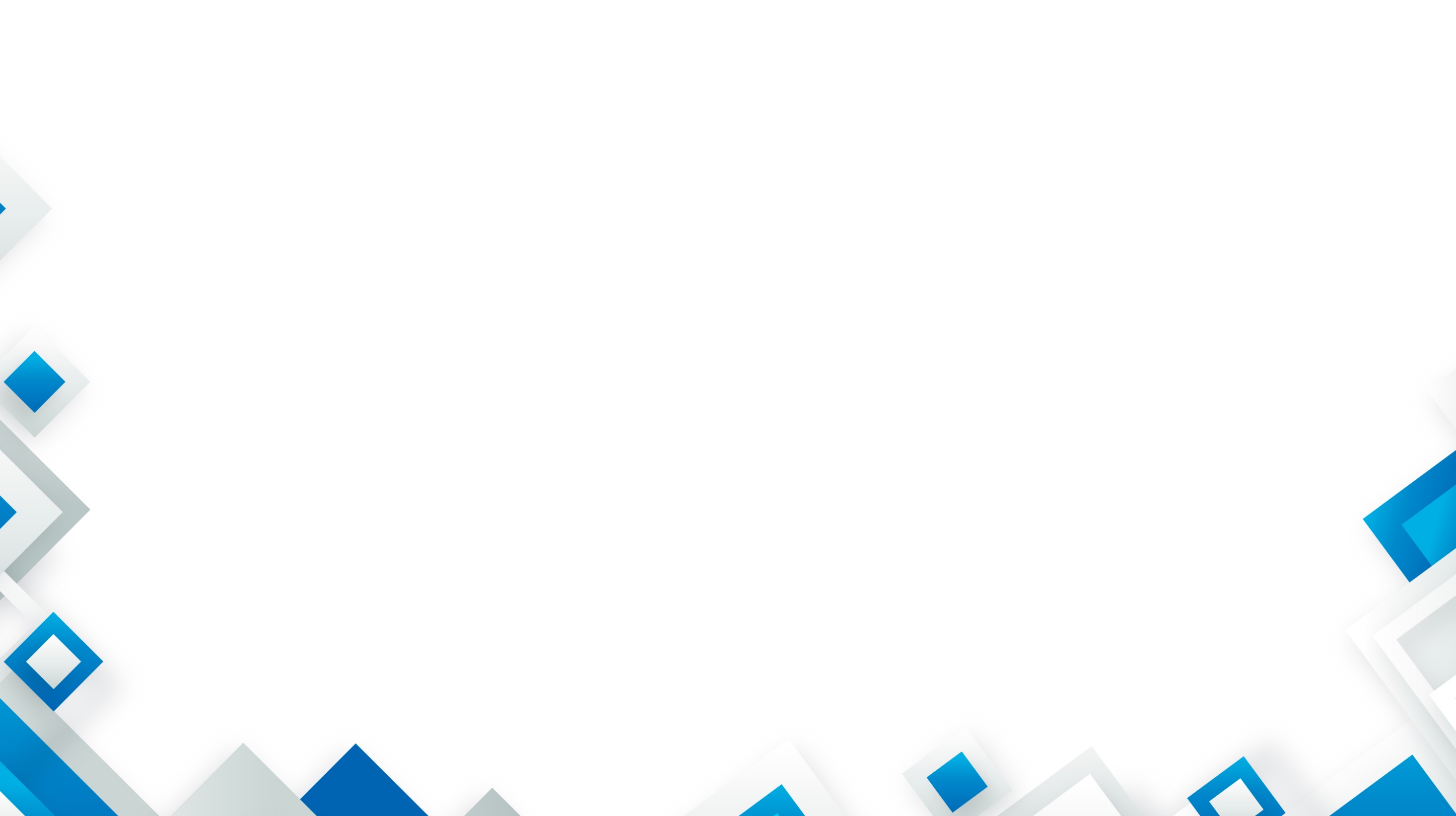 Departamento Administrativo y Financiero
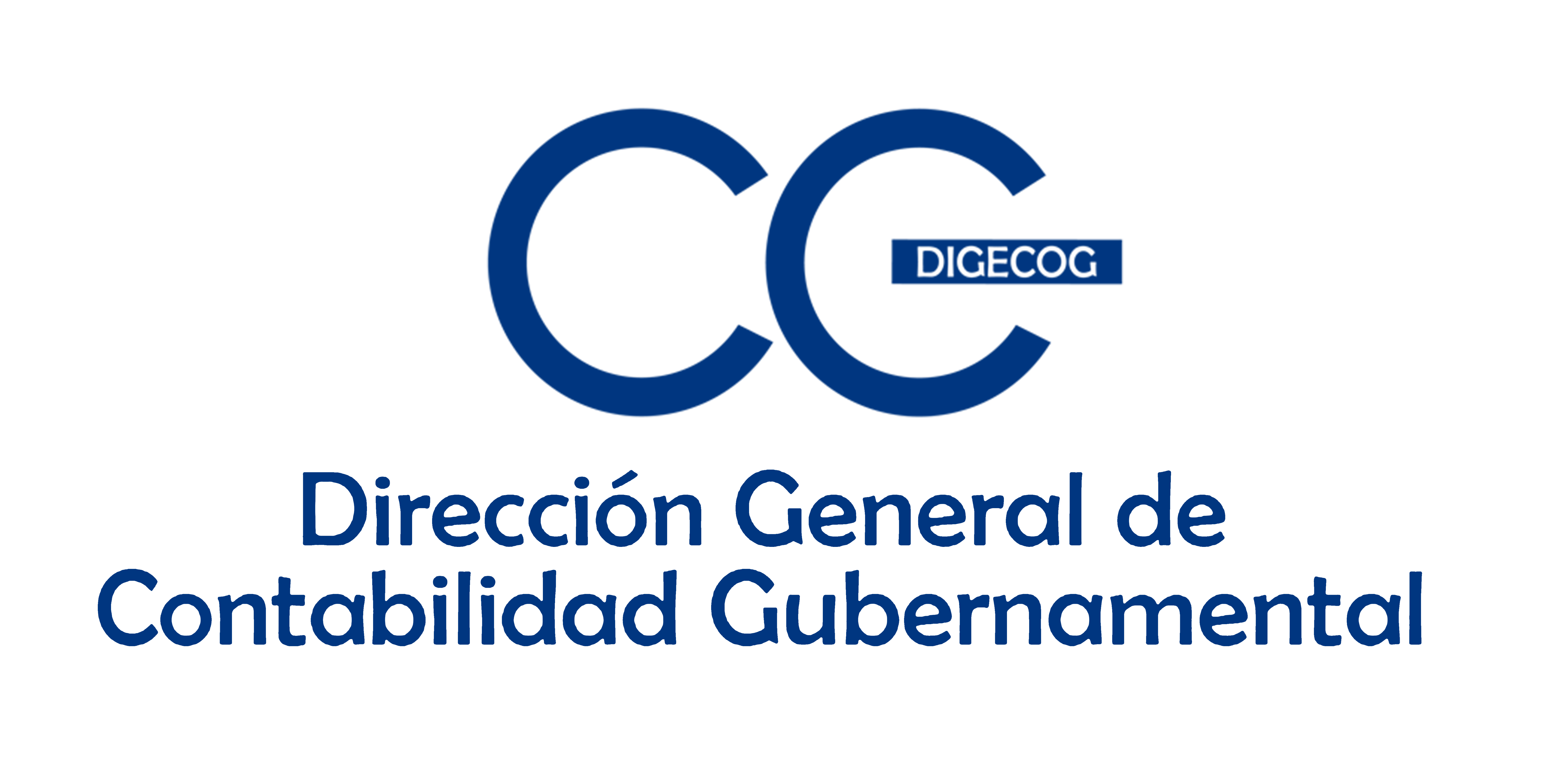 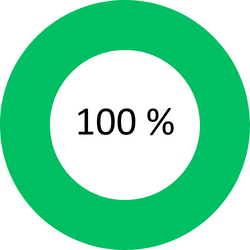 Efectividad Departamento
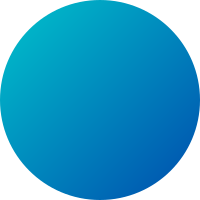 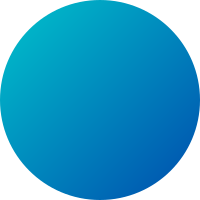 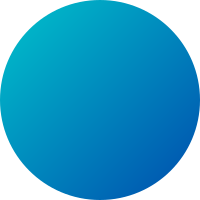 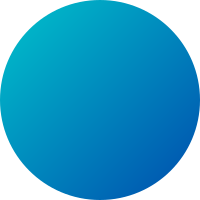 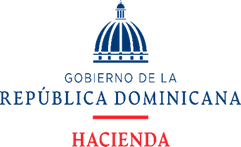 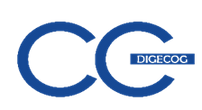 25%
95%
25%
90%
Metas POA segundo trimestre del 2024
FII-DIGECOG-AF-001 
Porcentaje de satisfacción del personal interno con la calidad de los servicios brindados por el Departamento Administrativo Financiero. Identificado por género.
Departamento Administrativo Financiero.
90%
FII-DIGECOG-AF-002
 Porcentaje de ejecución del cronograma del Plan de Mantenimiento de la Planta Física, Vehículos, Equipos y Servicios de Mayordomía 2024.
FII-DIGECOG-AF-004 
Porcentaje de servicios de mensajería y correspondencia, suplidos satisfactoriamente.
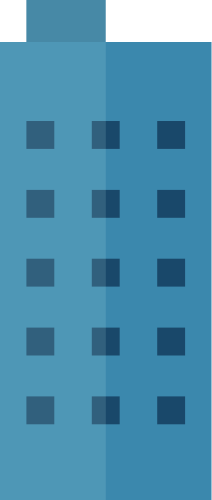 FII-DIGECOG-AF-005 
Porcentaje de ejecución del plan de gestión documental y digitalización.
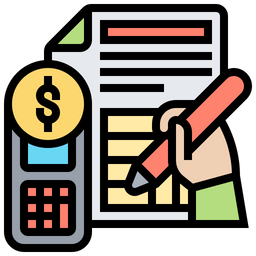 Departamento de Planificación y Desarrolllo
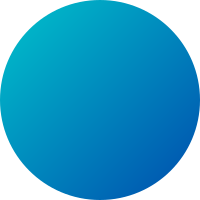 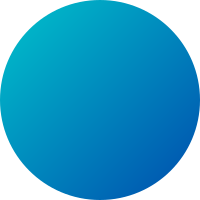 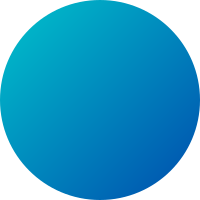 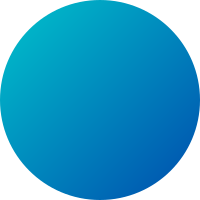 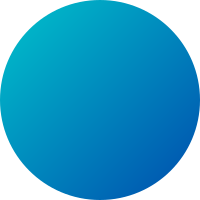 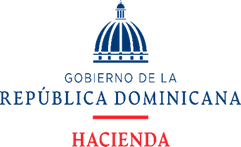 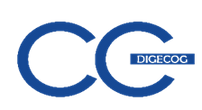 3
90%
90%
24%
24%
Metas POA segundo trimestre del 2024
FII-DIGECOG-AF-006 
Porcentaje de cumplimiento de la ejecución del presupuesto planificado optimizando los  recursos financieros
Departamento Administrativo Financiero.
90%
FII-DIGECOG-AF-007 
Porcentaje de cumplimiento del Plan Anual de Compras y Contrataciones (PACC).
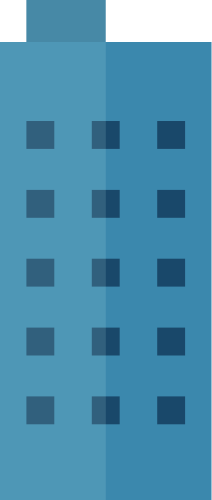 FII-DIGECOG-AF-08
 Cantidad de inventarios de bienes muebles y consumo realizados.
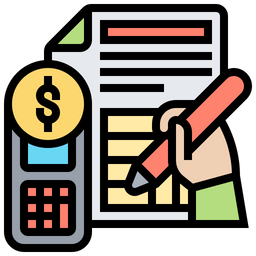 Departamento de Planificación y Desarrolllo
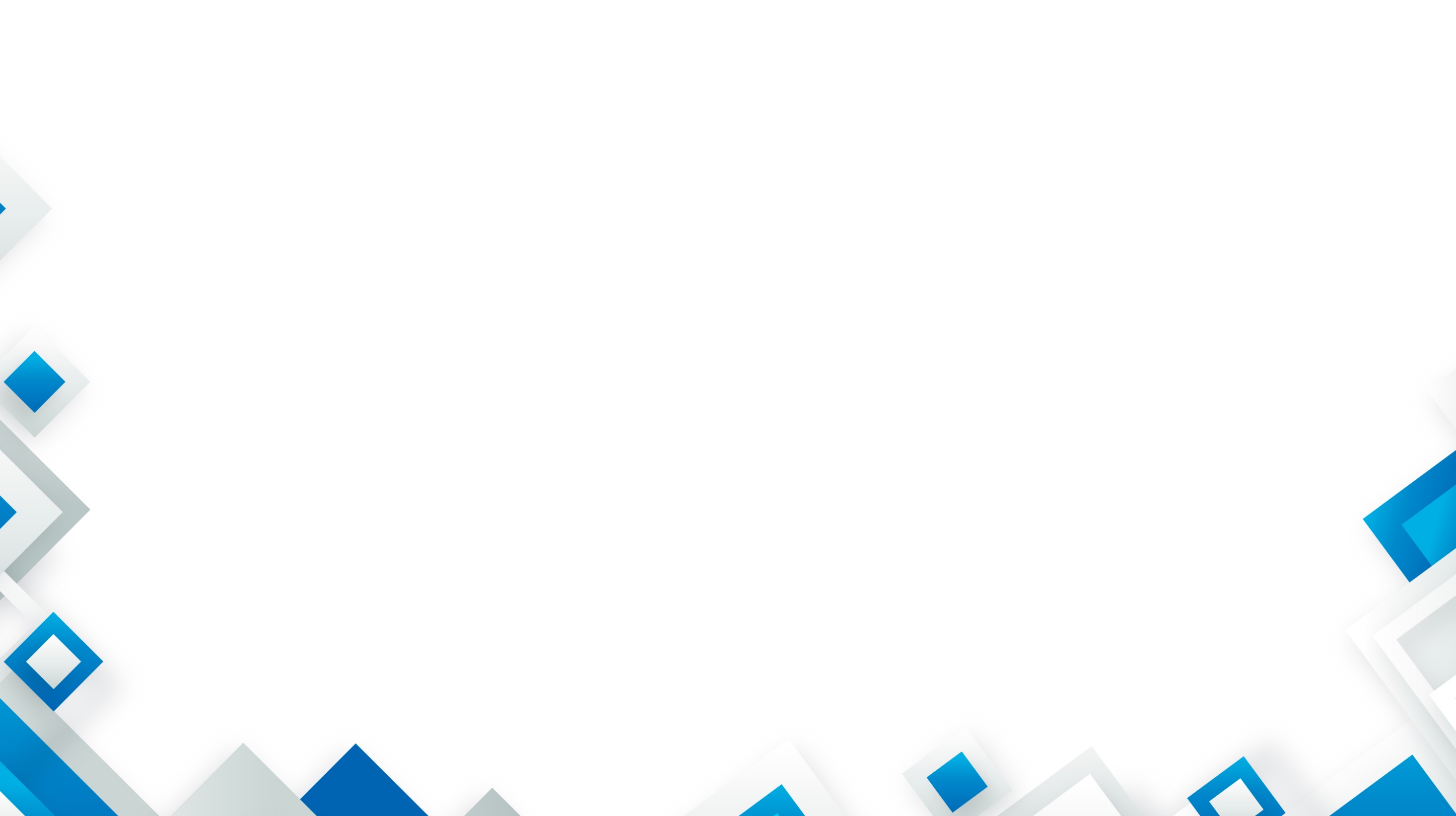 Departamento de Tecnología de la Información
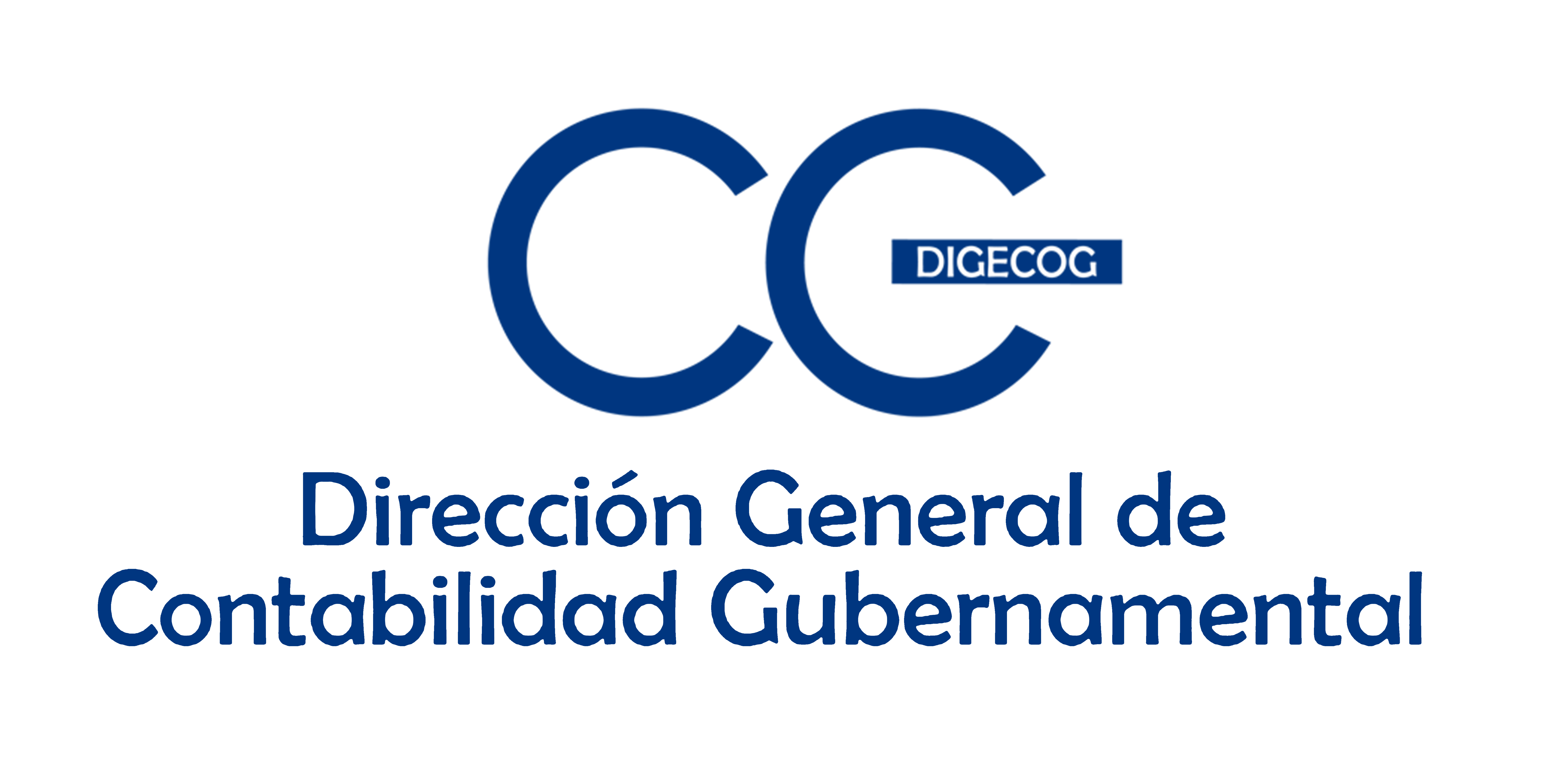 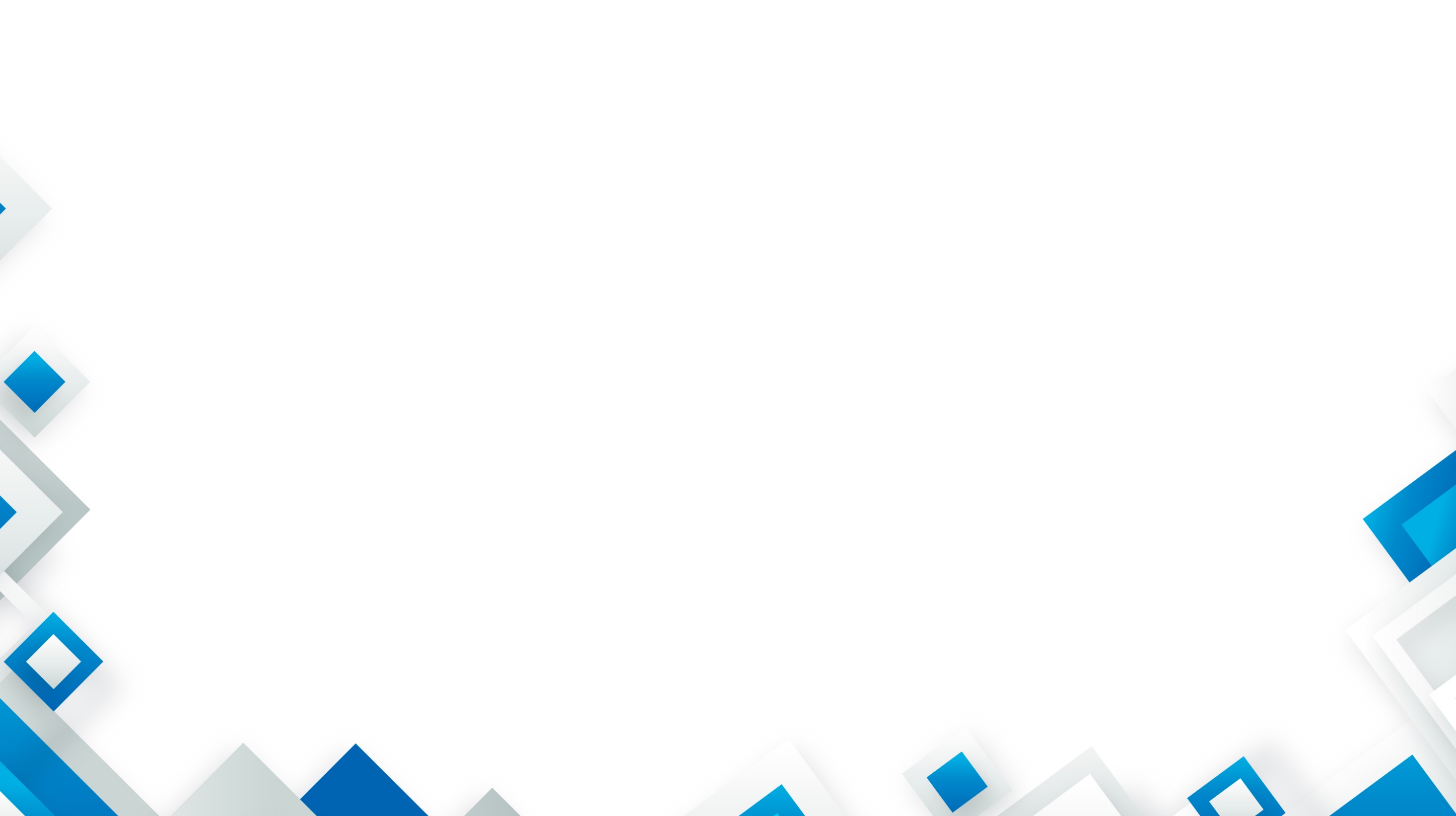 Departamento de Tecnología de la Información
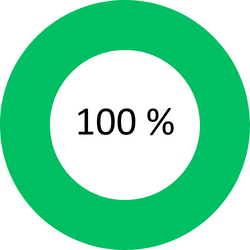 Efectividad Departamento
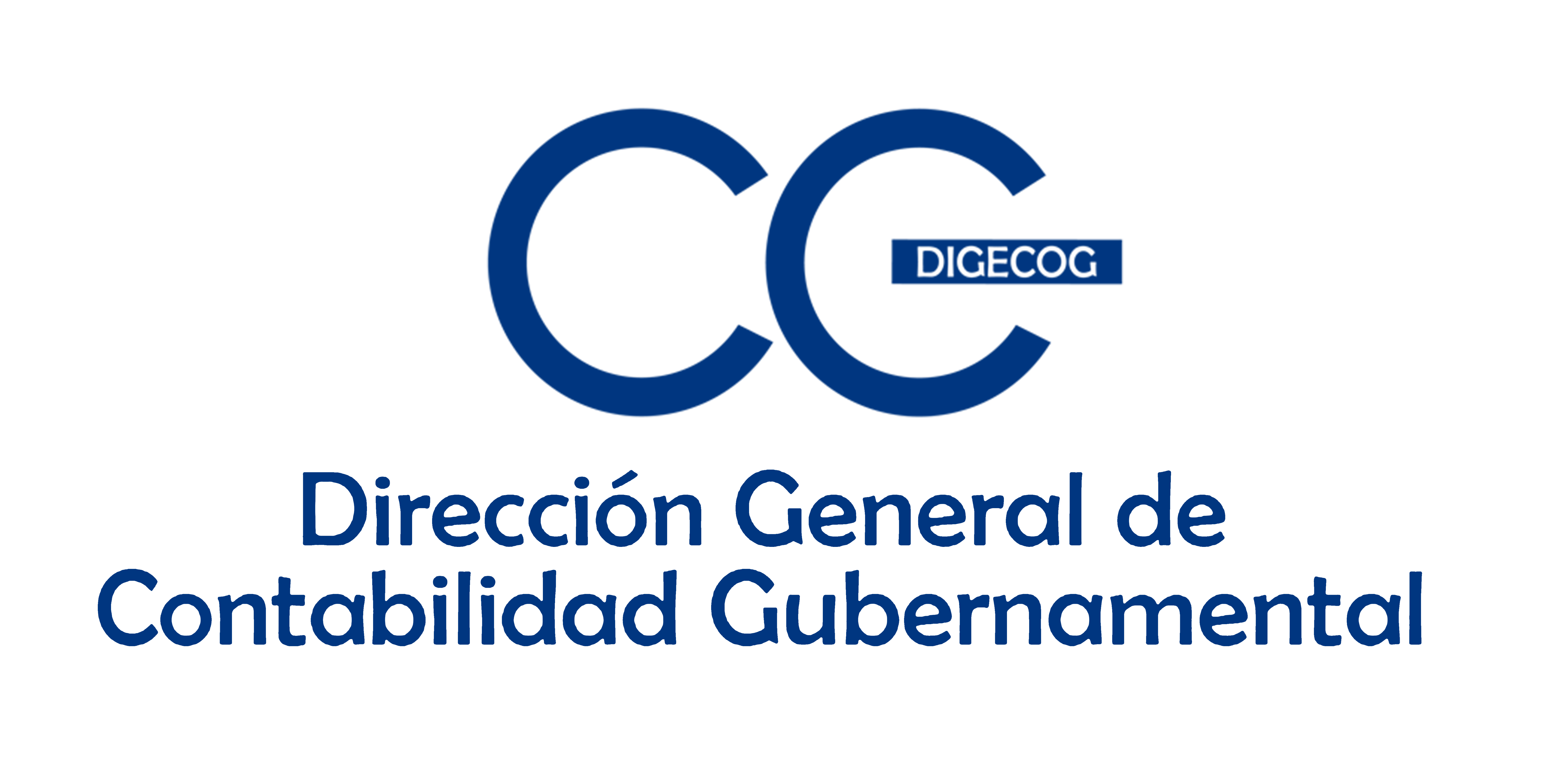 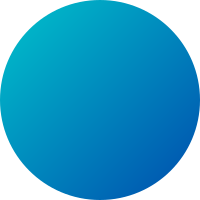 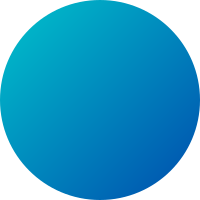 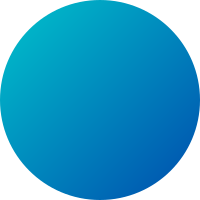 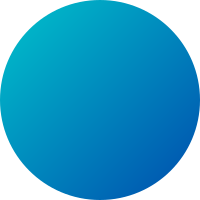 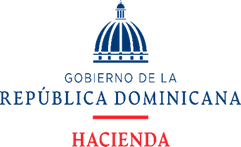 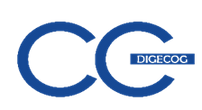 1
100%
100%
2
Metas POA segundo trimestre del 2024
FII-DIGECOG-TI-001
Porcentaje de cumplimiento del Plan de Mantenimiento de la  Infraestructura TIC.
Departamento de Tecnologías de la Información y Comunicación.
FII-DIGECOG-TI-002 
Porcentaje de adquisición, renovación y  actualización de licencias y equipos. Cantidad de documentación de la infraestructura de la red realizada.
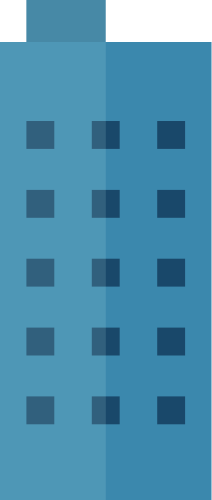 FII-DIGECOG-TI-003 
Cantidad de documentación de la infraestructura de la red realizada..
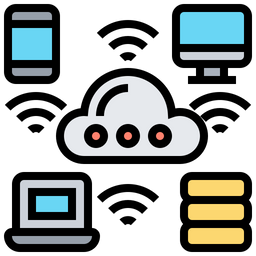 FII-DIGECOG-TI-005
Cantidad de diagnóstico de las necesidades de automatización de sistema de información interna.
Departamento de Planificación y Desarrolllo
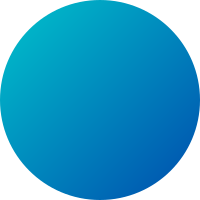 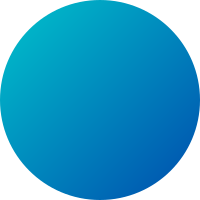 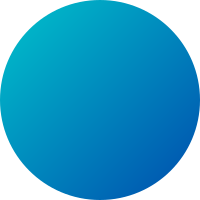 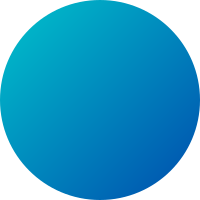 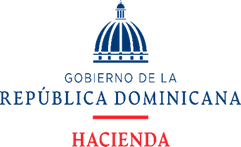 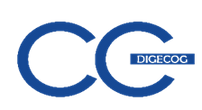 100%
100%
100%
1
Metas POA segundo trimestre del 2024
FII-DIGECOG-TI-006 
Porcentaje de cumplimento del cronograma de desarrollo de sistemas de información para la automatización de los procesos internos.
Departamento de Tecnologías de la Información y Comunicación.
FII-DIGECOG-TI-007 
Porcentaje de actualizaciones de los sistemas internos
FII-DIGECOG-TI-008
Porcentaje de asistencia tecnológica brindada interna y externa, realizadas.
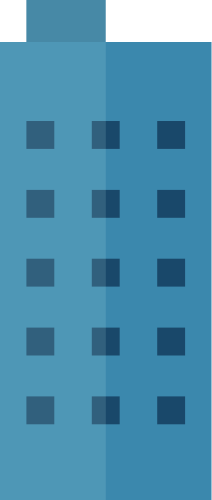 FII-DIGECOG-TI-011
Número de revalidación de los perfiles de usuarios en las diferentes plataformas.
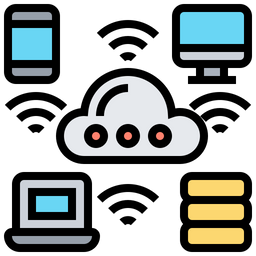 Departamento de Planificación y Desarrolllo
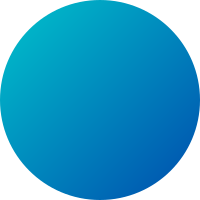 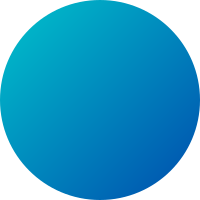 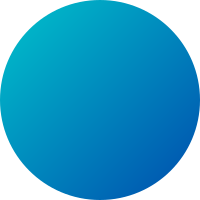 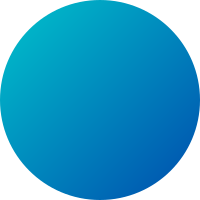 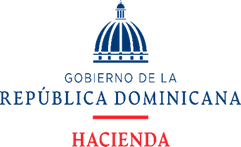 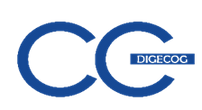 100%
13
1
100%
Metas POA segundo trimestre del 2024
FII-DIGECOG-TI-012
 Porcentaje de accesos otorgados a la infraestructura TIC.
Departamento de Tecnologías de la Información y Comunicación.
FII-DIGECOG-TI-013
Número de respaldo de la información digital de la DIGECOG realizado.
FII-DIGECOG-TI-015
Número de  Recertificación Nortic.
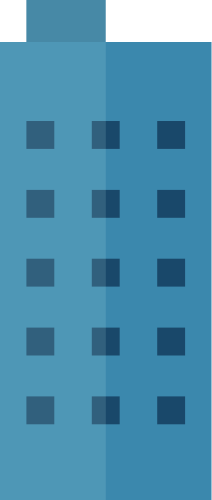 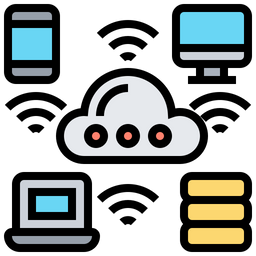 FII-DIGECOG-TI-016 
Porcentaje de implementación de la oficina sin papeles de acuerdo al plan.
Departamento de Planificación y Desarrolllo
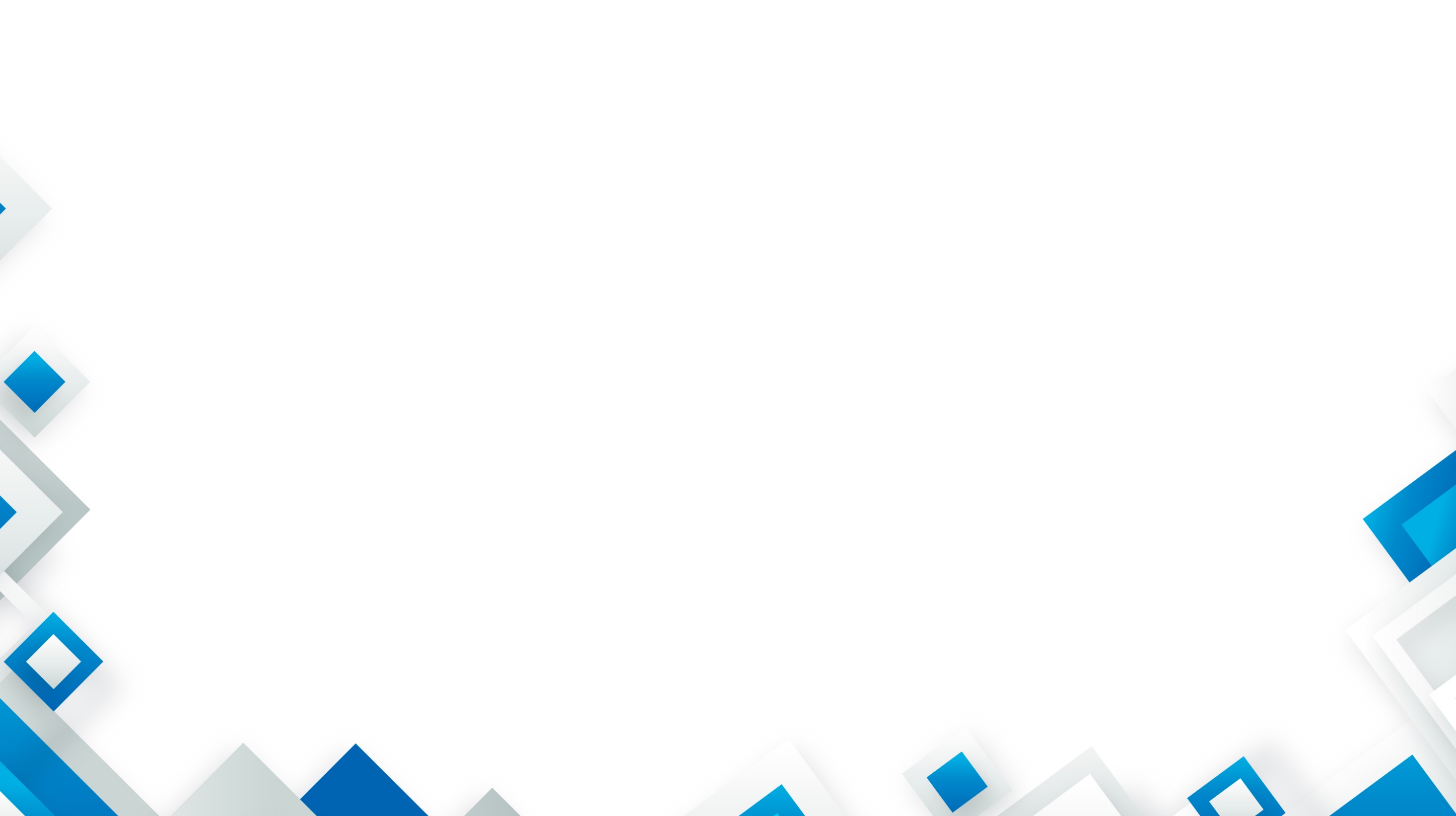 Departamento Jurídico
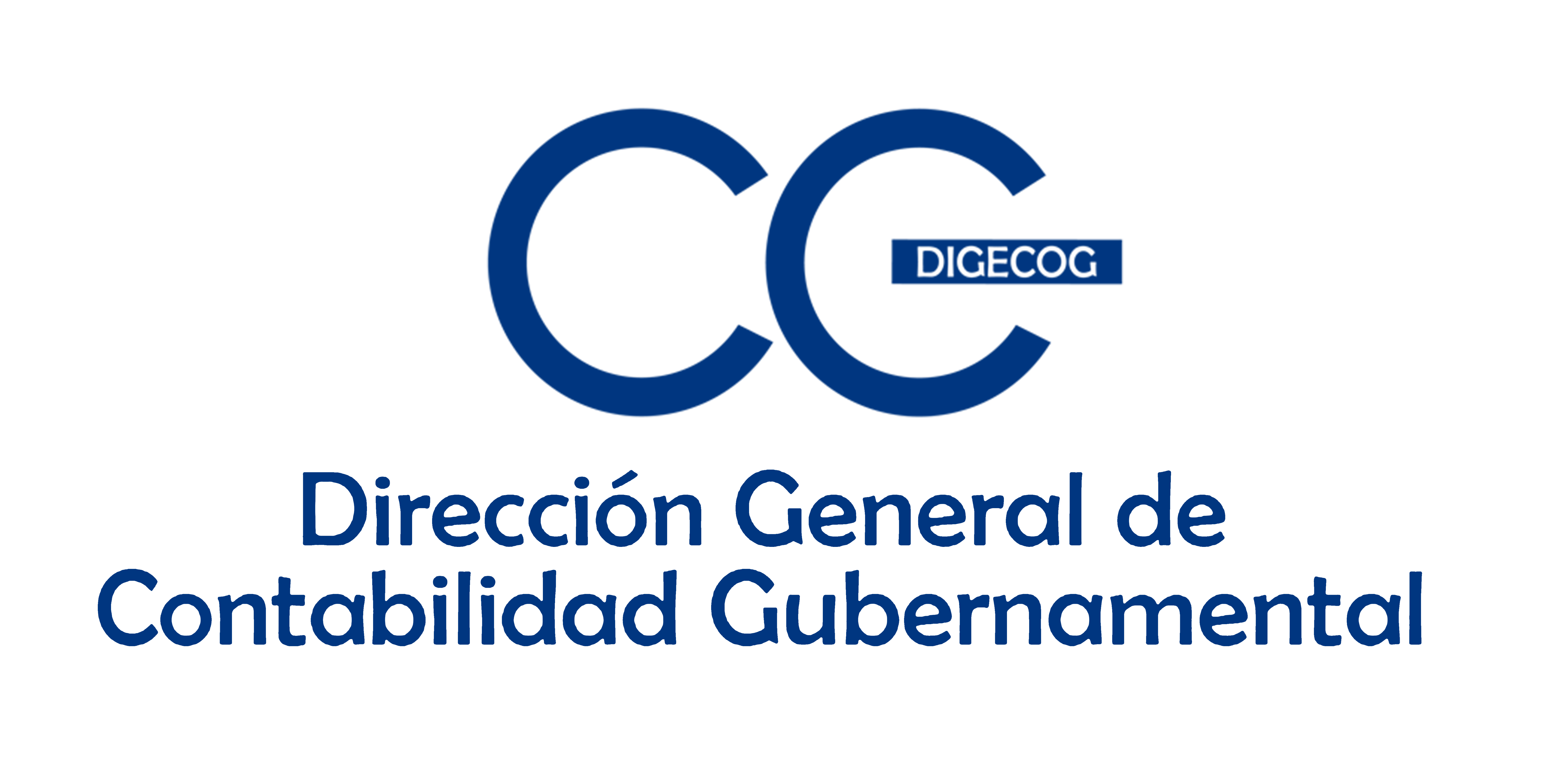 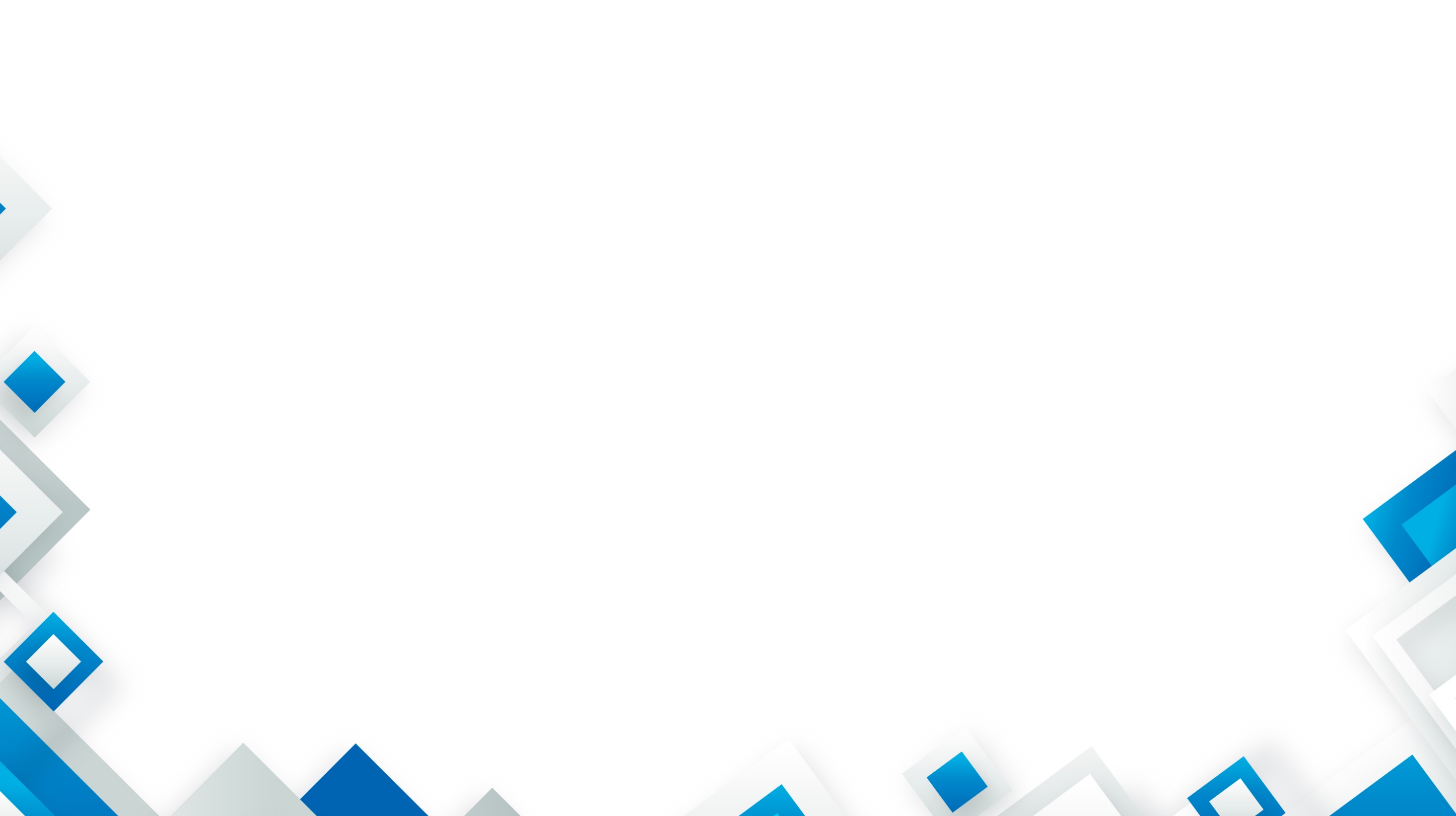 Departamento Jurídico
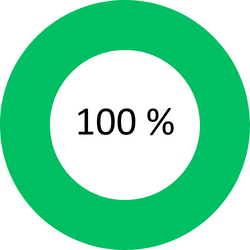 Efectividad Departamento
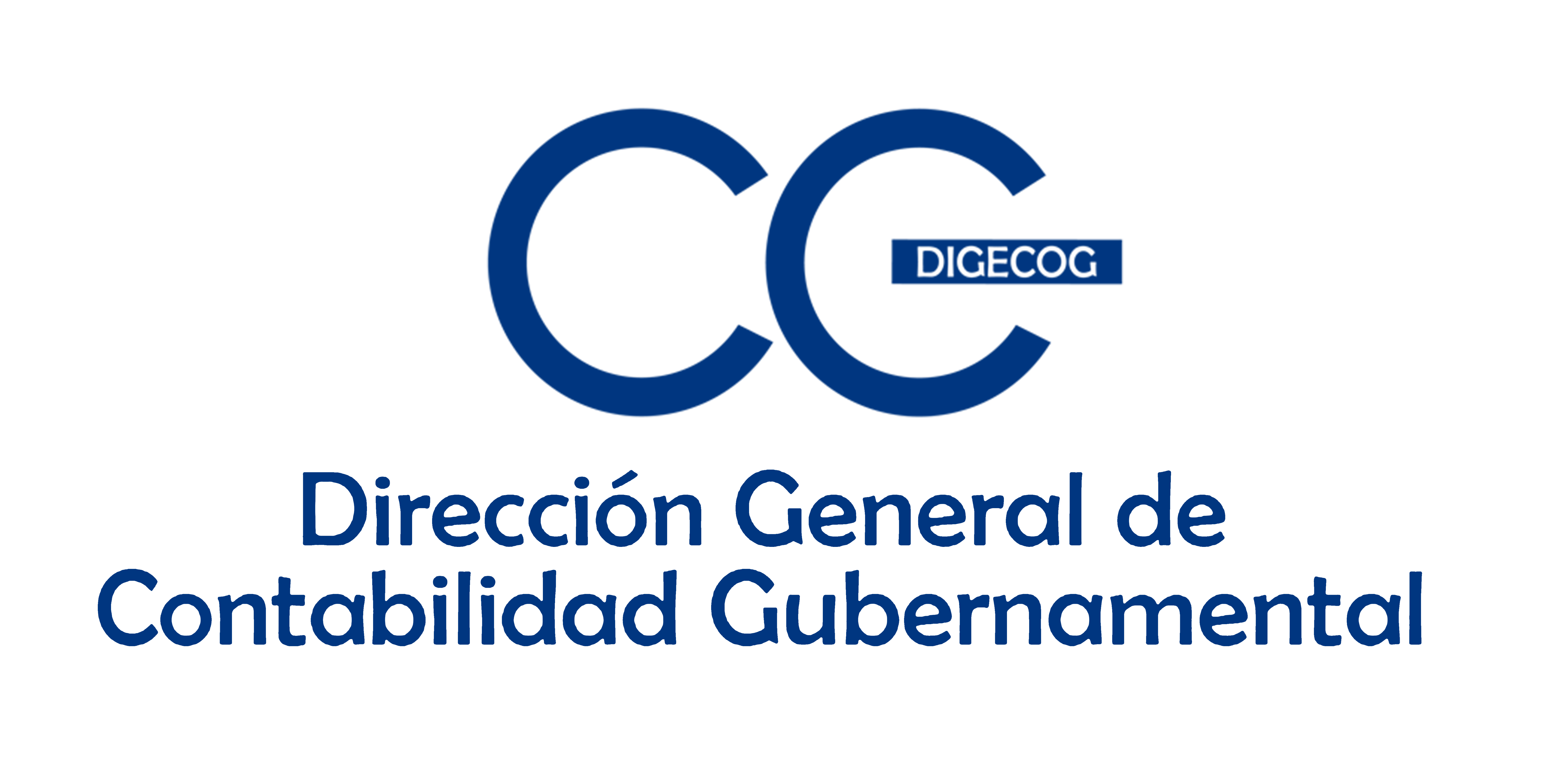 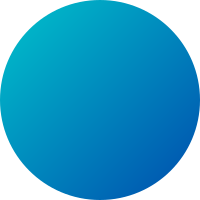 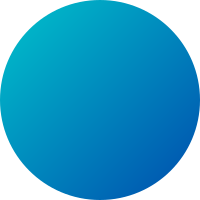 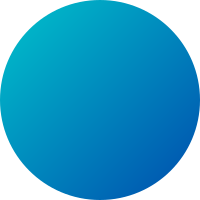 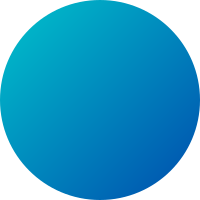 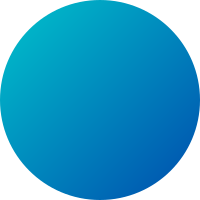 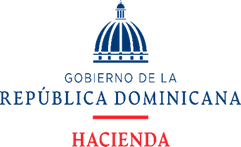 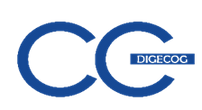 100%
1
100%
100%
100%
Metas POA segundo trimestre del 2024
FII-DIGECOG-DJ-001 
Cantidad de auditorías de cumplimiento legal.
Departamento Jurídico.
FII-Digecog-DJ-004 
Porcentaje de acuerdos interinstitucionales elaborados y monitoreados.
FII-DIGECOG-DJ-005
Porcentaje de procesos de compras y contrataciones realizados oportunamente.
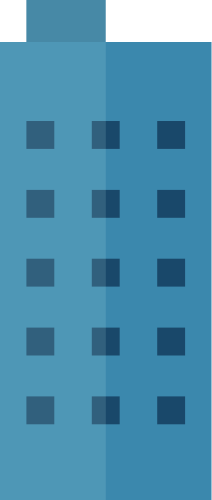 FII-DIGECOG-DJ-006
 Porcentaje de contratos y adendas elaborados, notariados o renovados.
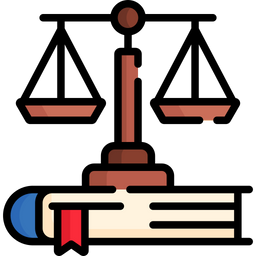 FII-DIGECOG-DJ-007
Porcentajes de asesorías y procesos legales en respuesta a requerimientos de las áreas.
Departamento de Planificación y Desarrolllo
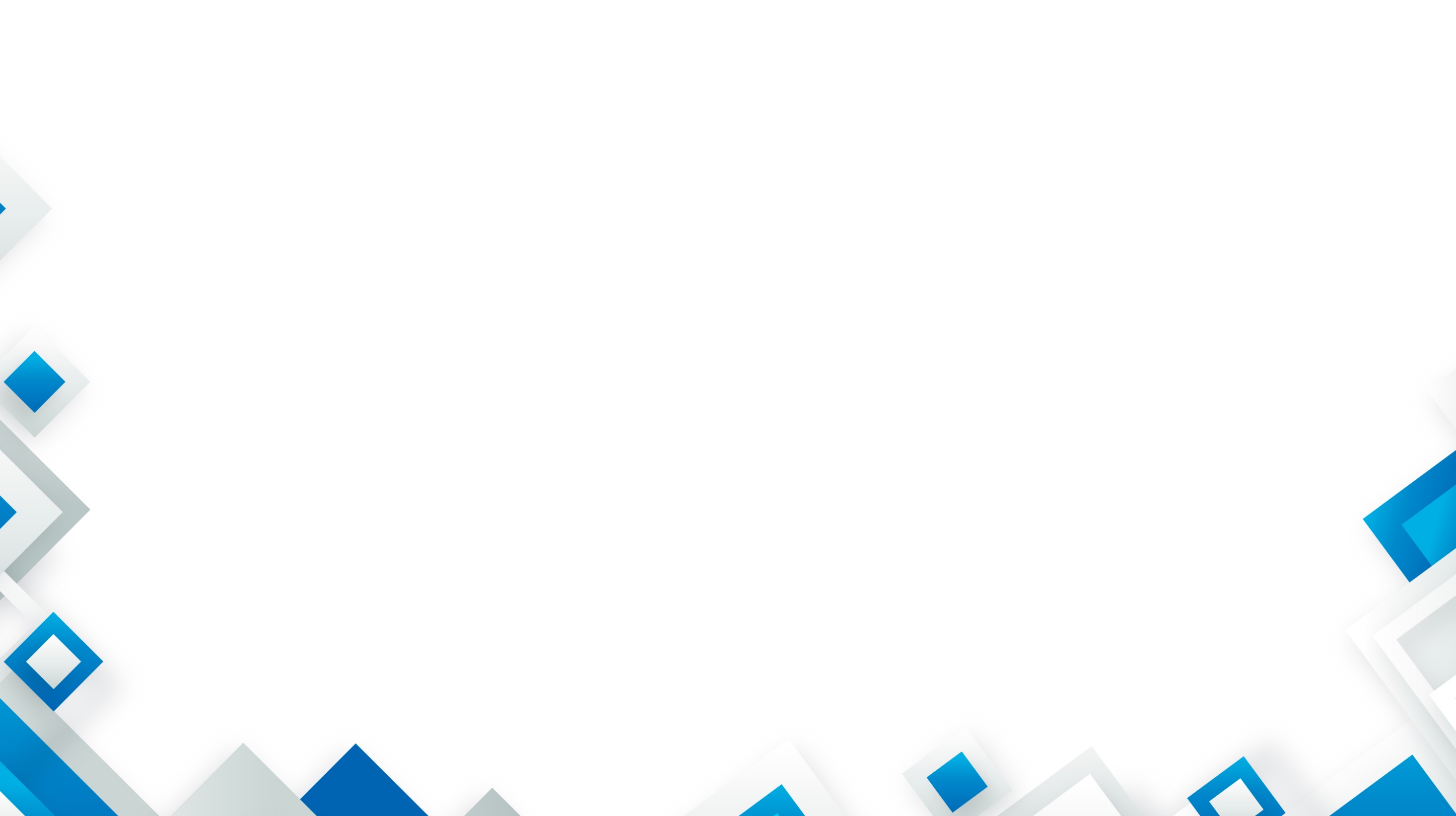 Departamento de Comunicación
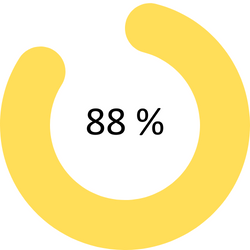 Efectividad Departamento
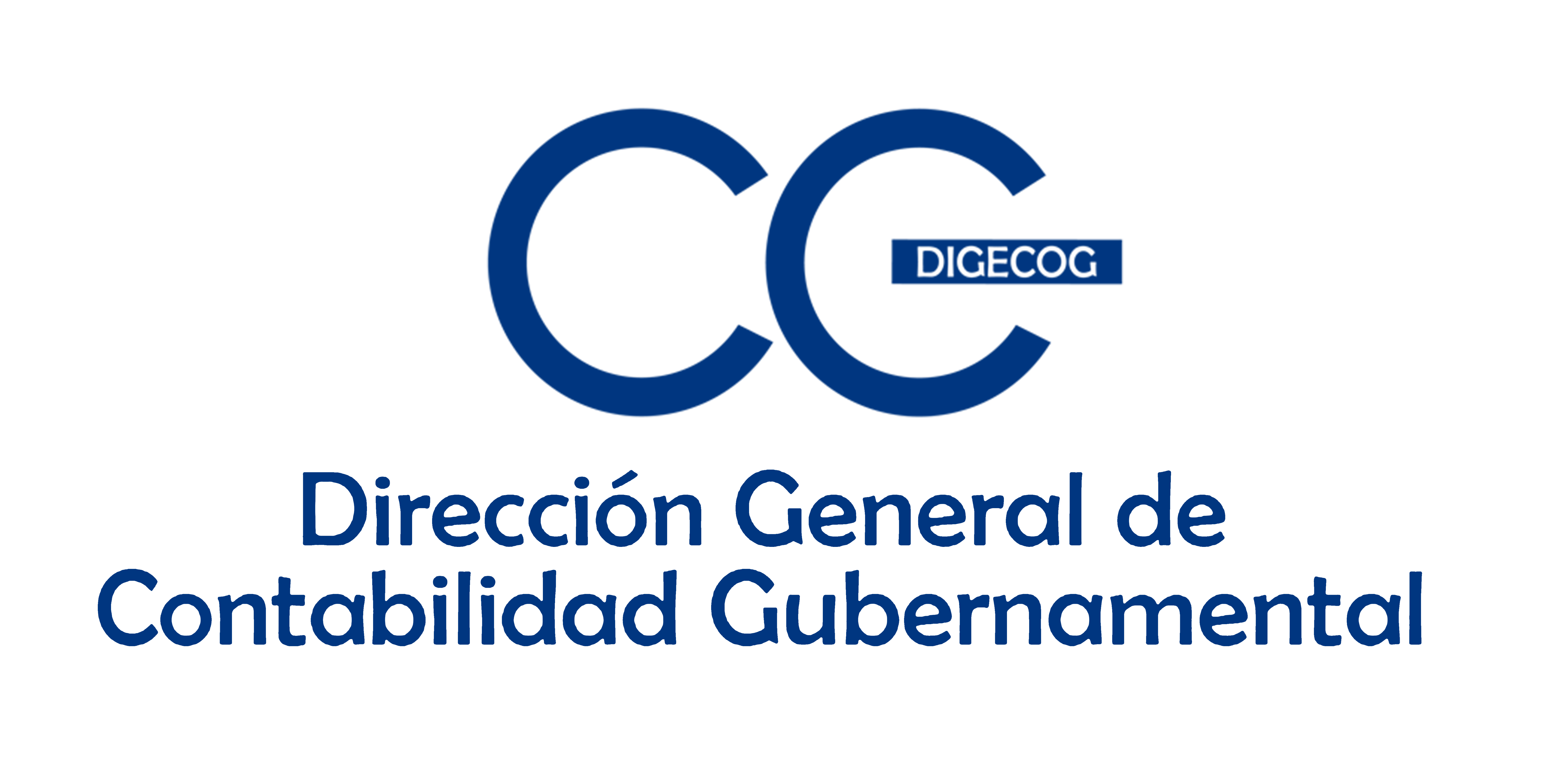 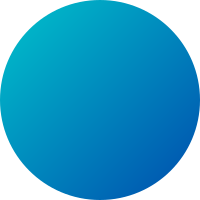 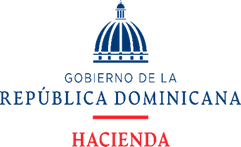 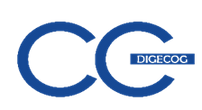 85%
Metas POA segundo trimestre del 2024
FII-DIGECOG-DC-001
 Porcentaje de cumplimiento del plan de comunicación.
Departamento de Comunicación.
FII-DIGECOG-DC-006 
Porcentaje  ejecución del programa responsabilidad social realizada..
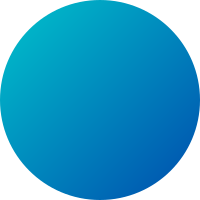 100%
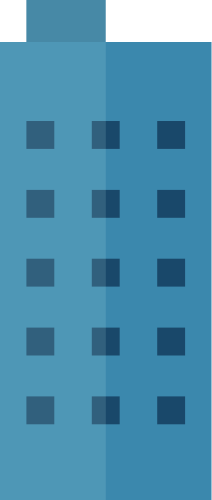 100%
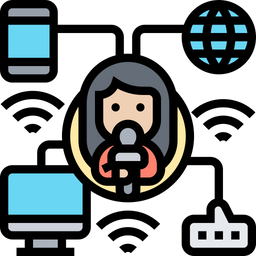 Departamento de Planificación y Desarrolllo
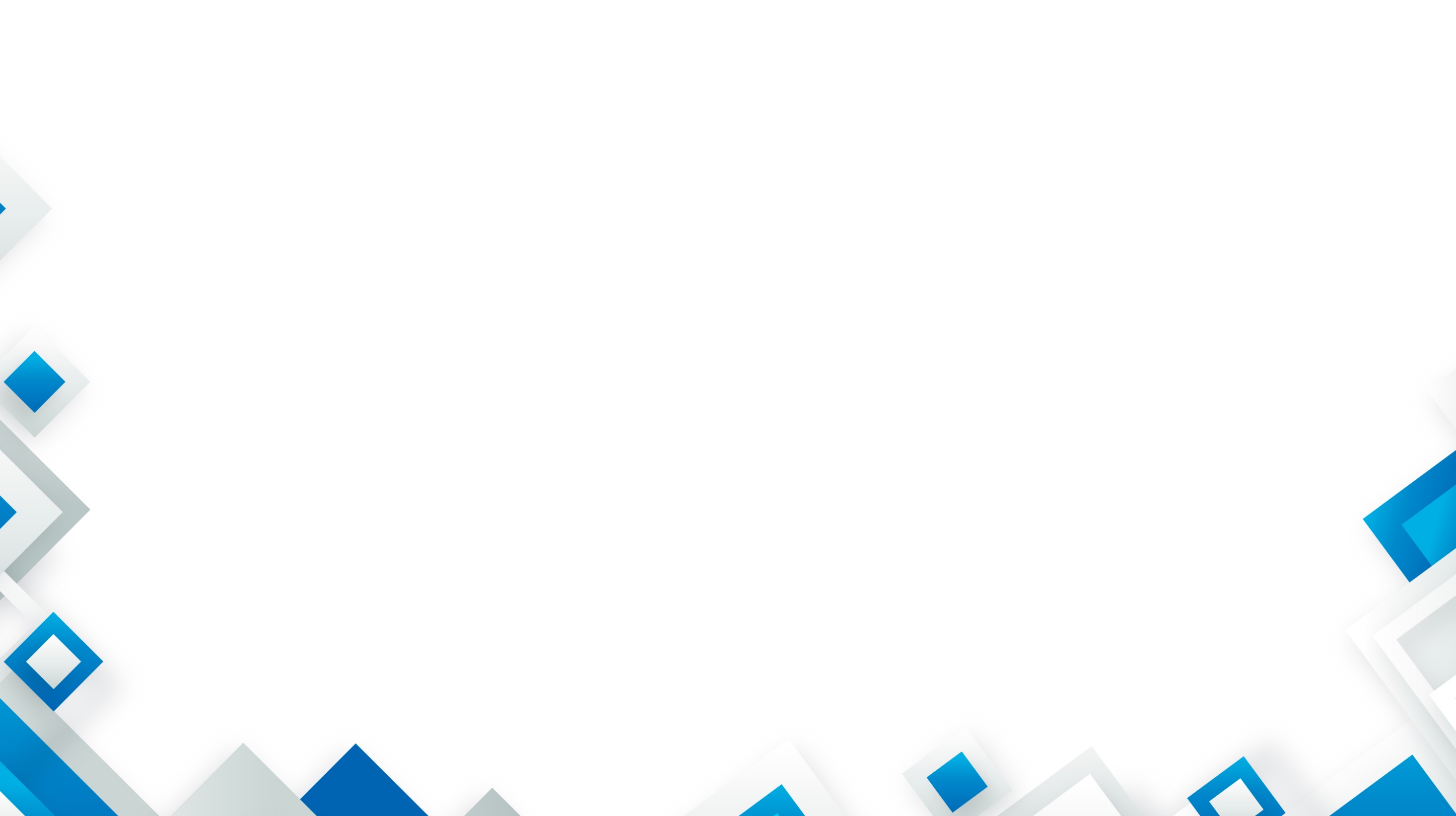 Oficina de Acceso a la Información
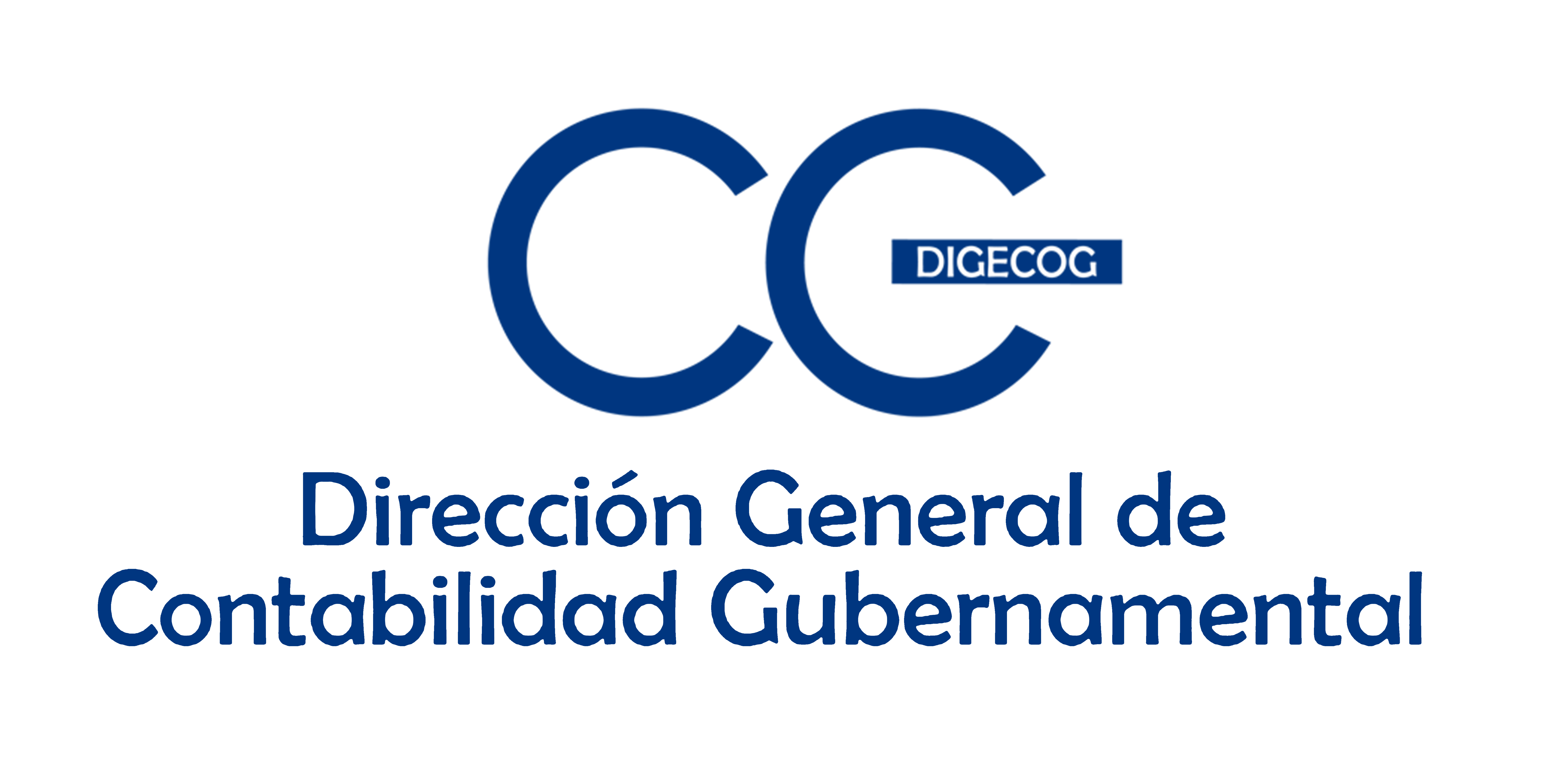 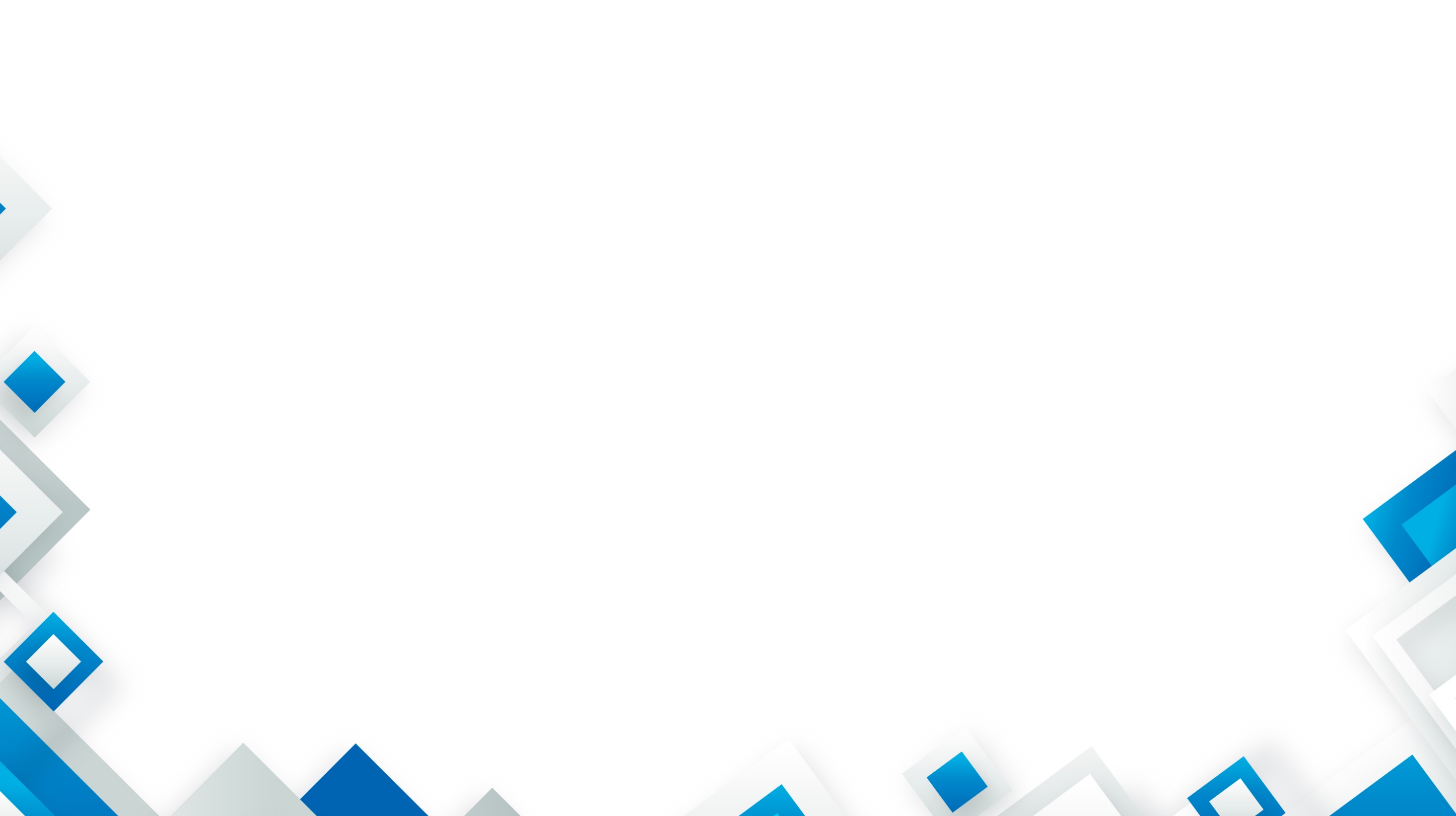 Oficina de Acceso a la Información
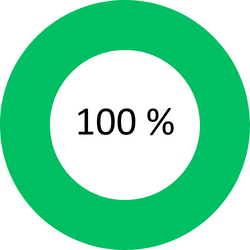 Efectividad Oficina
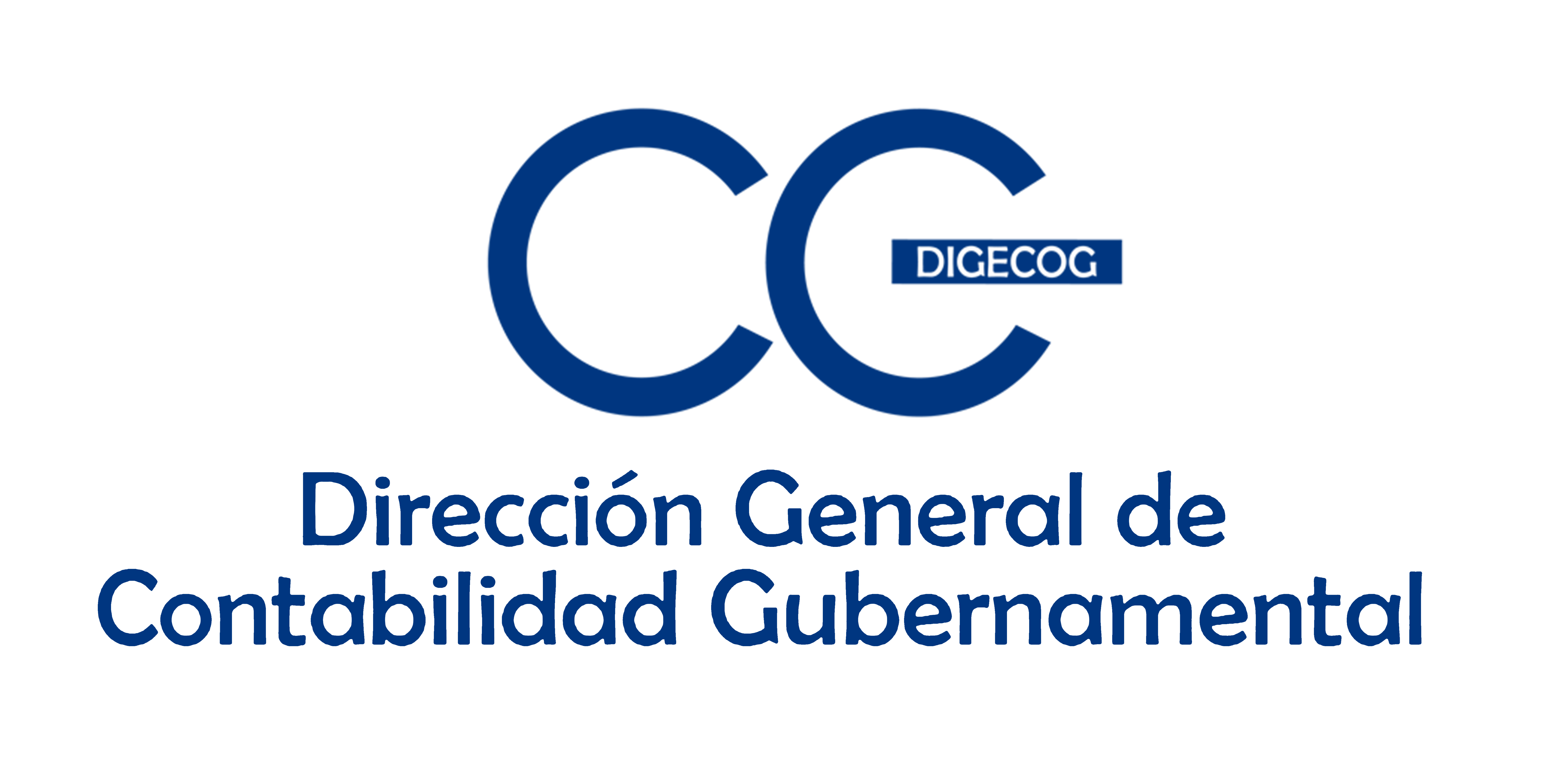 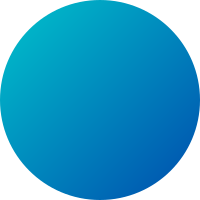 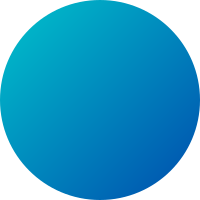 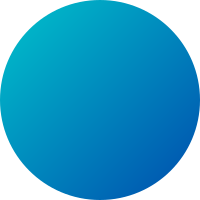 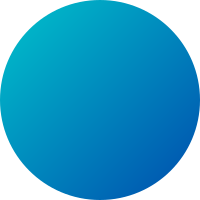 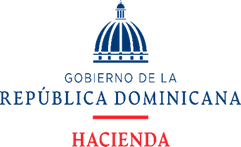 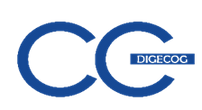 3
1
90%
90%
Metas POA segundo trimestre del 2024
FII-DIGECOG-OAI-001 
Cantidad de publicaciones de promoción de la OAI realizadas.
Oficina de Acceso 
a la Información.
FII-DIGECOG-OAI-002
Cantidad de informes estadísticos y de balance de gestión elaborados.
FII-DIGECOG-OAI 03 
Porcentaje de cumplimiento de las actividades planificadas de los canales de denuncias.
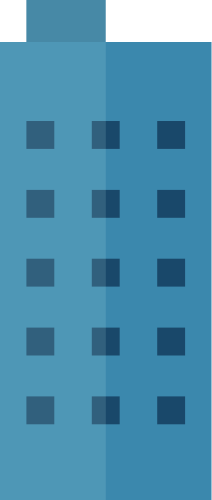 FII-DIGECOG-OAI-004
Porciento de quejas, denuncias, reclamaciones y sugerencias recibidas y tramitadas de forma oportuna.
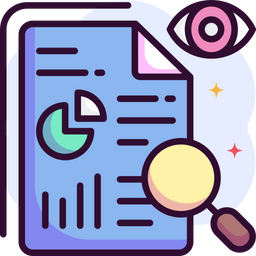 Departamento de Planificación y Desarrolllo
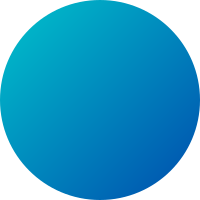 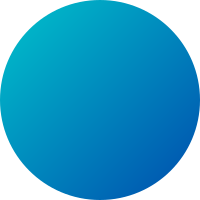 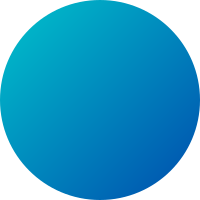 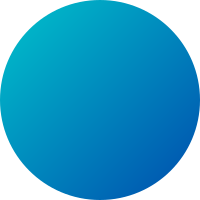 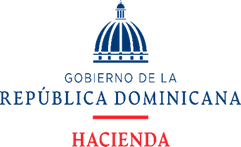 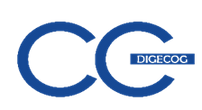 100%
100%
100%
90%
Metas POA segundo trimestre del 2024
FII-DIGECOG-OAI-005
Porciento de satisfacción con el servicio de la OAI brindado.
Oficina de Acceso 
a la Información.
FII-DIGECOG-OAI-006
Índice de cumplimiento de estándares de transparencia institucional.
FII-DIGECOG-OAI-007
Porcentaje de solicitudes de información respondidas satisfactoria y oportunamente a través del SAIP.
.
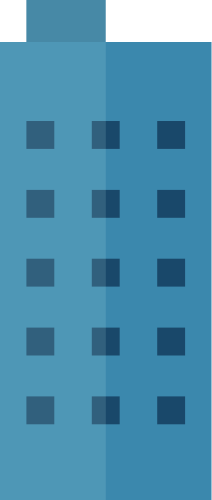 FII-DIGECOG-OAI-009
Cantidad sensibilizaciones realizadas en temas de valores éticos institucionales.
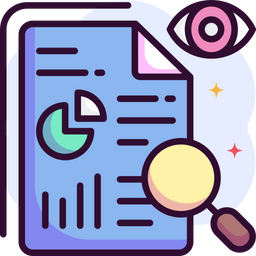 Departamento de Planificación y Desarrolllo
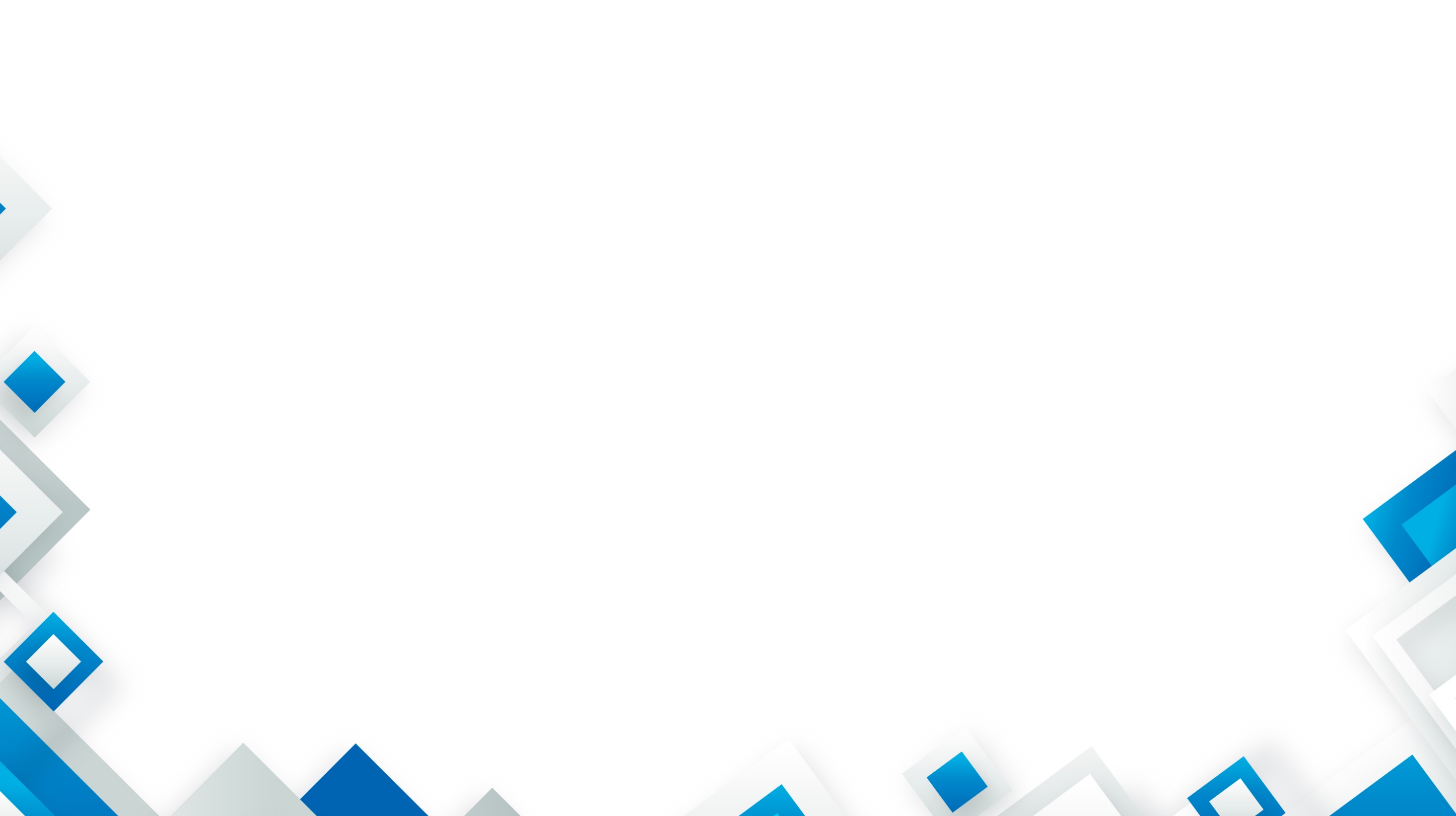 Consideraciones finales
Una efectividad del 98.17% en la ejecución del primer trimestre del plan operativo anual 2024 es un logro notable que refleja un alto nivel de organización, compromiso y capacidad de adaptación por parte de los equipos de la Digecog. 

Durante la ejecución de este primer trimestre, las áreas se han enfrentado a grandes desafíos y obstáculos, con el objetivo de aprender de ellos y desarrollar estrategias, es fundamental analizarlos para hacerles frente de manera más efectiva en el futuro. 

Estos resultados muestran la responsabilidad y transparencia con la que hemos asumido los diferentes compromisos plasmados en los POA.
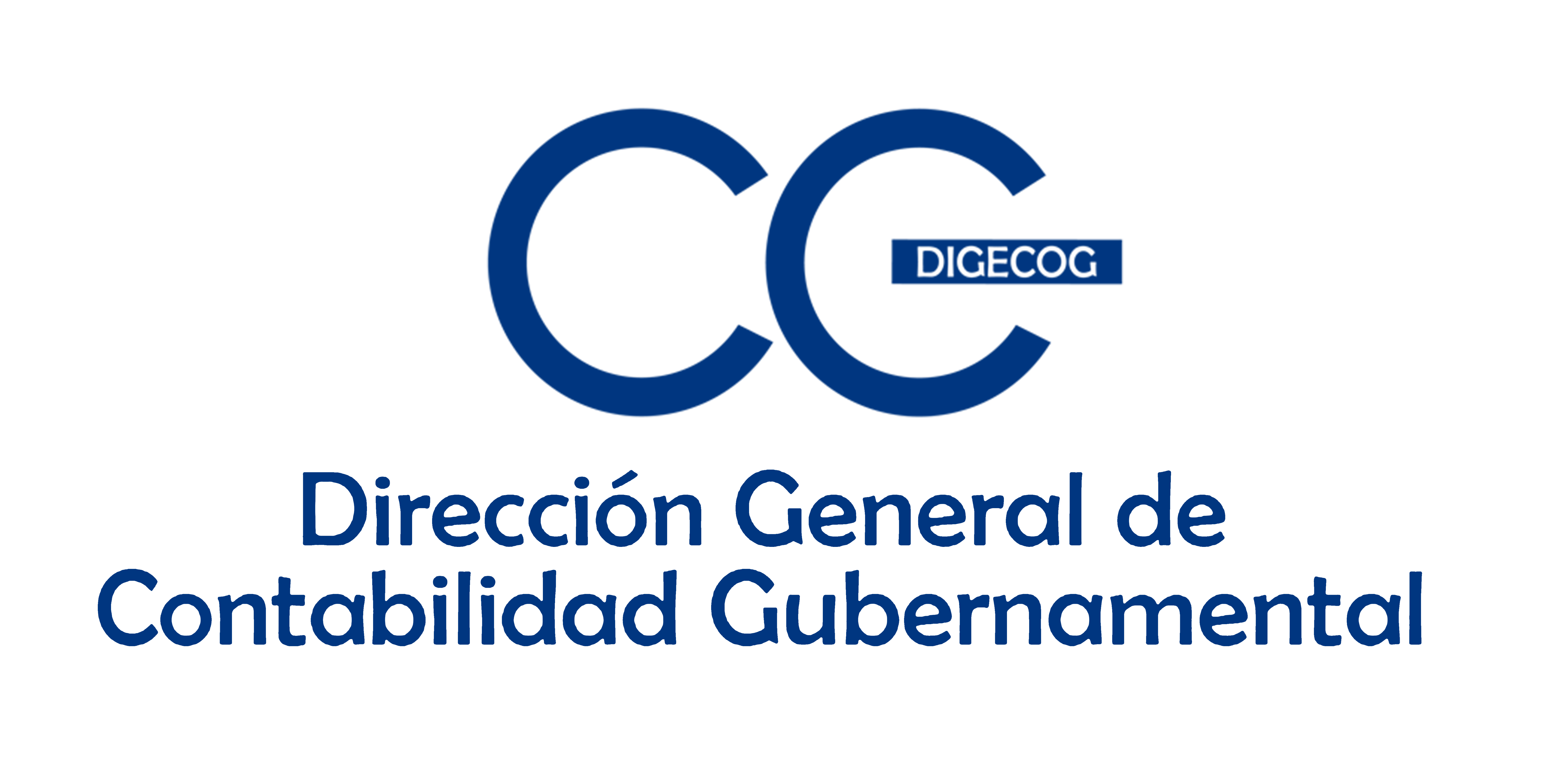 Efectividad POA 
PRIMER TRIMESTRE 2024.
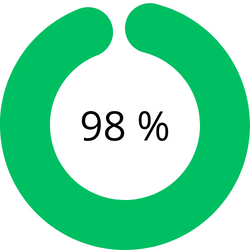 Primer trimestre 2024
Aprobado por:






Laura Perez Lalane
Enc. Dpto. de Planificación y Desarrollo.
Elaborado por:






Alexandra Merán
Div. de Monitoreo de Programas, Planes y Proyectos.
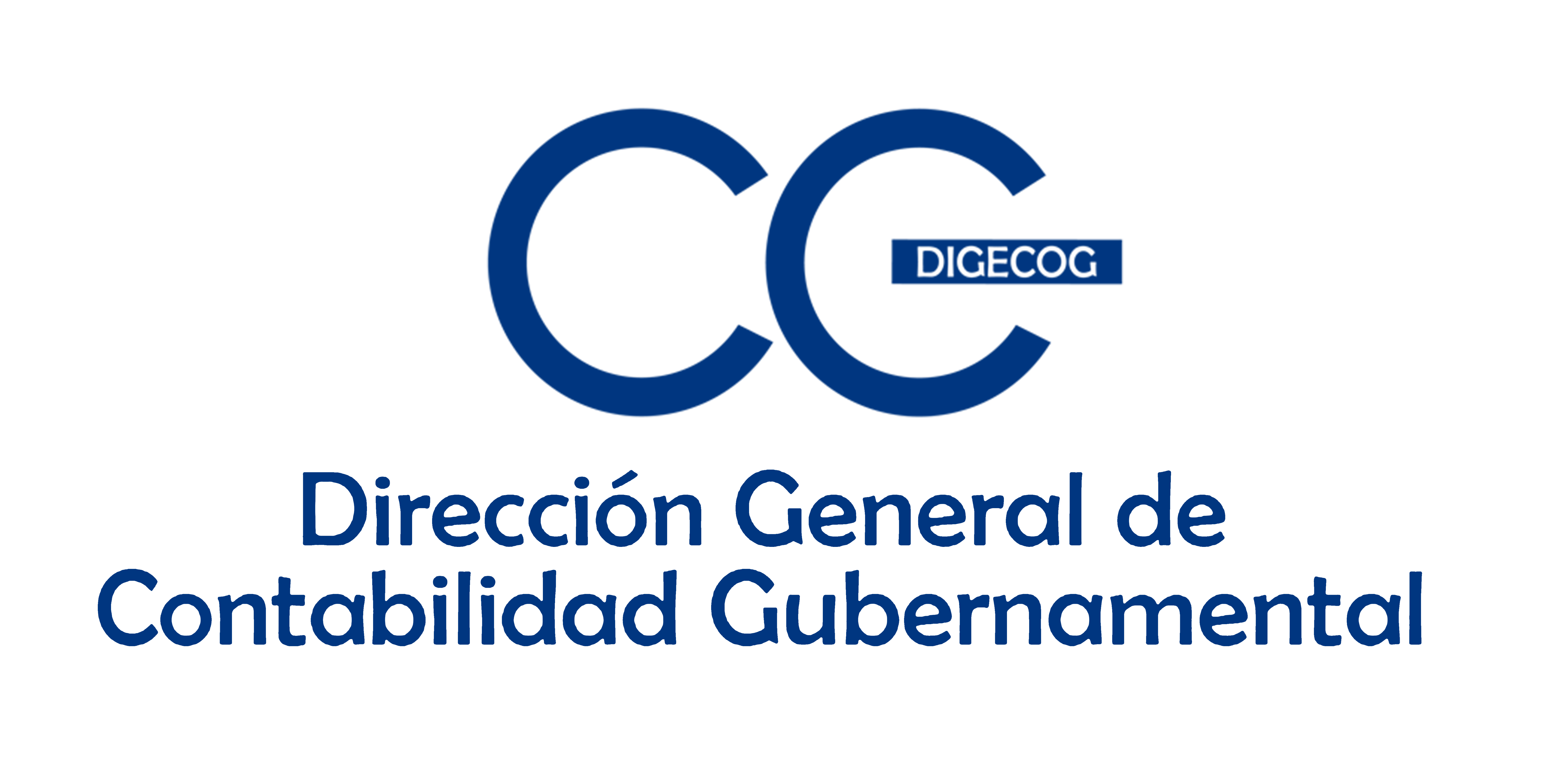